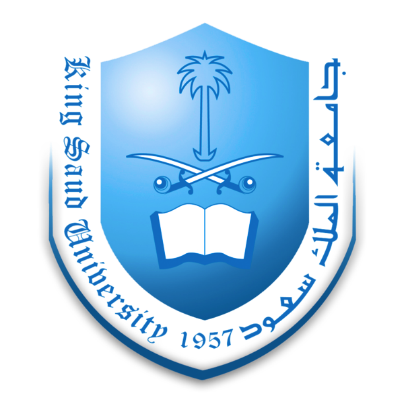 Imaging The Musculoskeletal System
Part - 2
Shagran BinKhamis, MBBS, FRCPC, dABR

Assistant Professor & Consultant Musculoskeletal, Vascular & Interventional Radiologist

Radiology & Medical Imaging Department
King Khalid University Hospital
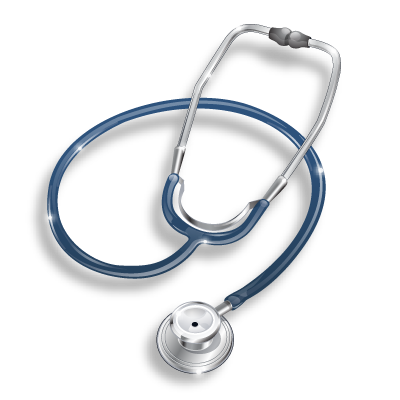 Imaging the Musculoskeletal System 2018
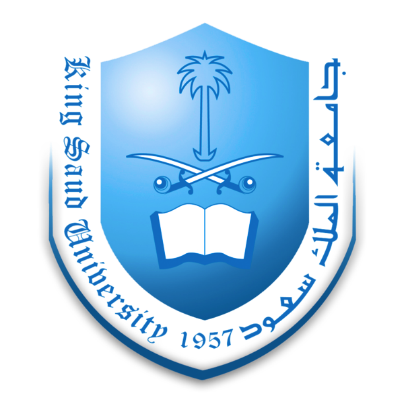 OBJECTIVES
The main focus and objective of this lecture is to help student to be familiar in looking at MSK images and interpreting findings, by learning: 
Normal radiological anatomic landmarks
System of analyzing findings
           “Where to look & What to look for”
Recognize features of certain disease entity
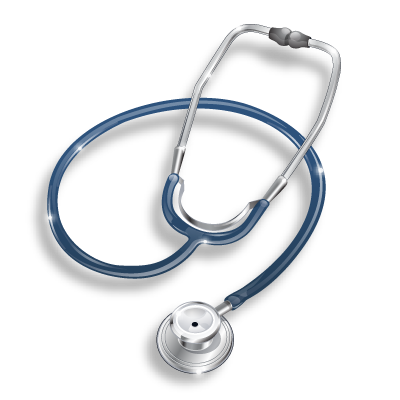 Imaging the Musculoskeletal System 2018
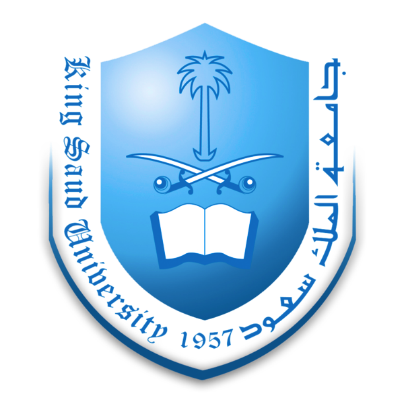 METABOLIC & ENDOCRINE BONE DISORDERS
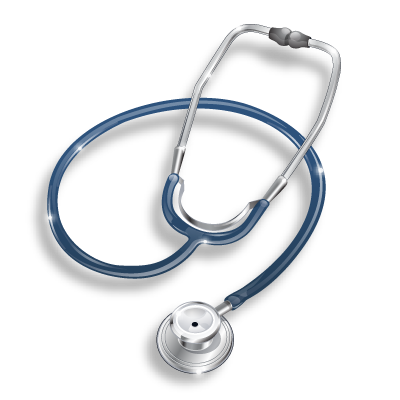 Imaging the Musculoskeletal System 2018
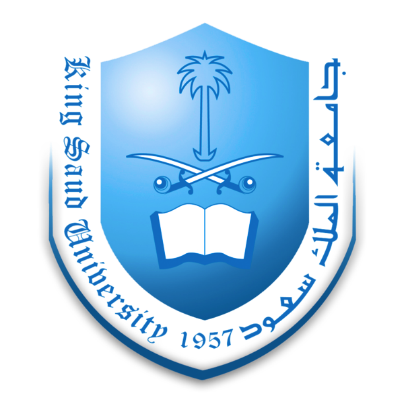 CASE NO. 1
54 years- old female with low back pain
X-ray of lumbosacral spine requested
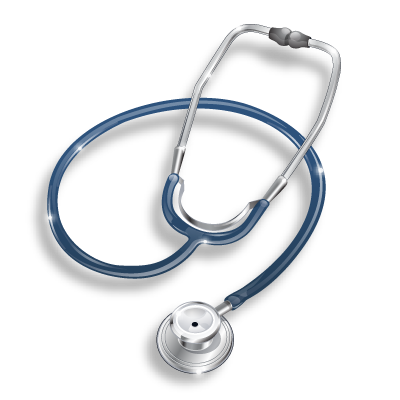 Imaging the Musculoskeletal System 2018
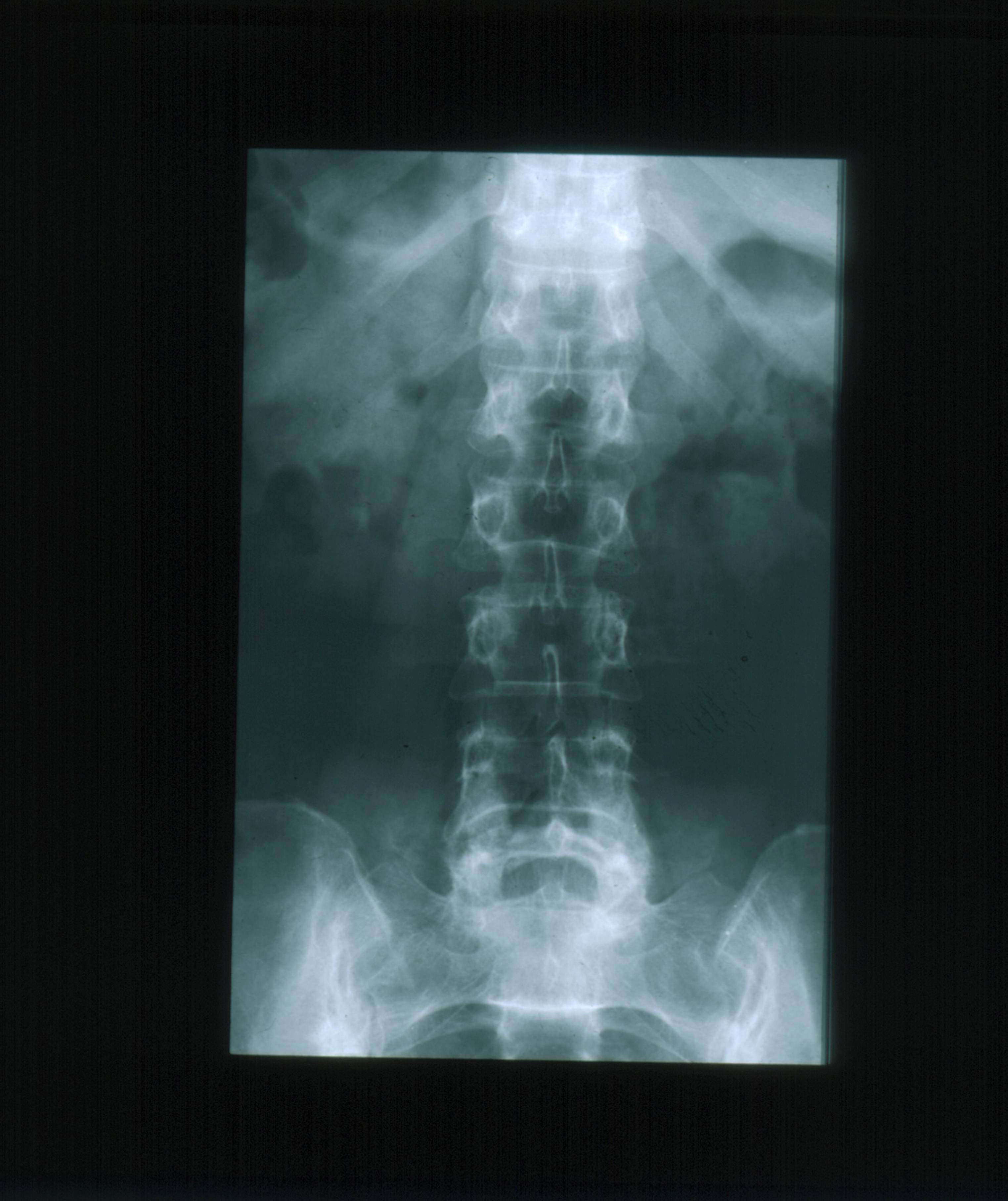 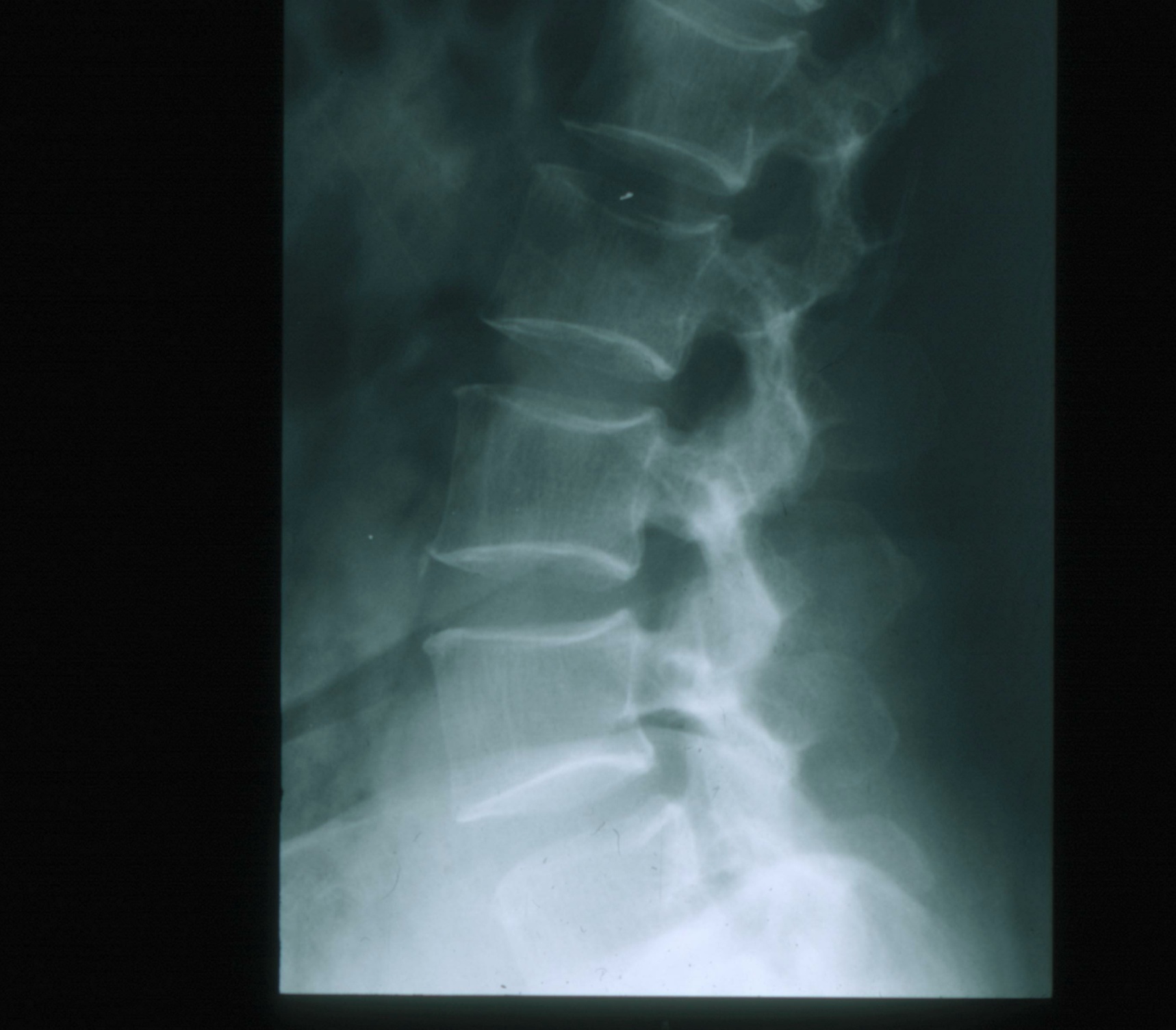 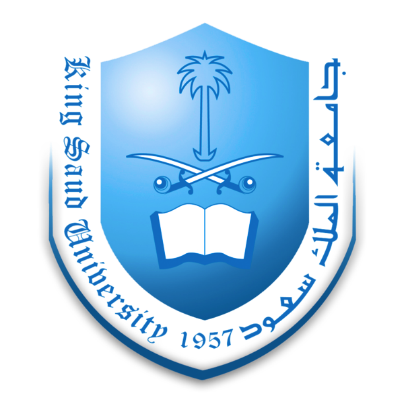 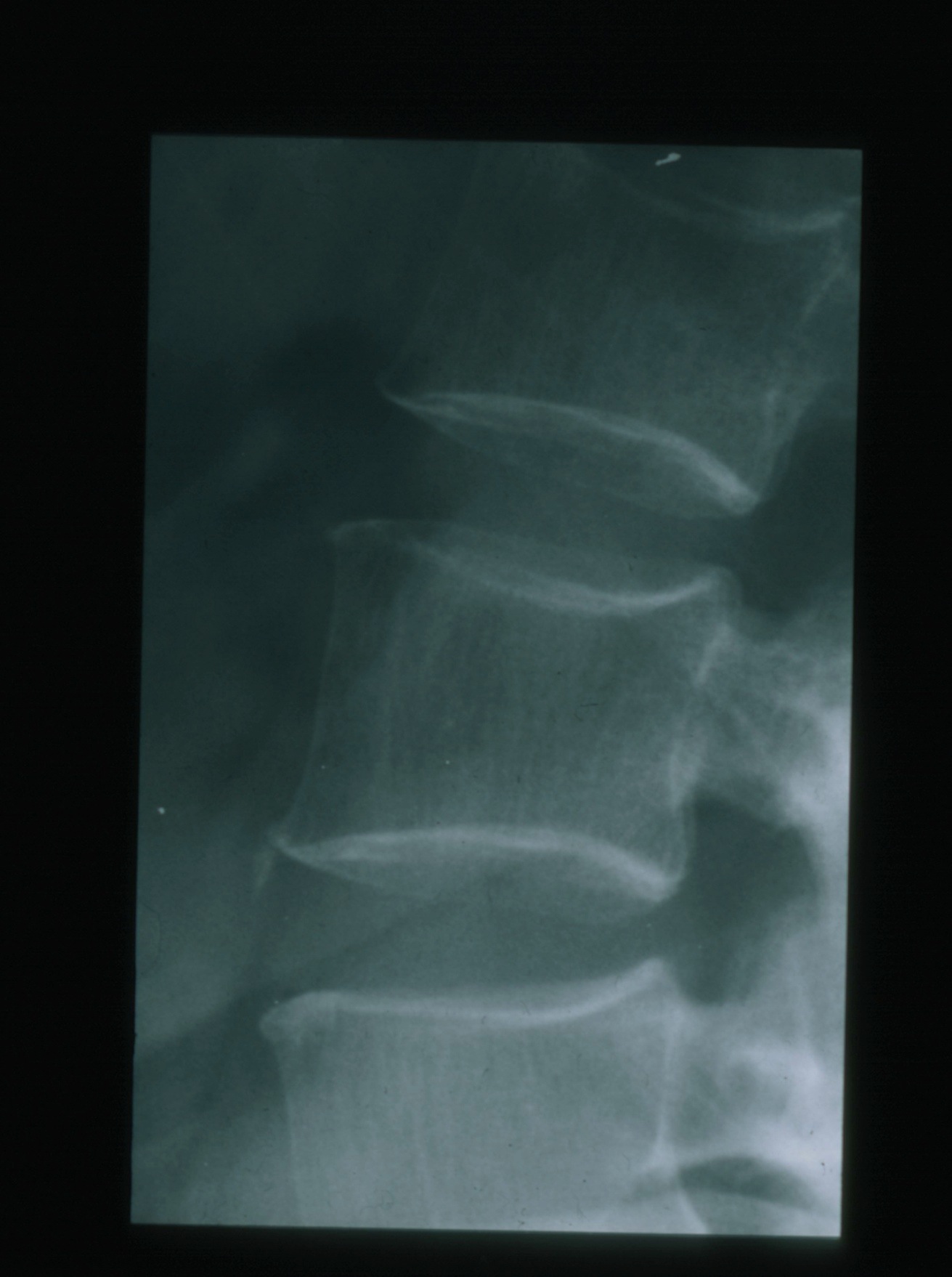 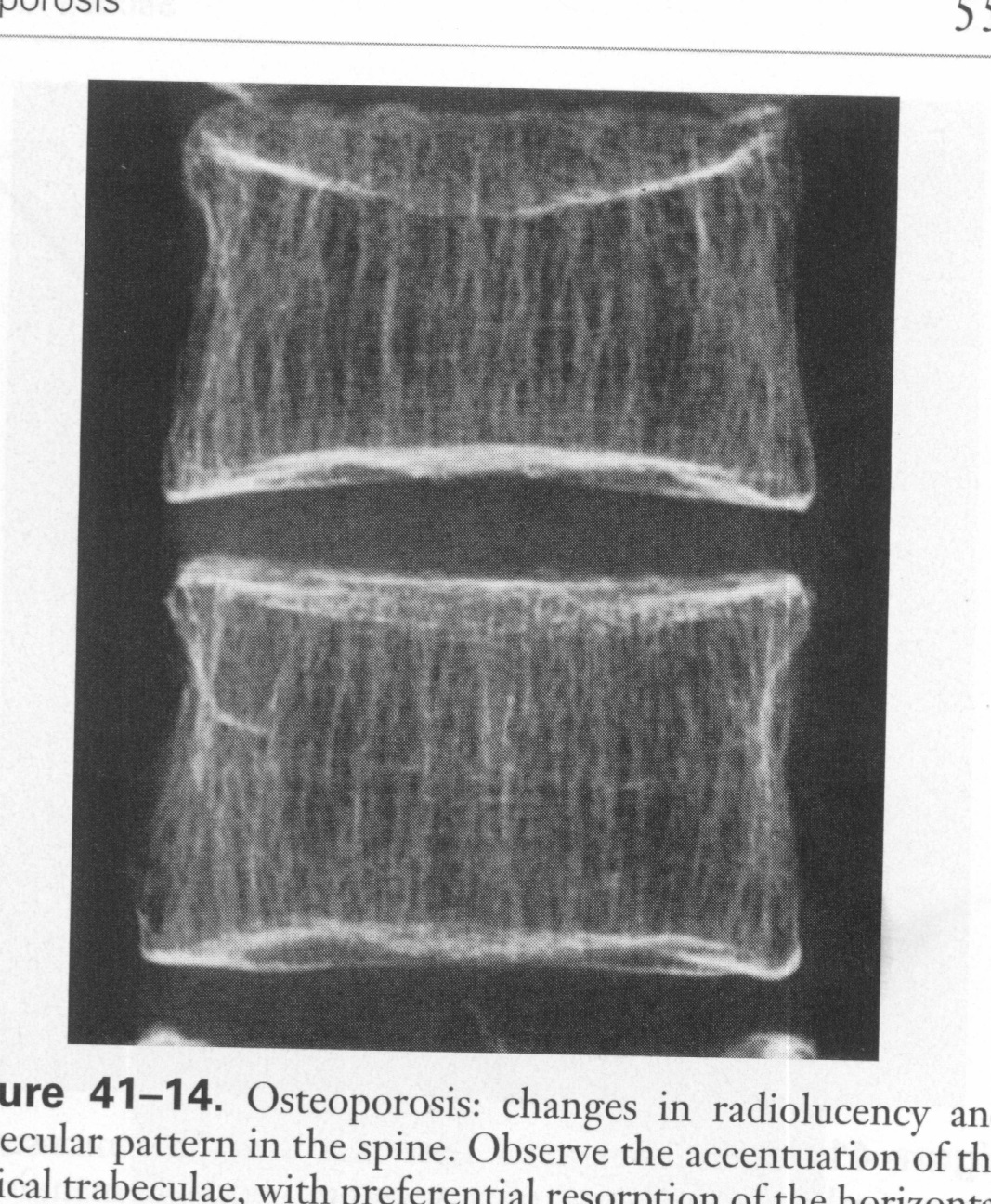 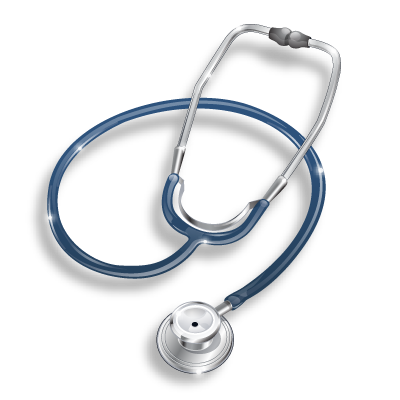 [Speaker Notes: Case no.1: 
an X-ray of lumbosacralspine that shows a decreased bone density of the vertebra. Which is obvious by looking at the margins which is markedly increased when compared to the body of vertebra 
Also, Trabeculaeare seen , which are vertical lines on the vertebral bodies, due to reduction of the matrix “bone density” and the horizontally trabeculae will be lost and vertical ones will be obvious.]
Imaging the Musculoskeletal System 2018
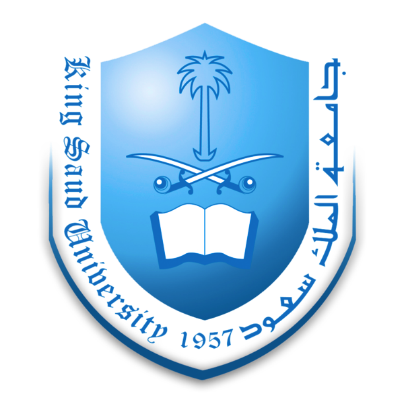 Patient A
Patient B
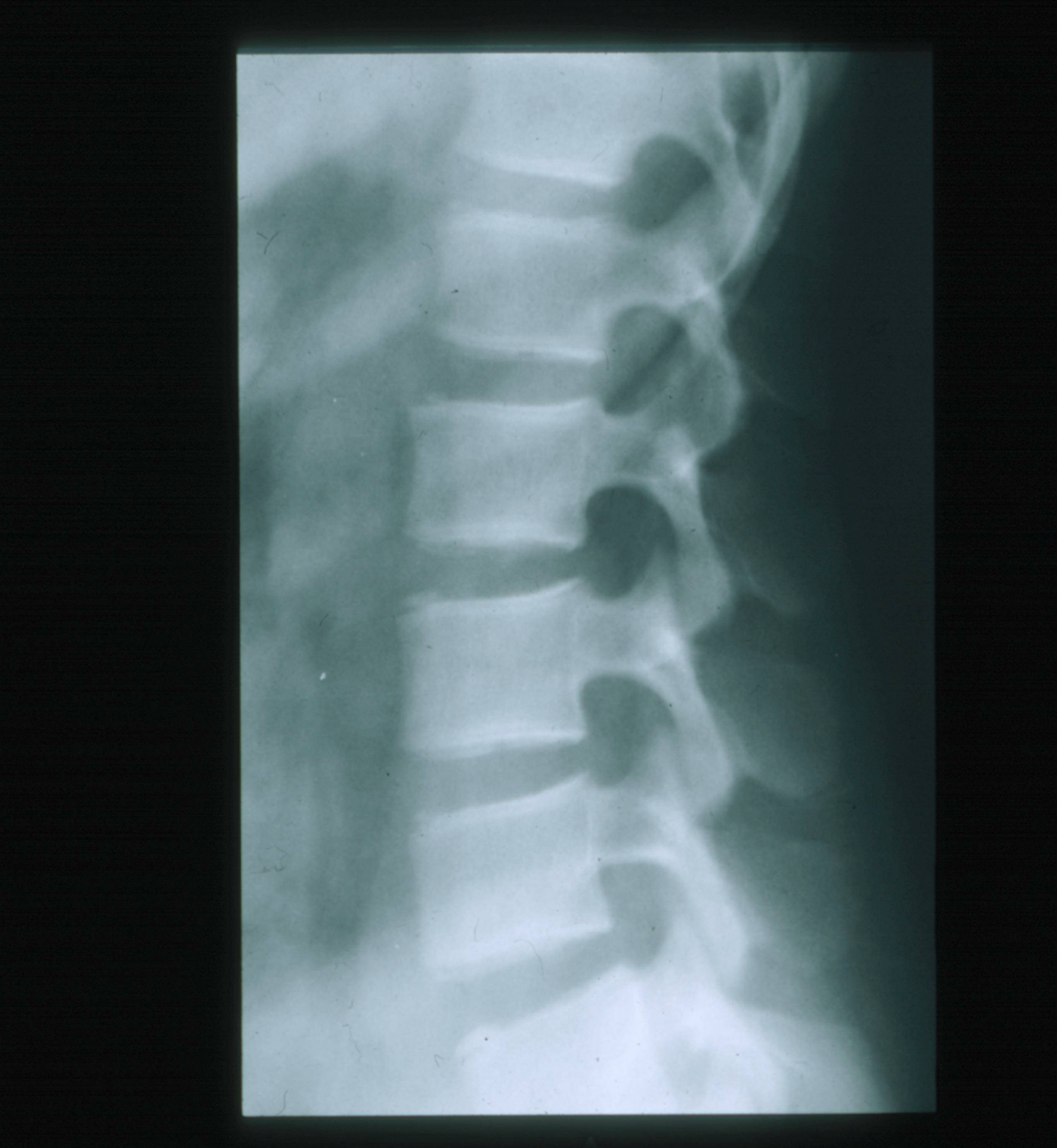 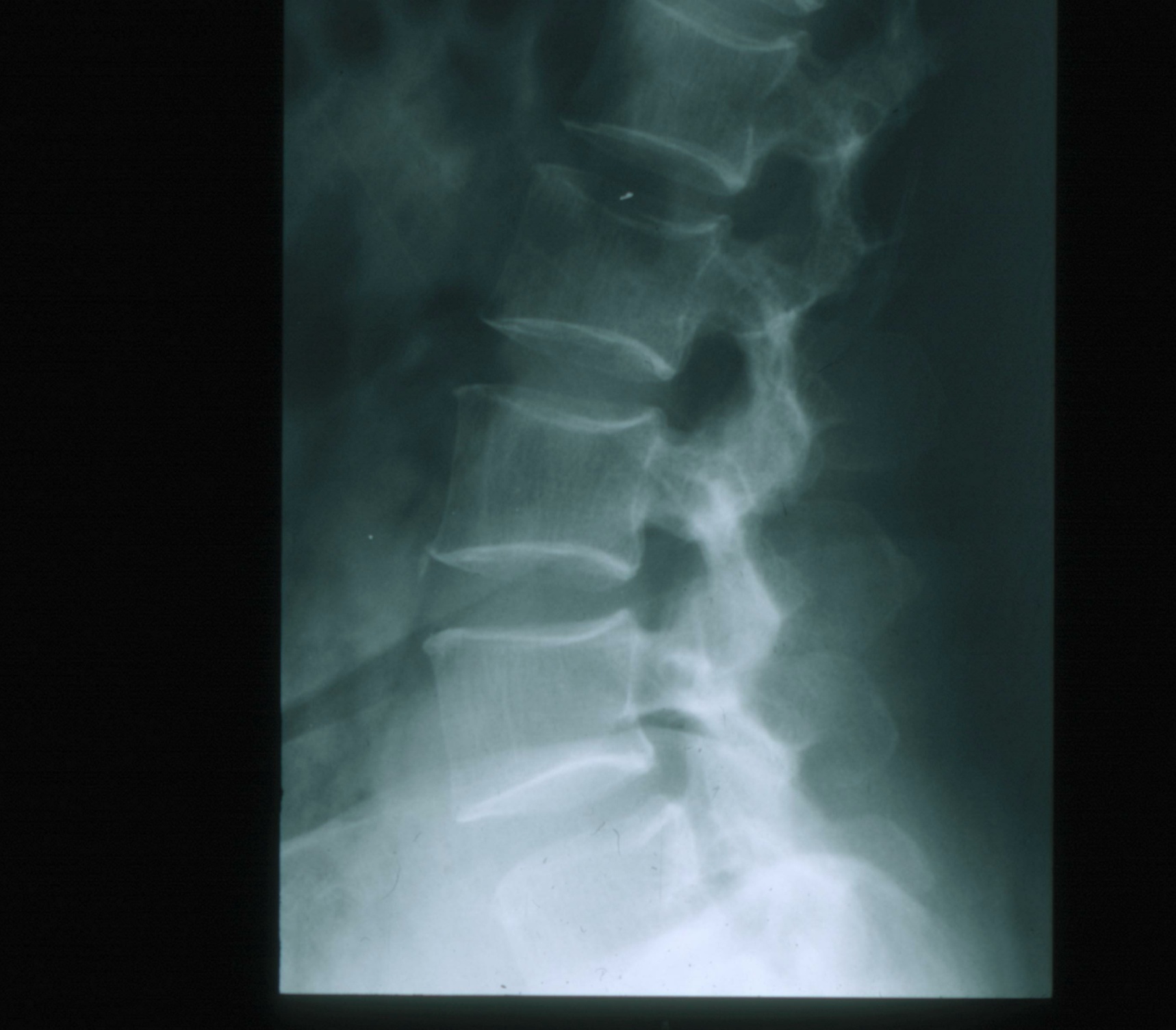 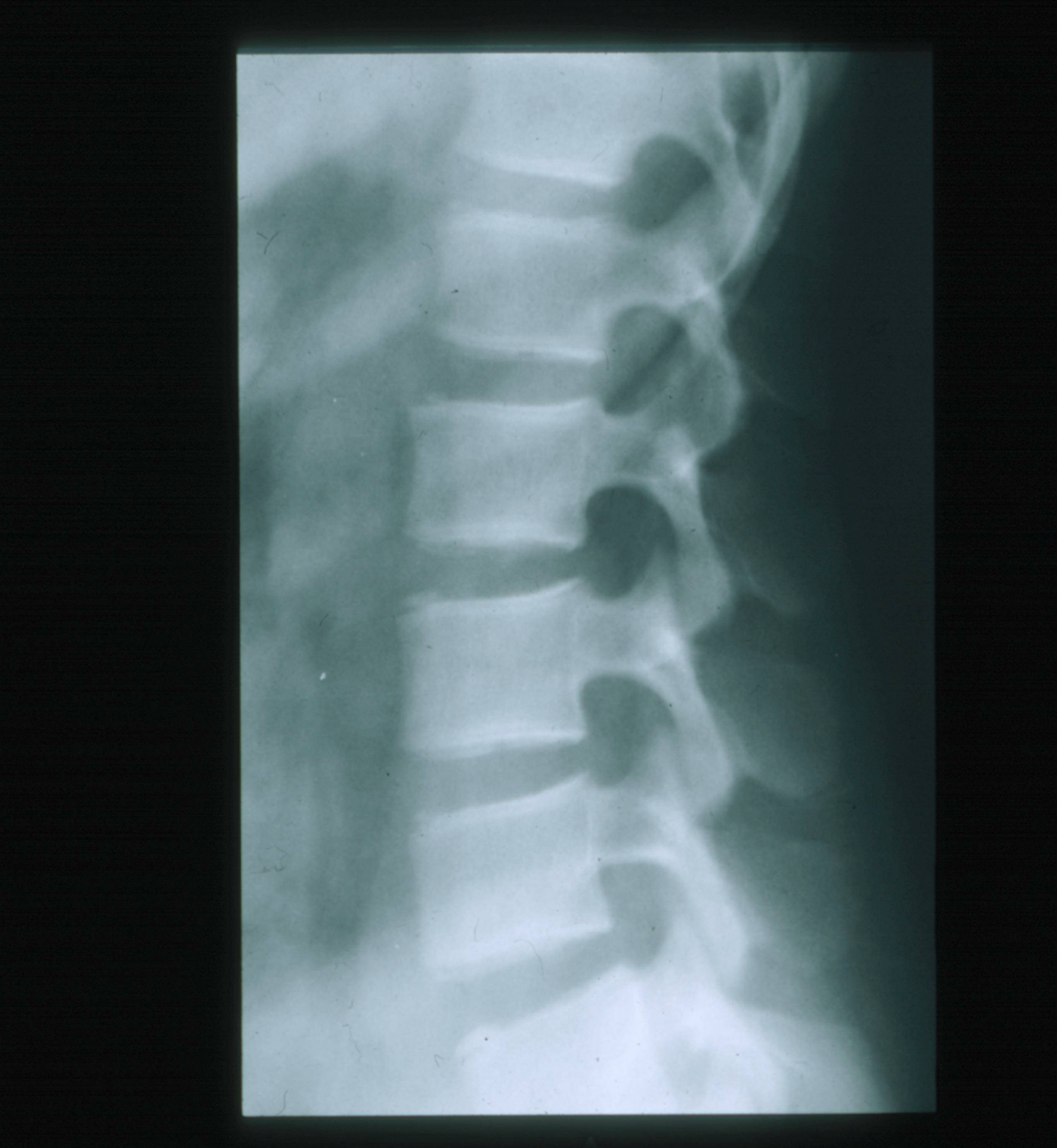 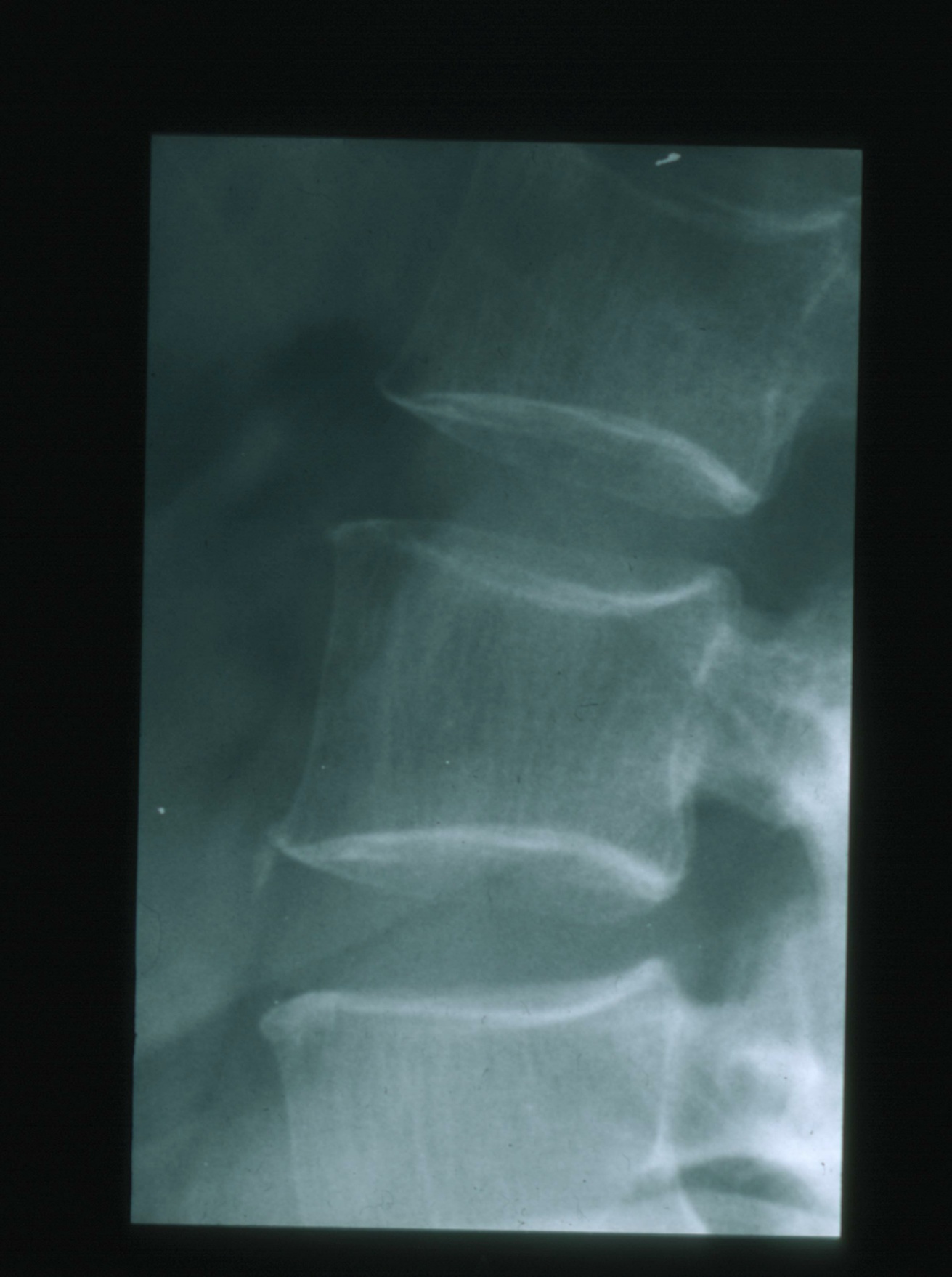 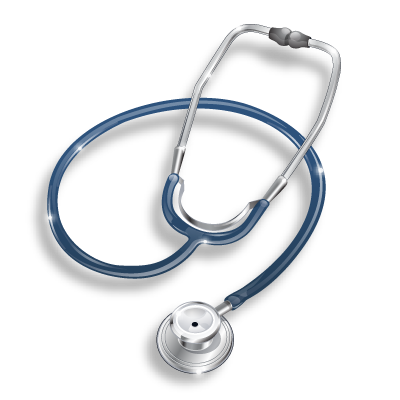 Osteomalacia
Osteoporosis
[Speaker Notes: •Reduction of the bone matrix
•Concave end plates
•Trabeculeare clear and vertical, (lines inside the vertebrae)
•Uneven density
•Cortex is thin and sharp
•Margins are sharp and sclerotic
•Reduction in the height of the vertebrae]
Imaging the Musculoskeletal System 2018
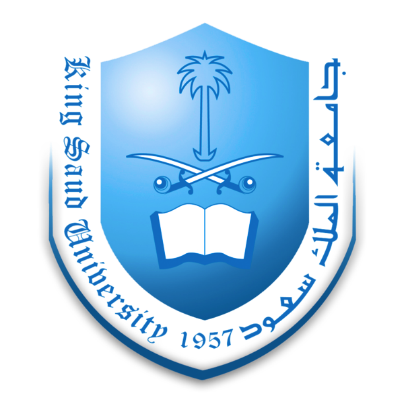 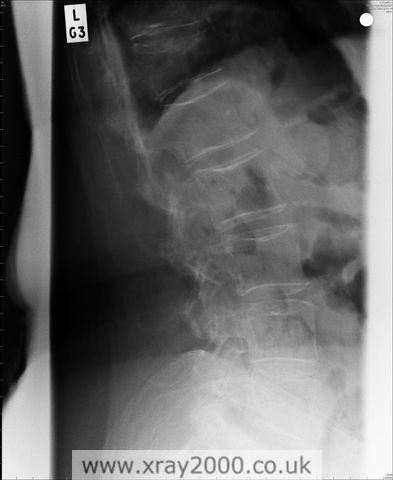 METABOLIC & ENDOCRINE BONE DISORDERS
Osteopenia
Osteoporosis     vs.   Osteomalacia
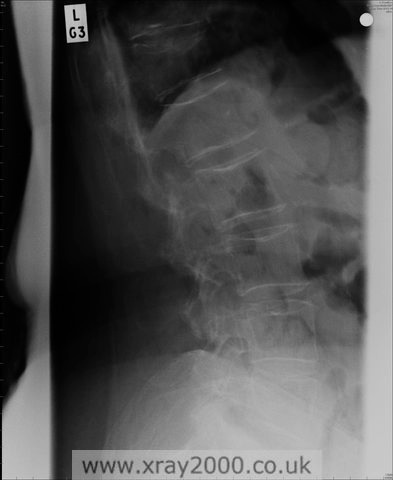 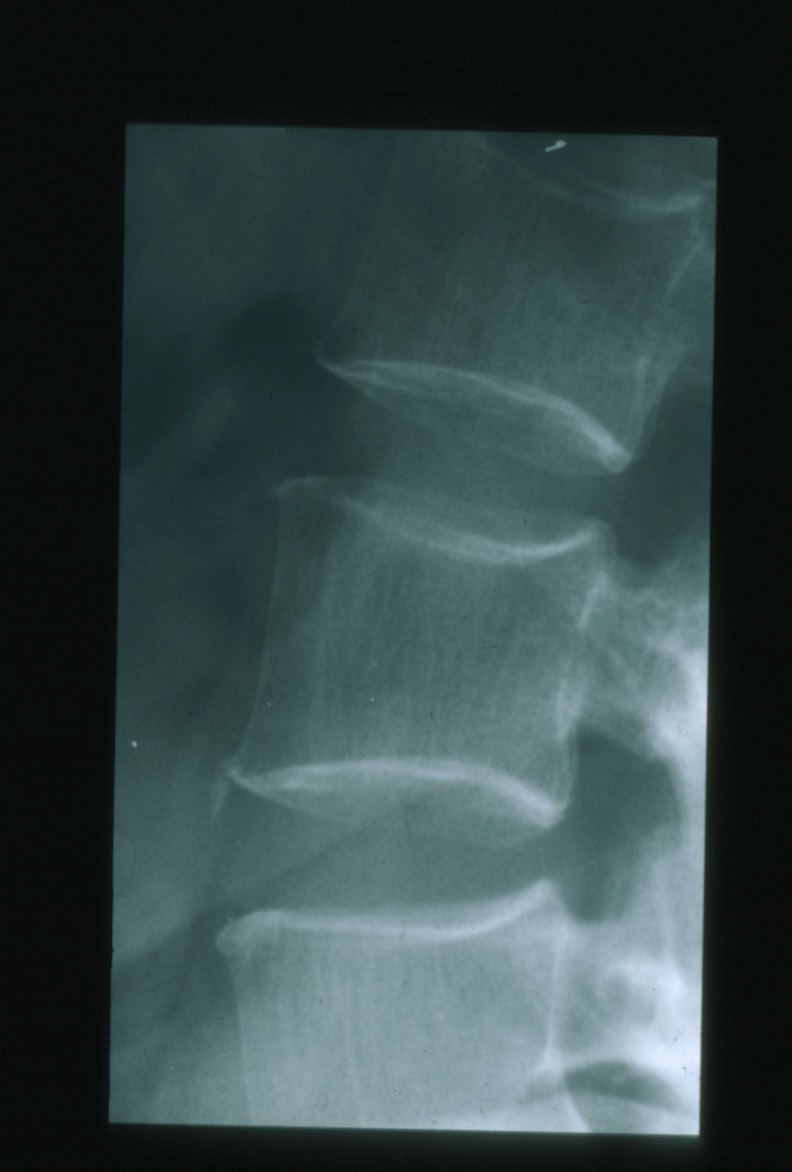 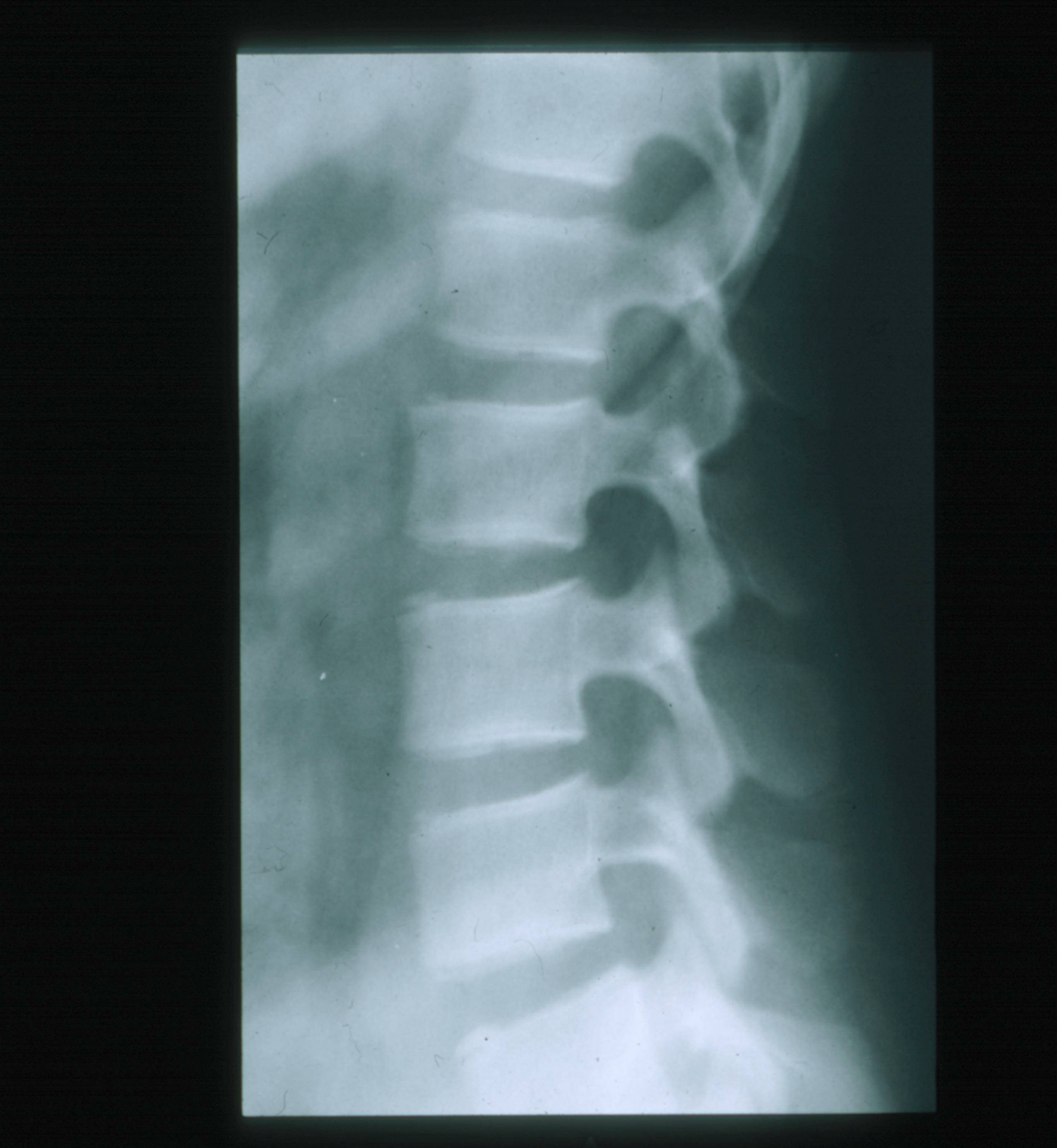 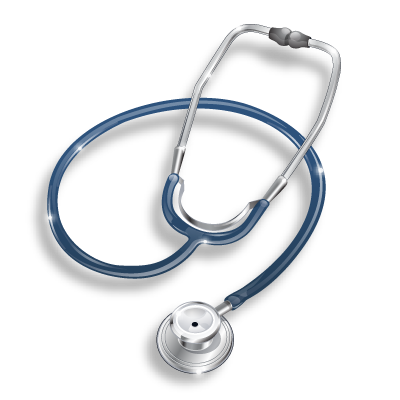 [Speaker Notes: Patient (A): Osteomalacia”Ricketsin children”Bone density may be normal but bone is soft and there is a defect in mineralization and ill defined margins with no vertically oriented trabeculae.Patient (B): OsteoprosisThere is reduction in bone density , sharp margins of the vertebral body with obvious vertically oriented trabeculae.]
Imaging the Musculoskeletal System 2018
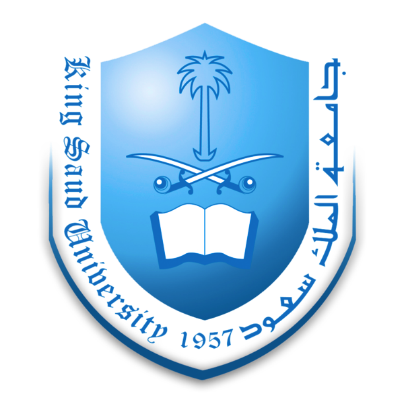 CASE NO. 2
27 years- old male with long standing history of renal failure 
X-ray of lumbosacral spine requested
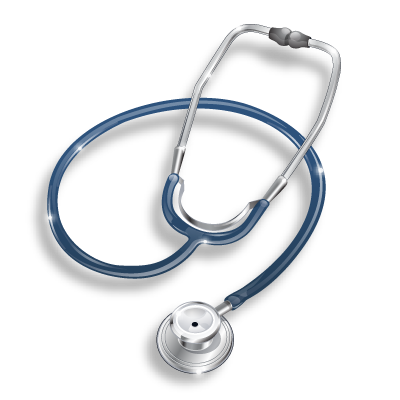 Imaging the Musculoskeletal System 2018
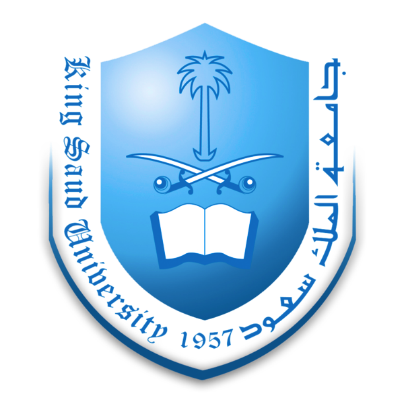 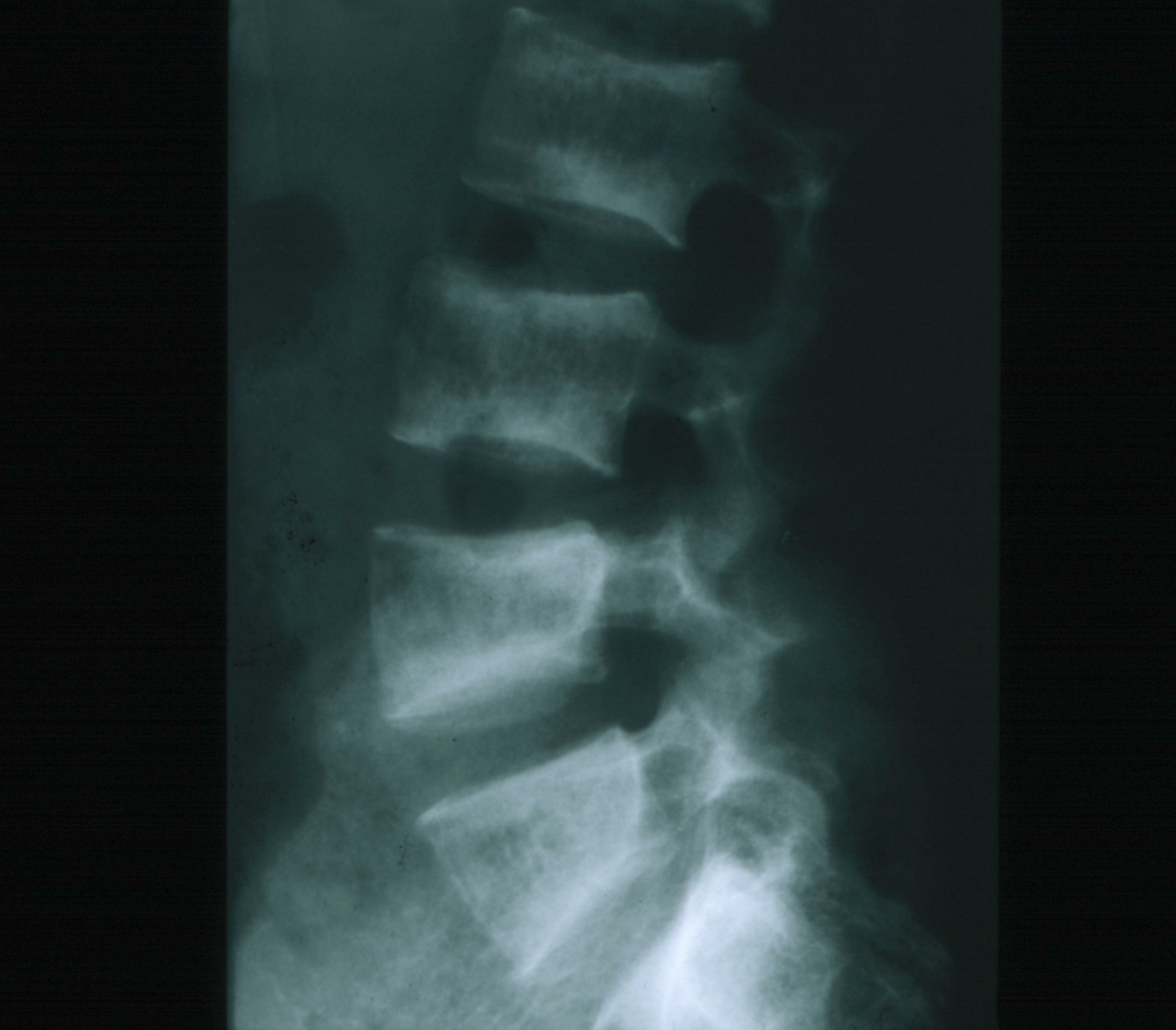 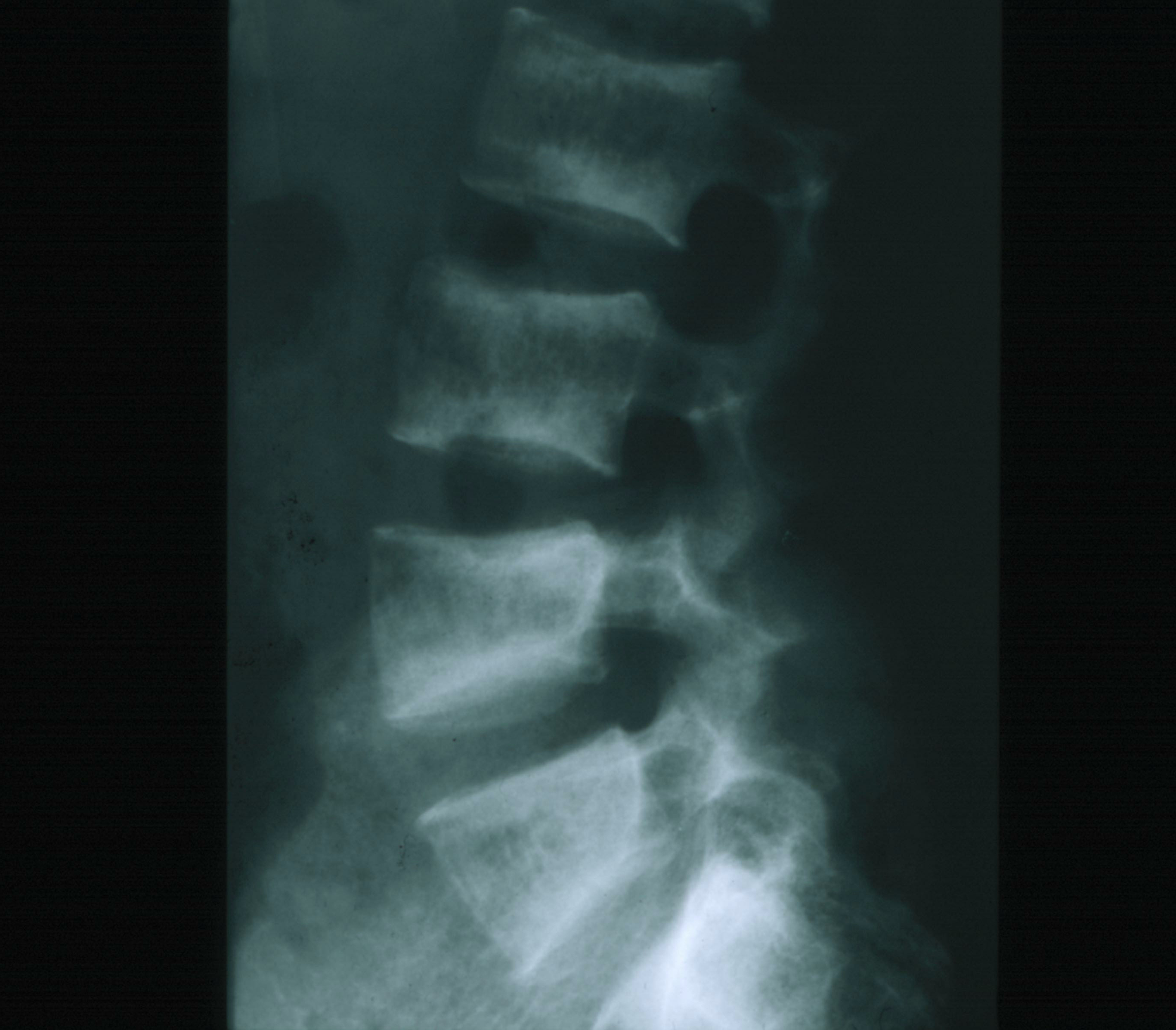 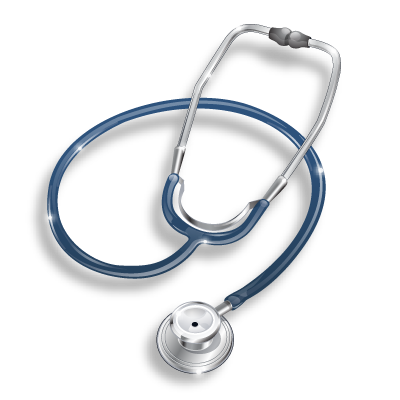 Osteosclerosis
“Rugger Jersey Spine”
[Speaker Notes: Case no.2: Patient with renal failure No absorption & metabolism of vitamin D.lucent with White margins2 ray, -
On xwhich trabeculaeand vertical central), these jersey spineRuggeris called (changes are due to renal dystrophy. 
The rugger-jerse 
•Decreased bone density of the central portions (black area)
•Sclerotic vertebral end plates
•Caused by reabsorptionof the minerals, but increased activity of the]
Imaging the Musculoskeletal System 2018
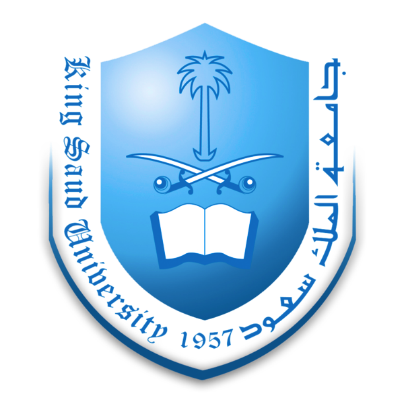 METABOLIC & ENDOCRINE BONE DISORDERS
Renal Osteodystrophy
Osteoporosis
  Osteomalacia
Secondary Hyperparathyroidism
  Osteosclerosis
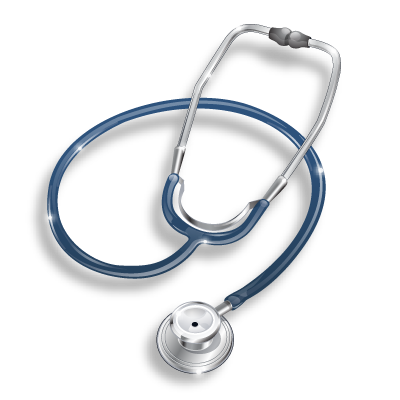 Imaging the Musculoskeletal System 2018
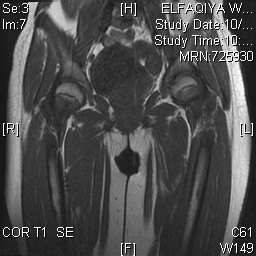 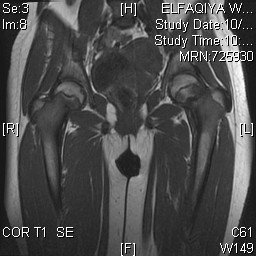 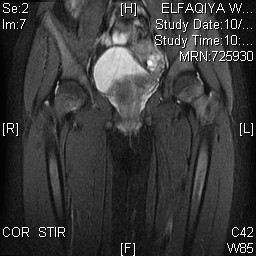 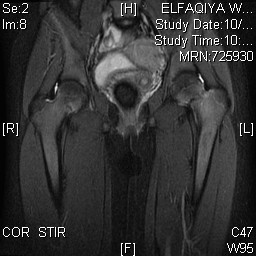 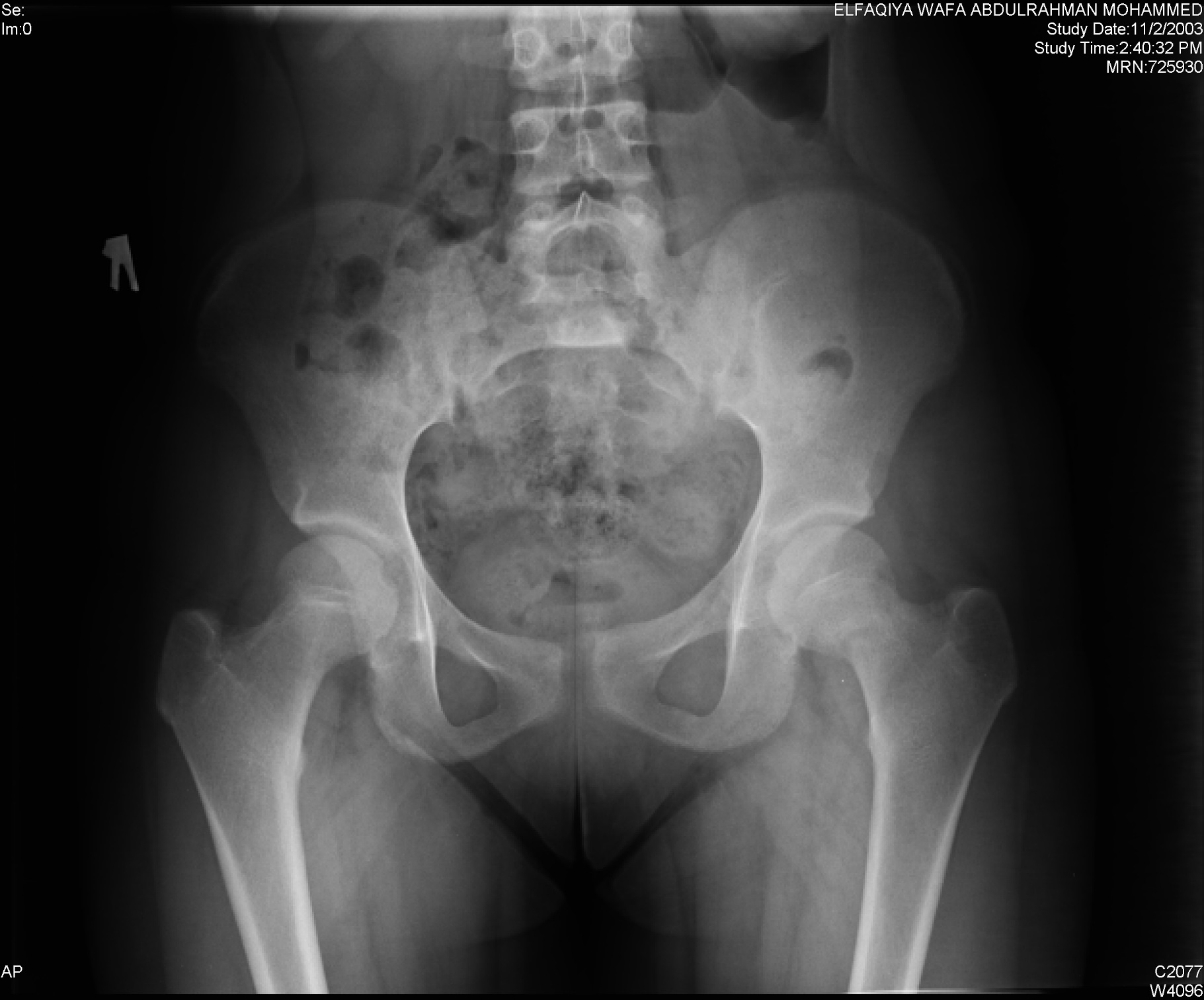 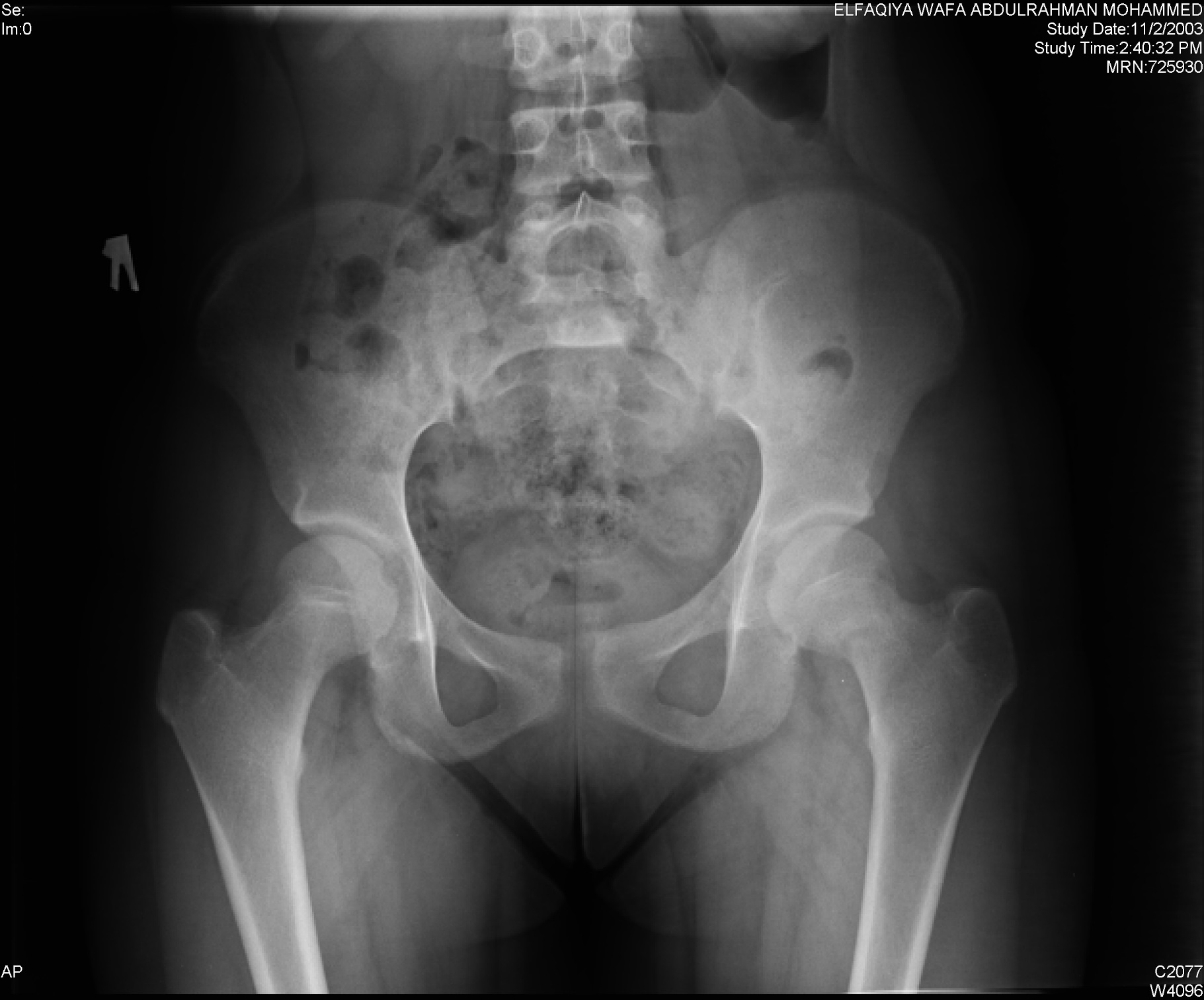 RT
RT
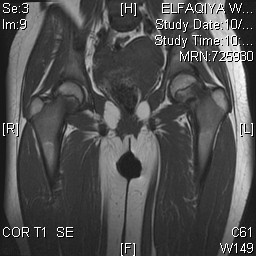 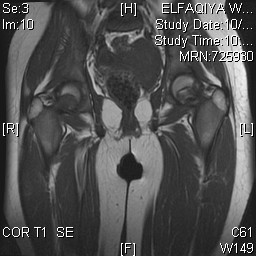 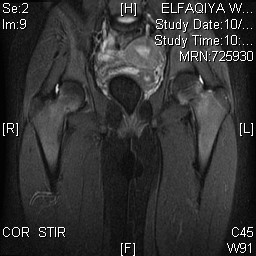 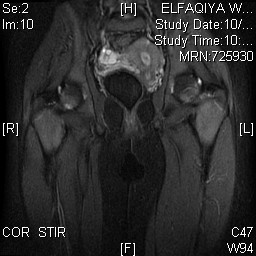 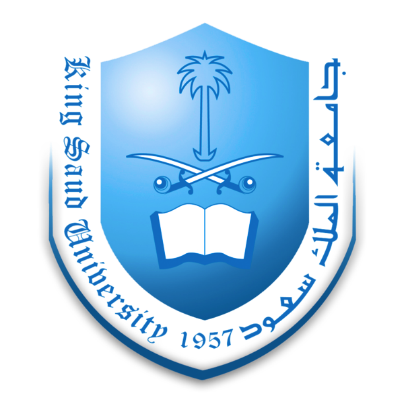 20 years old lady, weakness and lower limbs pain
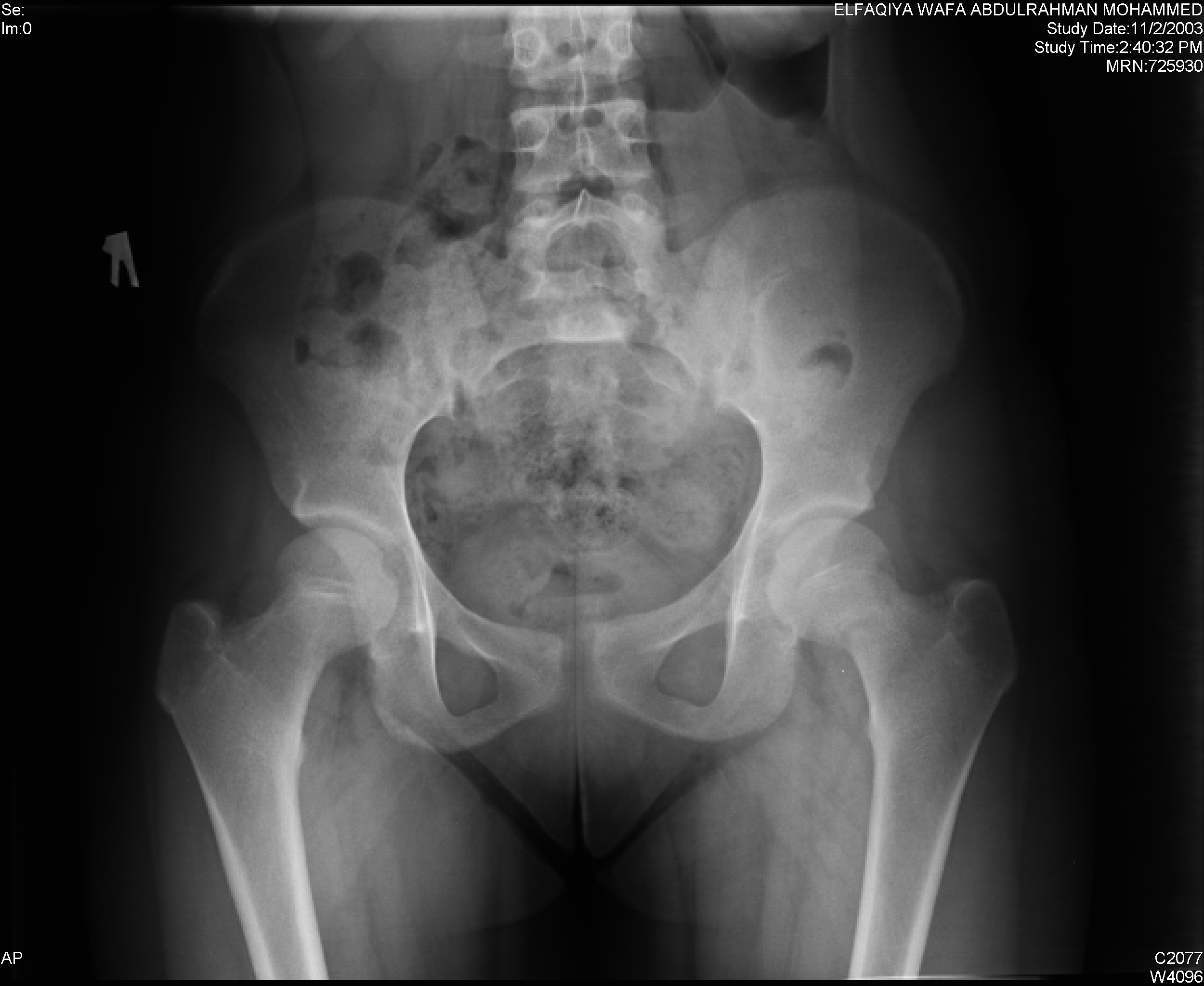 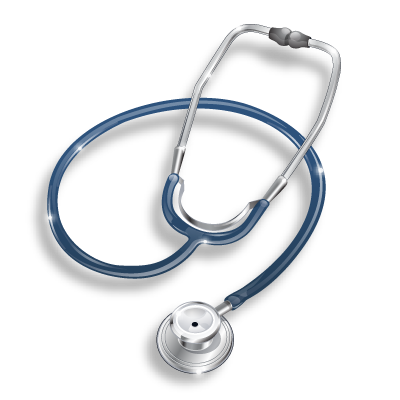 Looser zones ( OSTEOMALACIA)
[Speaker Notes: •Medial aspect of the femur neck
•CT: check texture of the cortex
•MRI: check changes in the bone marrow
•Insufficient fracture of the femur neck due to softening of the bone
•Looser zones: presents as pain during movement, lower limb weakness]
Imaging the Musculoskeletal System 2018
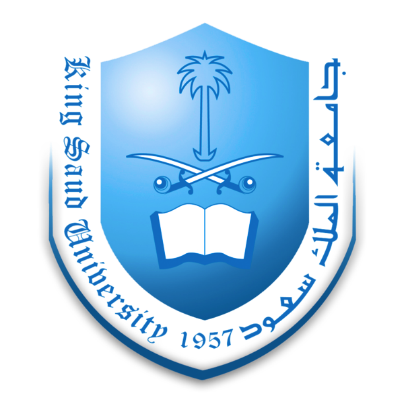 HYPERPARATHYROIDISM
Bone Resorption
Bone Softening
Brown Tumors
Osteosclerosis
Soft tissue calcifications
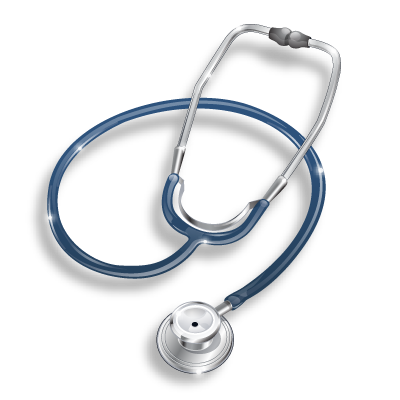 Imaging the Musculoskeletal System 2018
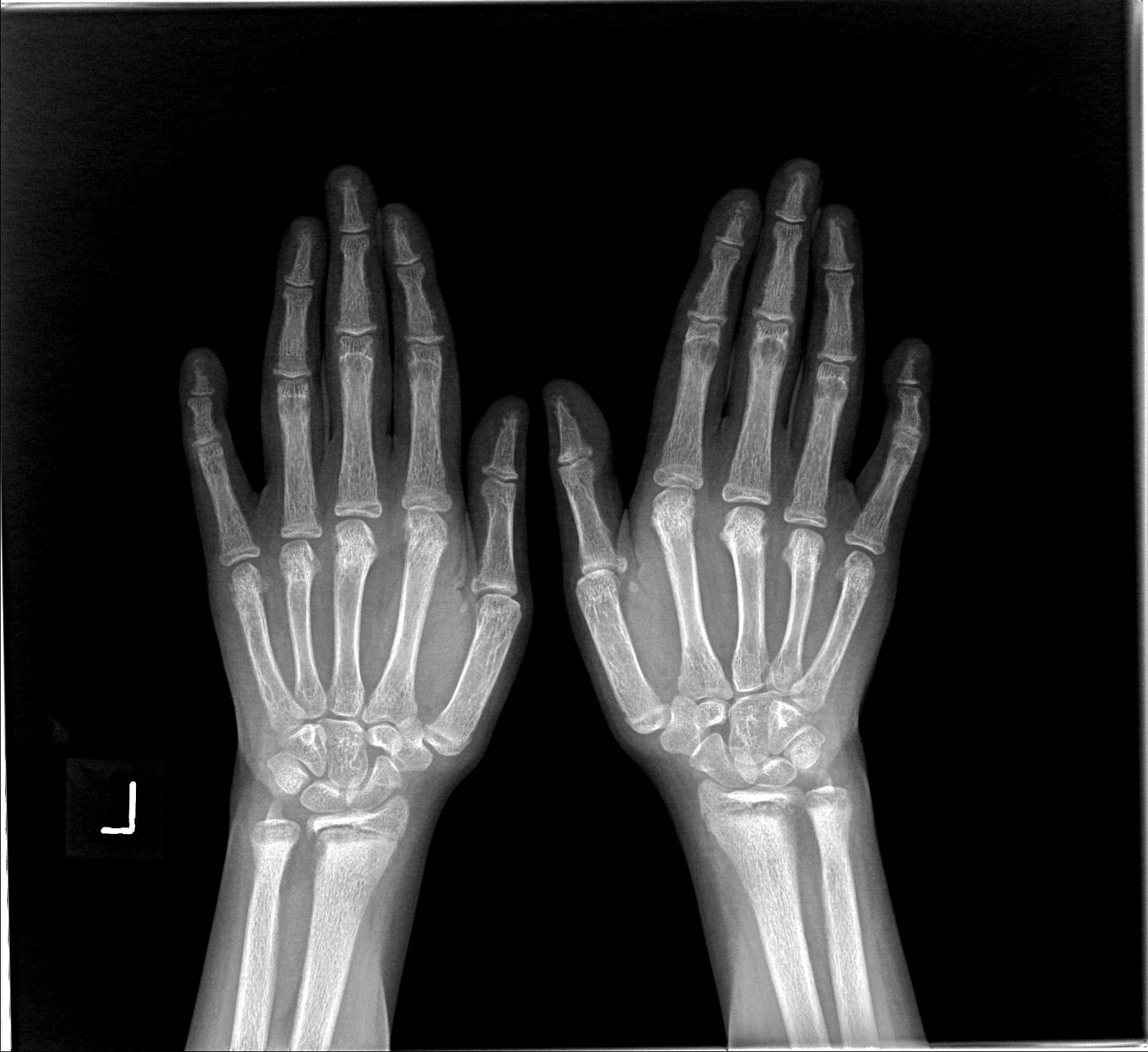 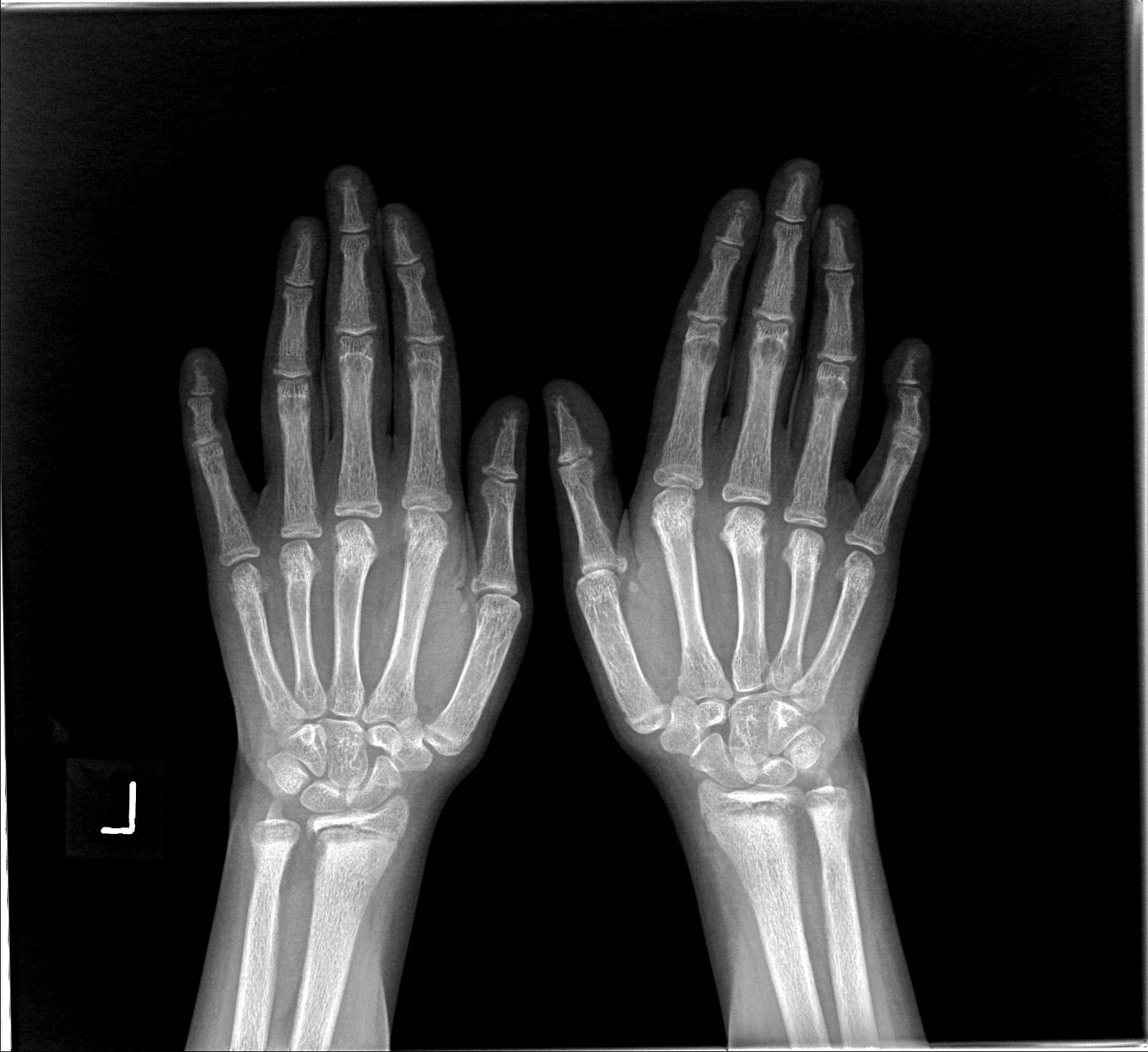 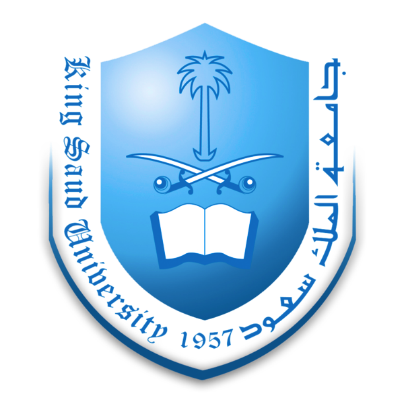 Bone Resorption
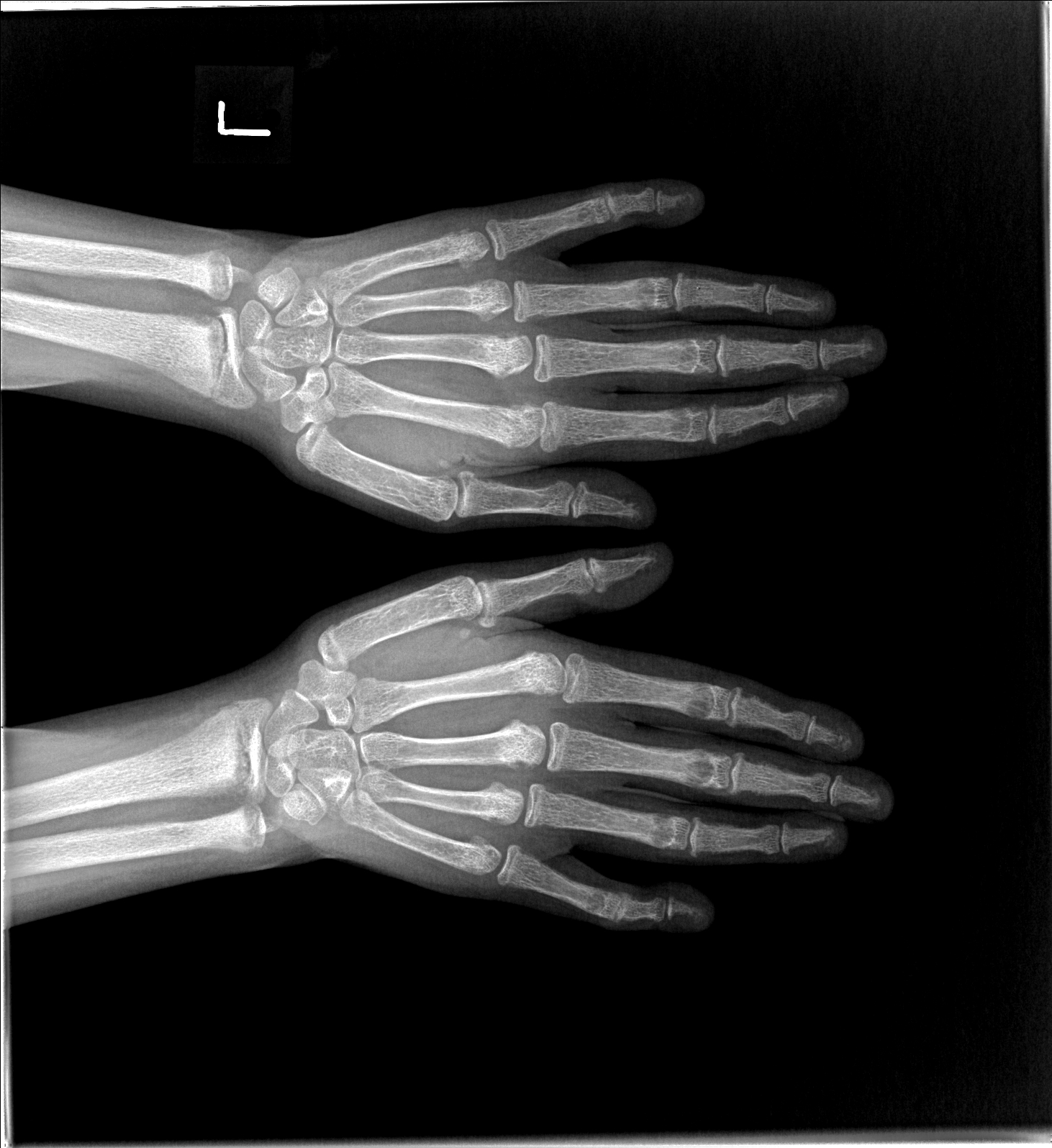 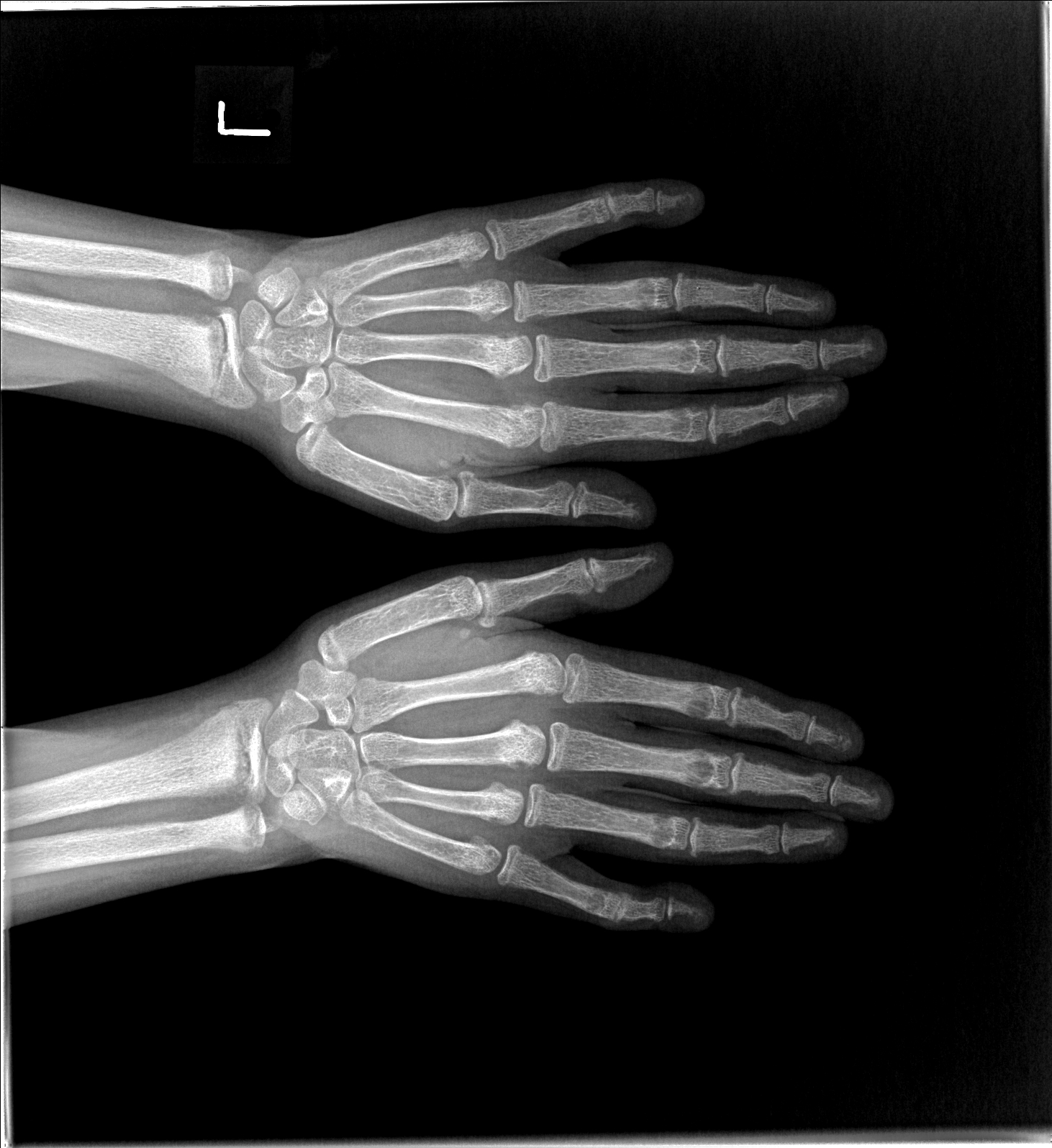 Subperiosteal
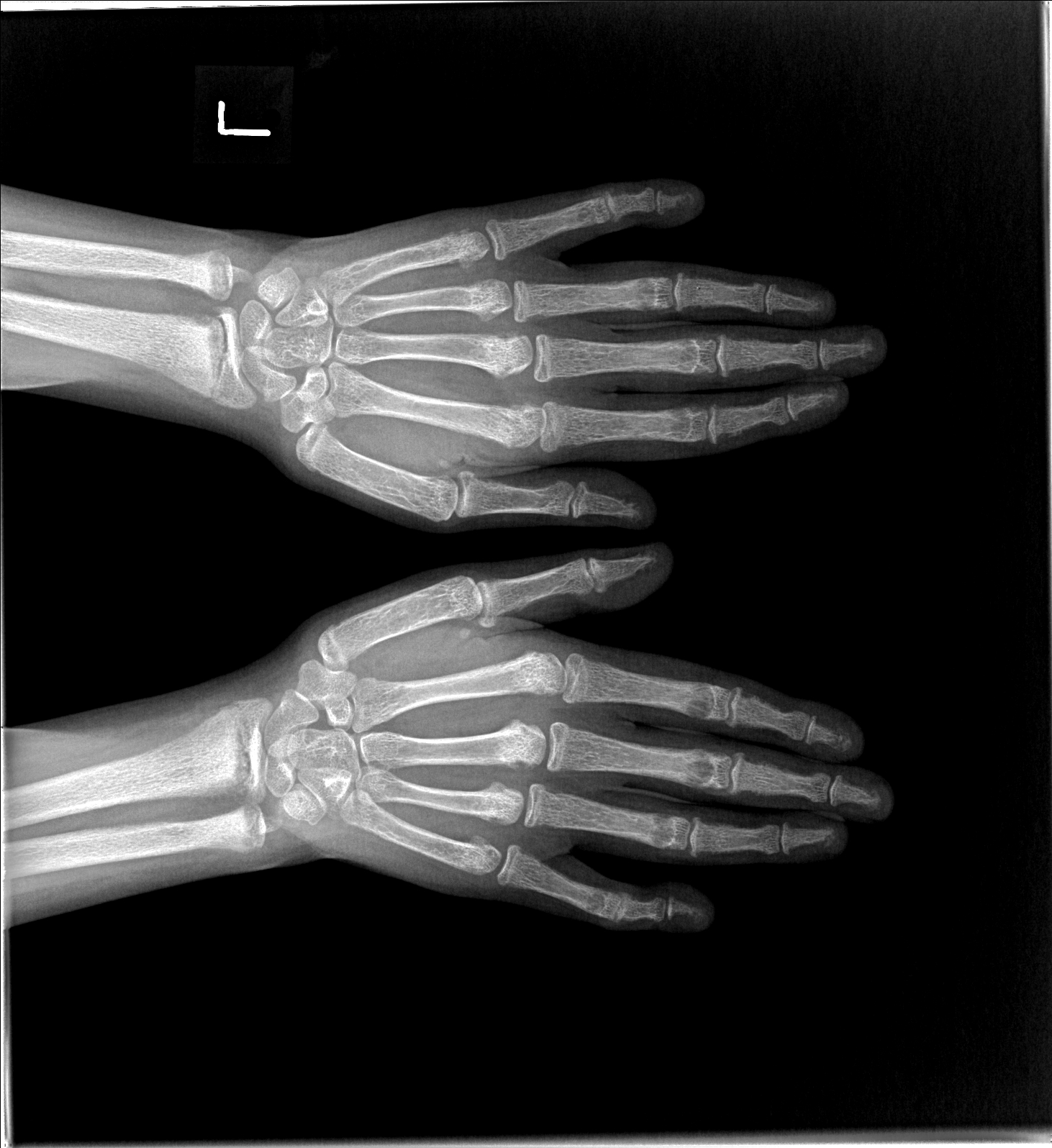 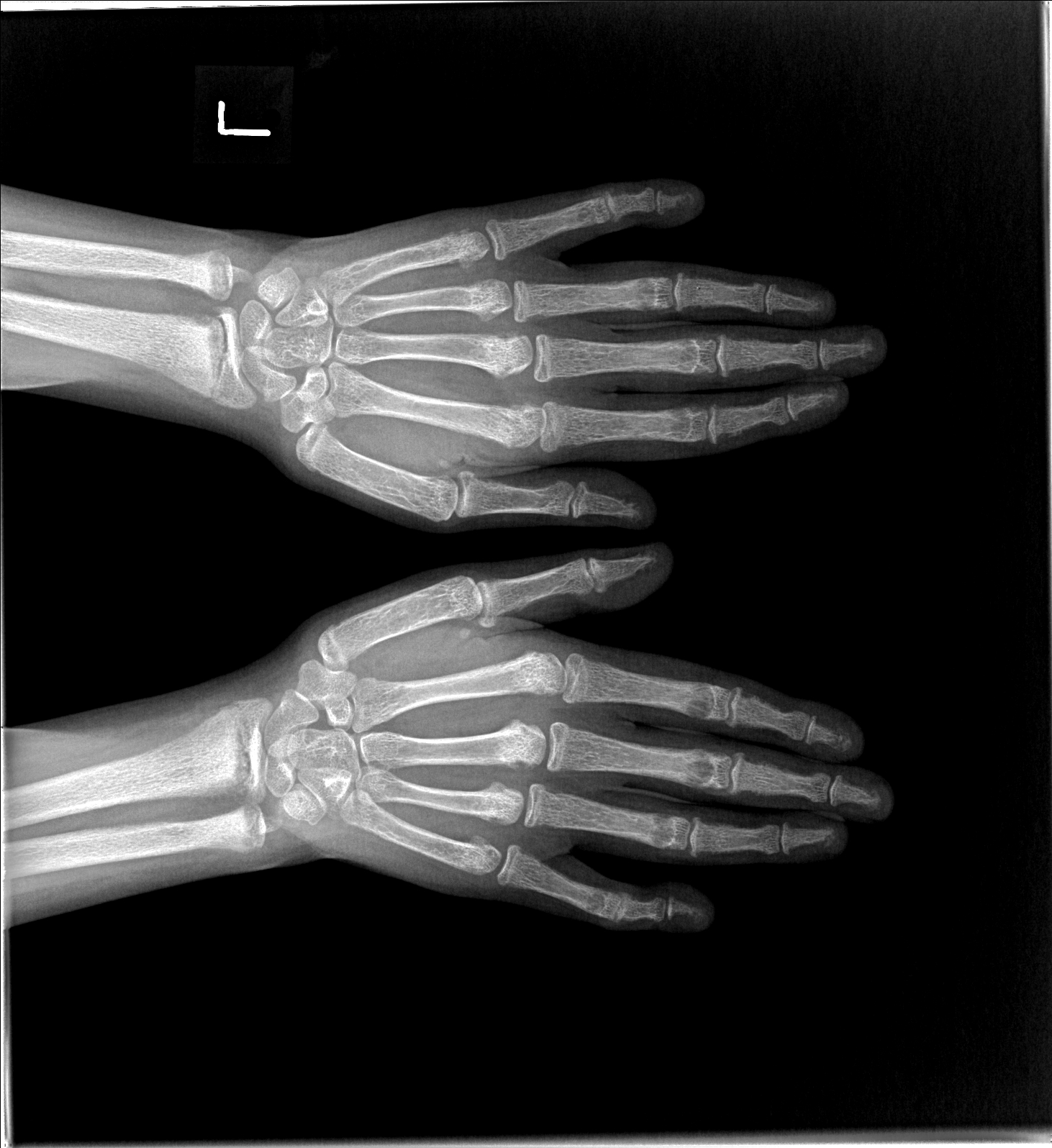 * Most useful sign
* Virtually Diagnostic
* Location
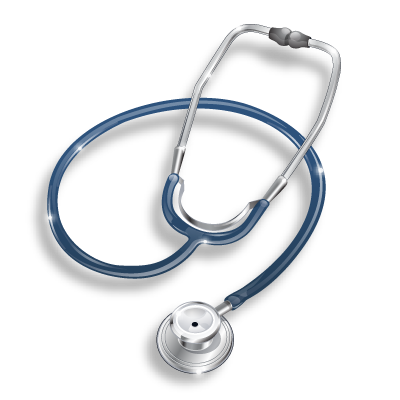 Hyperparathyroidism
[Speaker Notes: In hand, sub periostealbone resorptionin hyperparathyroidism.
Theses changes usually happen in the middle phalanx, radial aspect in the 2ndor 3rdfinger.
Middle phalanx: irregularity of the margin (sub periostealbone reabsortpion) radial aspect]
Imaging the Musculoskeletal System 2018
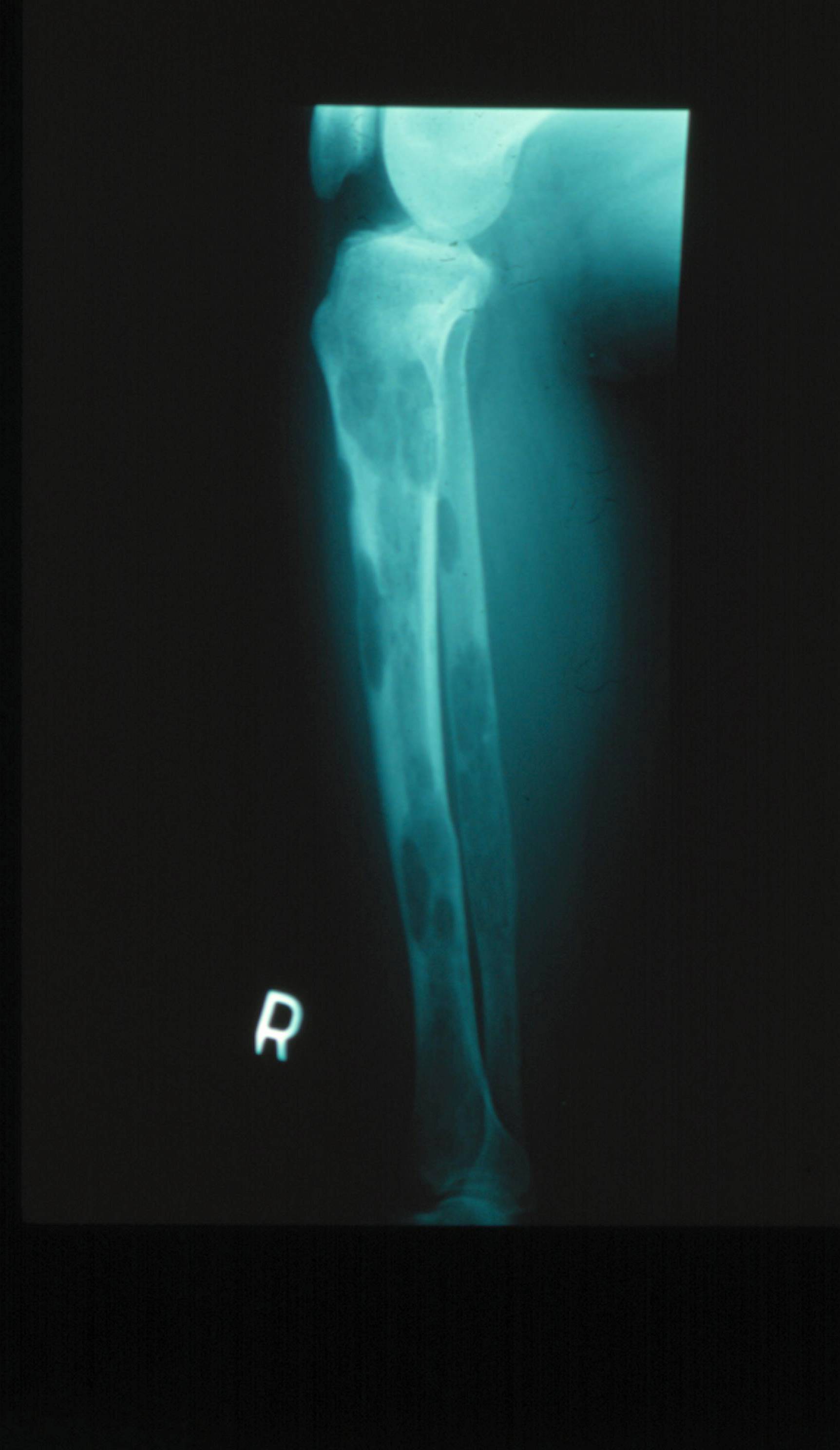 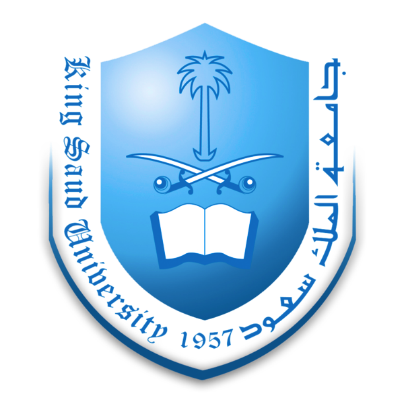 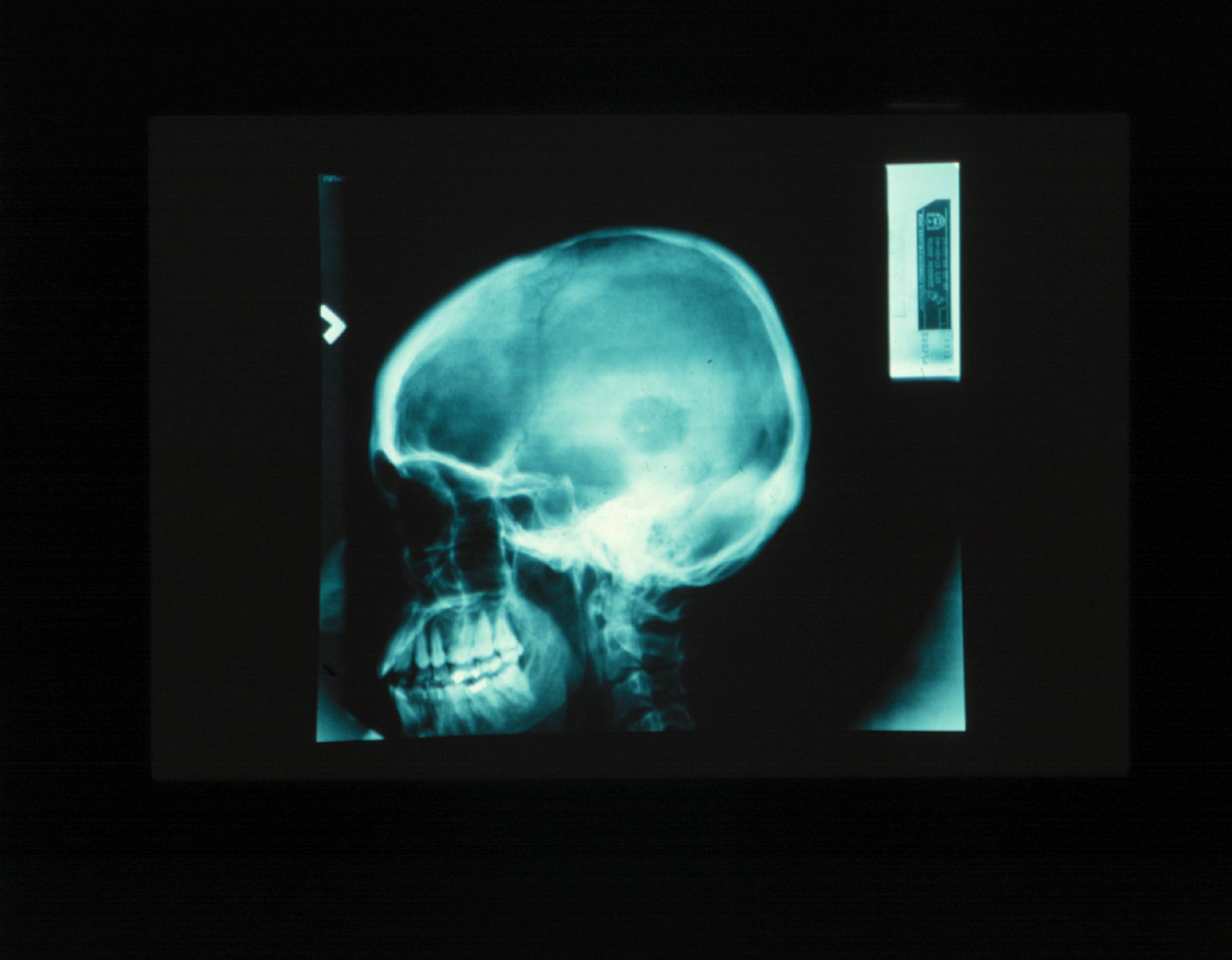 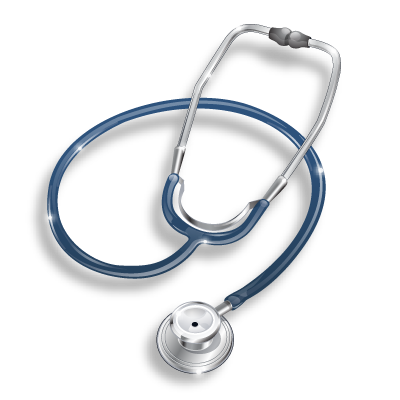 Brown Tumors
[Speaker Notes: LyticLesionsBrown tumors features: 
.1Affect long or flat bones.
.2Single or multiple
.3Have a sharp outline but with no obvious margins]
Imaging the Musculoskeletal System 2018
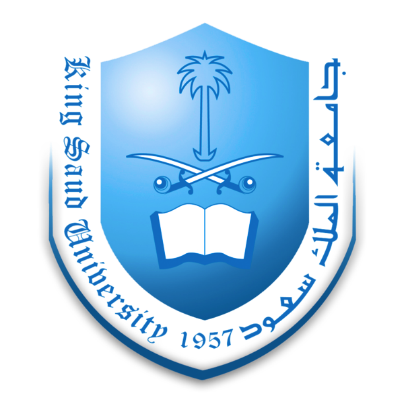 CASE NO. 3
45 years- old male presented with history of bone enlargement
X-ray of skull and hand are requested
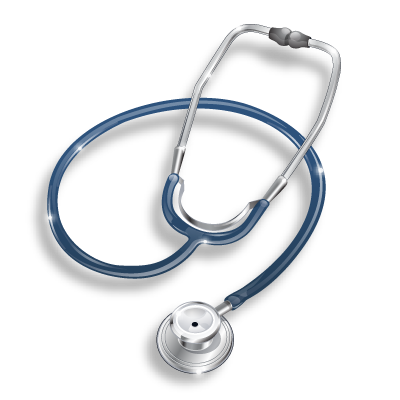 Imaging the Musculoskeletal System 2018
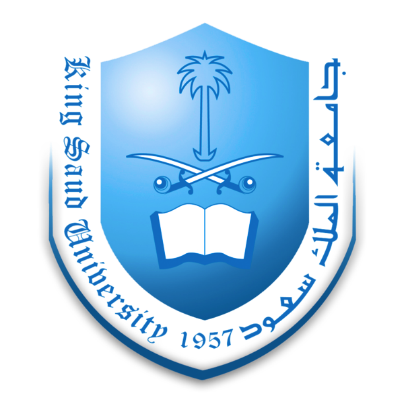 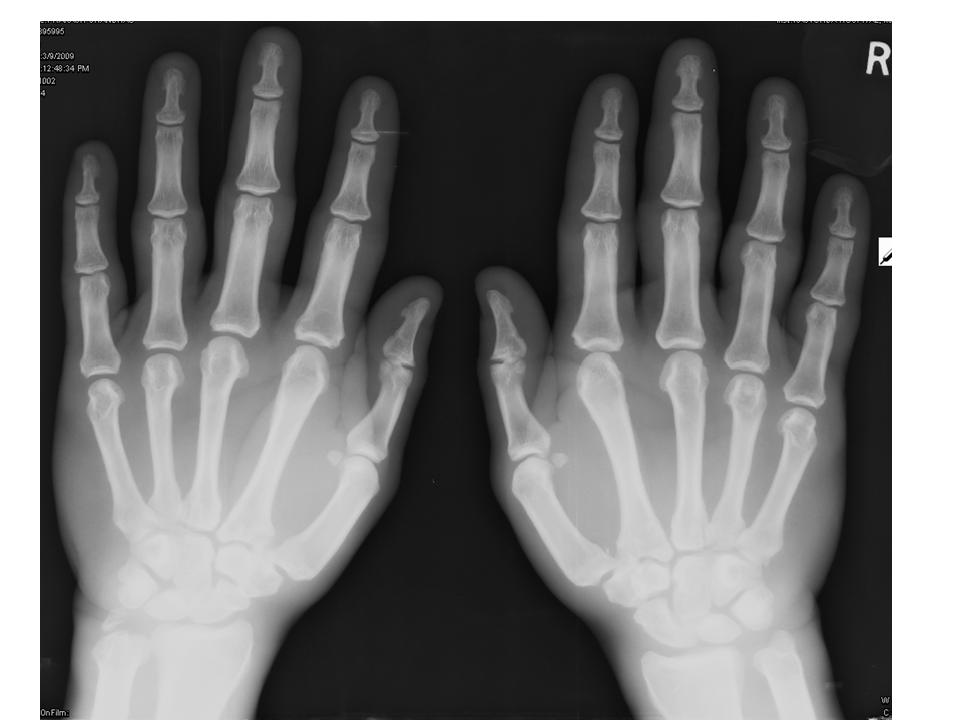 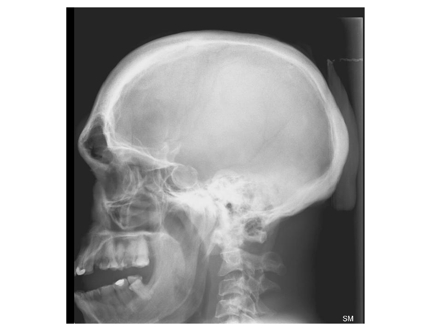 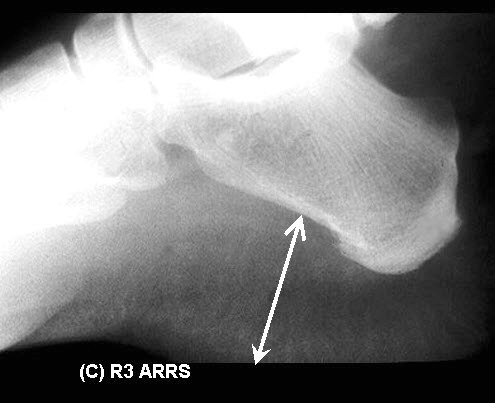 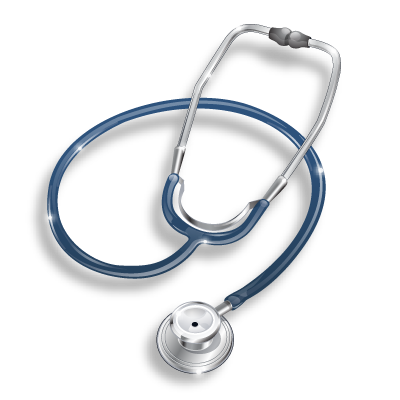 [Speaker Notes: •Sellaturcicais rounded & enlarged which may indicate pituitary pathology that caused the acromegaly
•Jaw and frontal sinus are enlarged
•Occipital protuberance 
•Thickening of the calvarium
•Sellaeof the pituitary is enlarged due to adenoma

Hands: Enlargement of the soft tissue, early osteoarthritis]
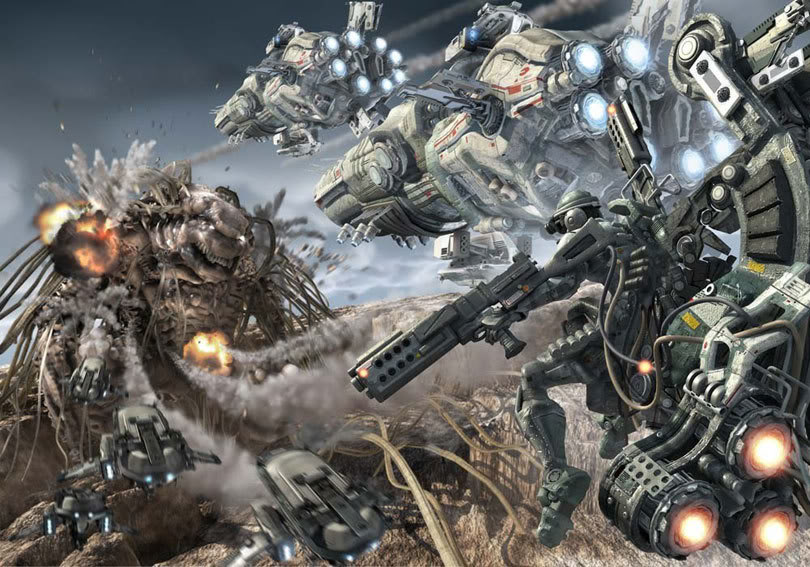 Imaging the Musculoskeletal System 2018
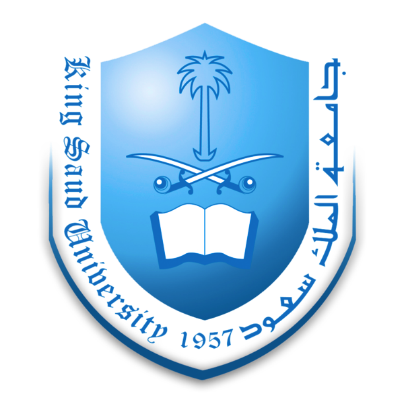 ARTHRITIS
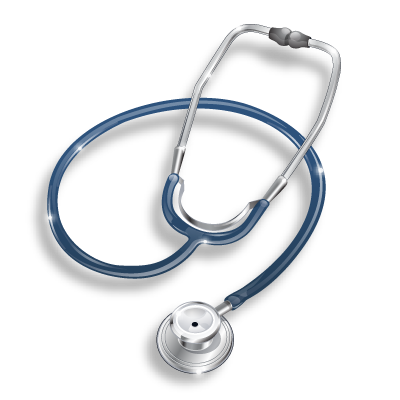 Imaging the Musculoskeletal System 2018
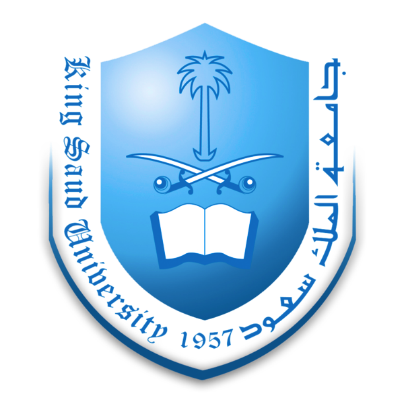 CASE NO. 4
48 years- old female presented with joint pain of the hands & feet 
X-ray of hand requested
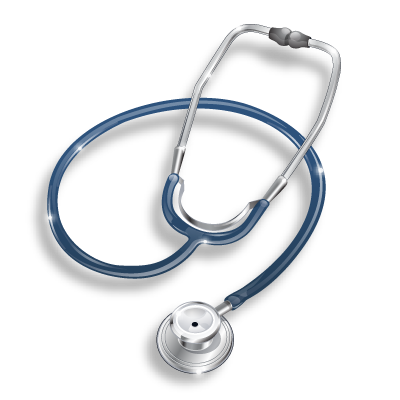 Imaging the Musculoskeletal System 2018
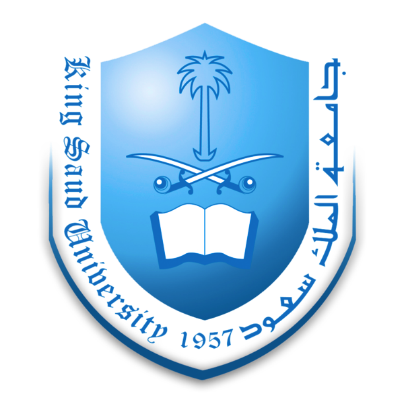 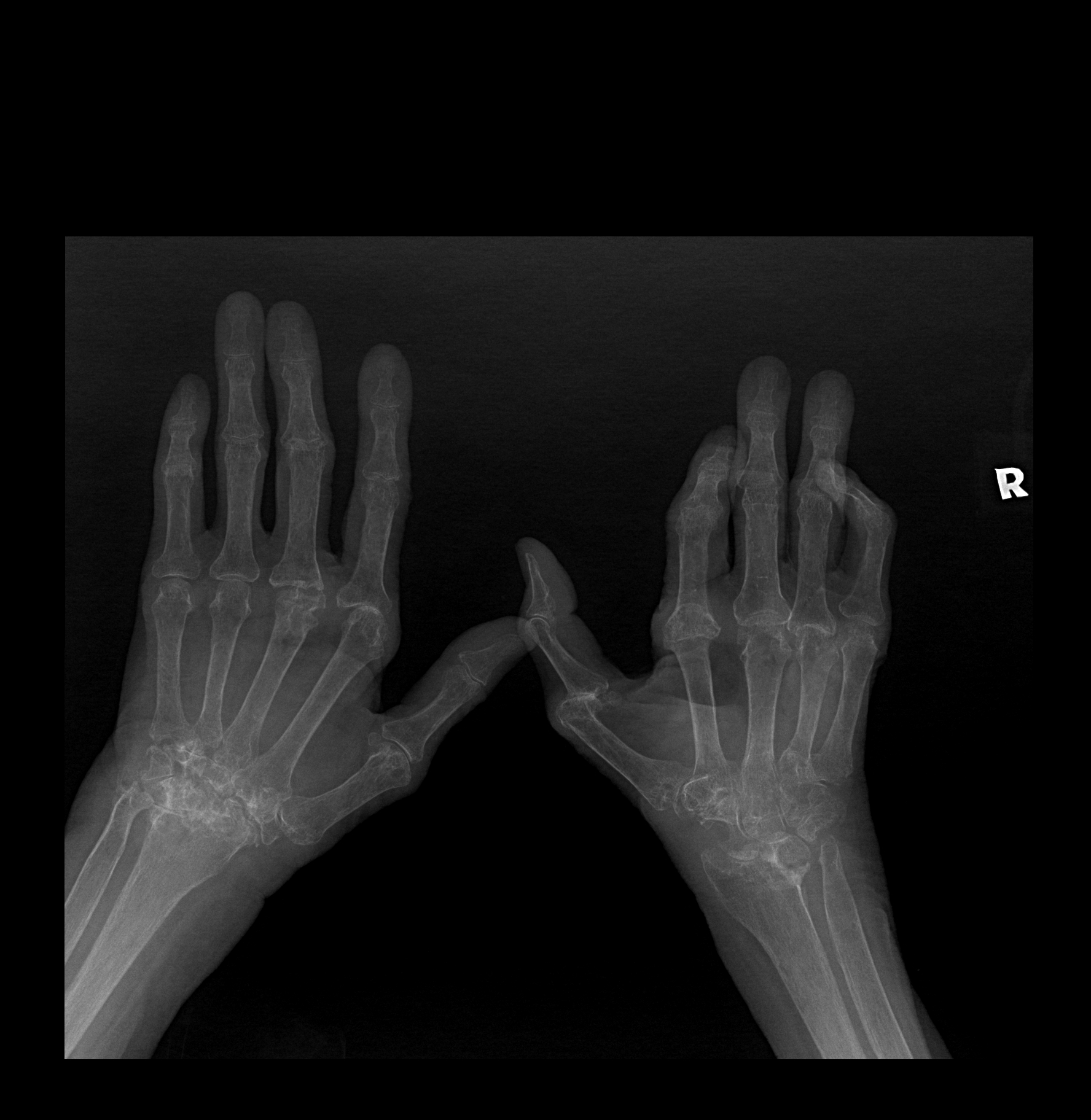 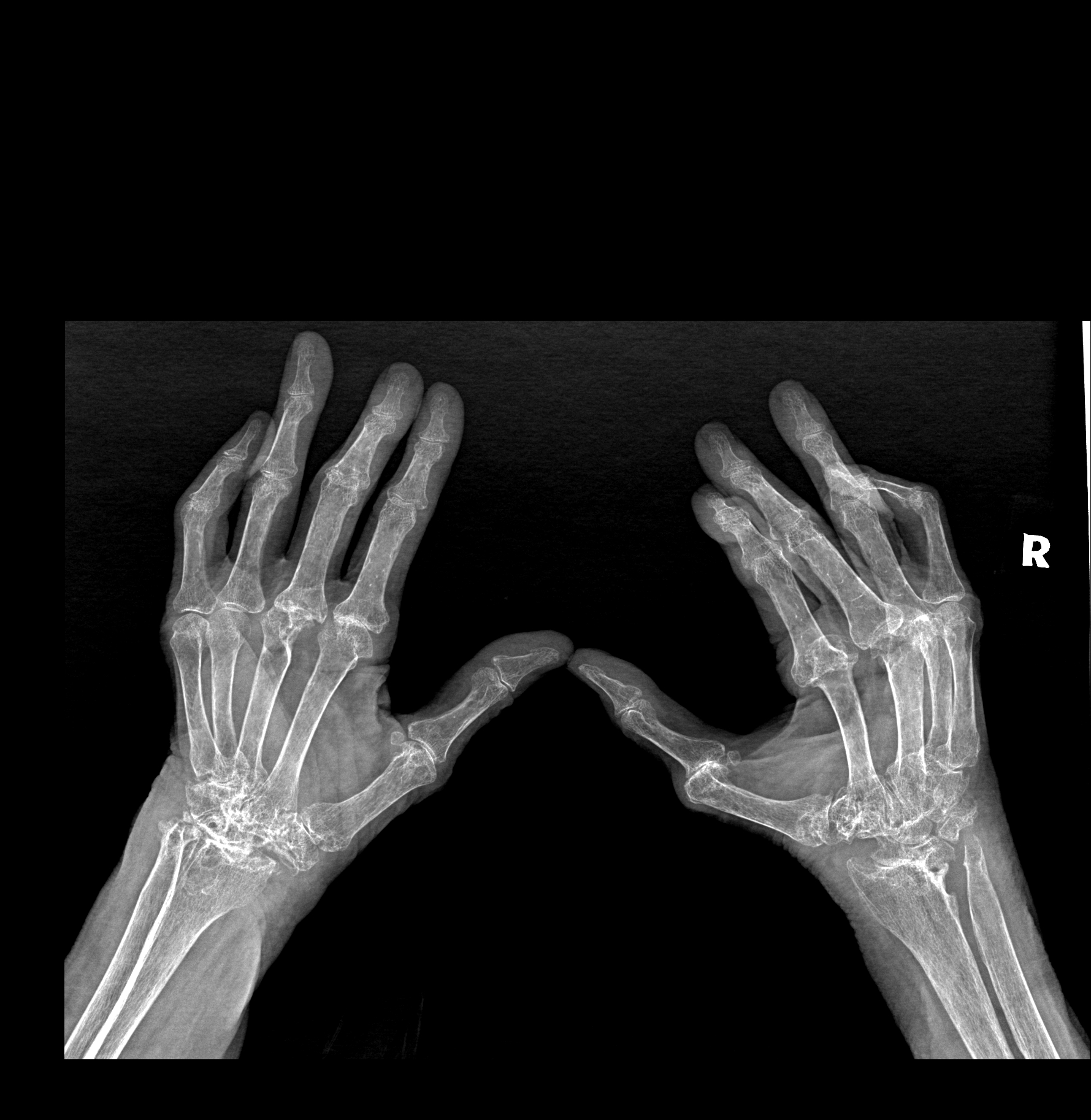 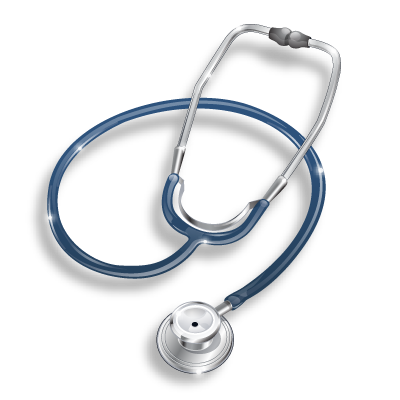 [Speaker Notes: •Decreased bone density 
•Oblique view: alignment is disturbed (first metacarpal )
•Carpal bones are destroyed and eroded
•Reduced distance between radius and carpal bones]
Imaging the Musculoskeletal System 2018
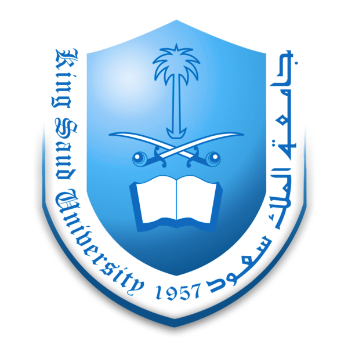 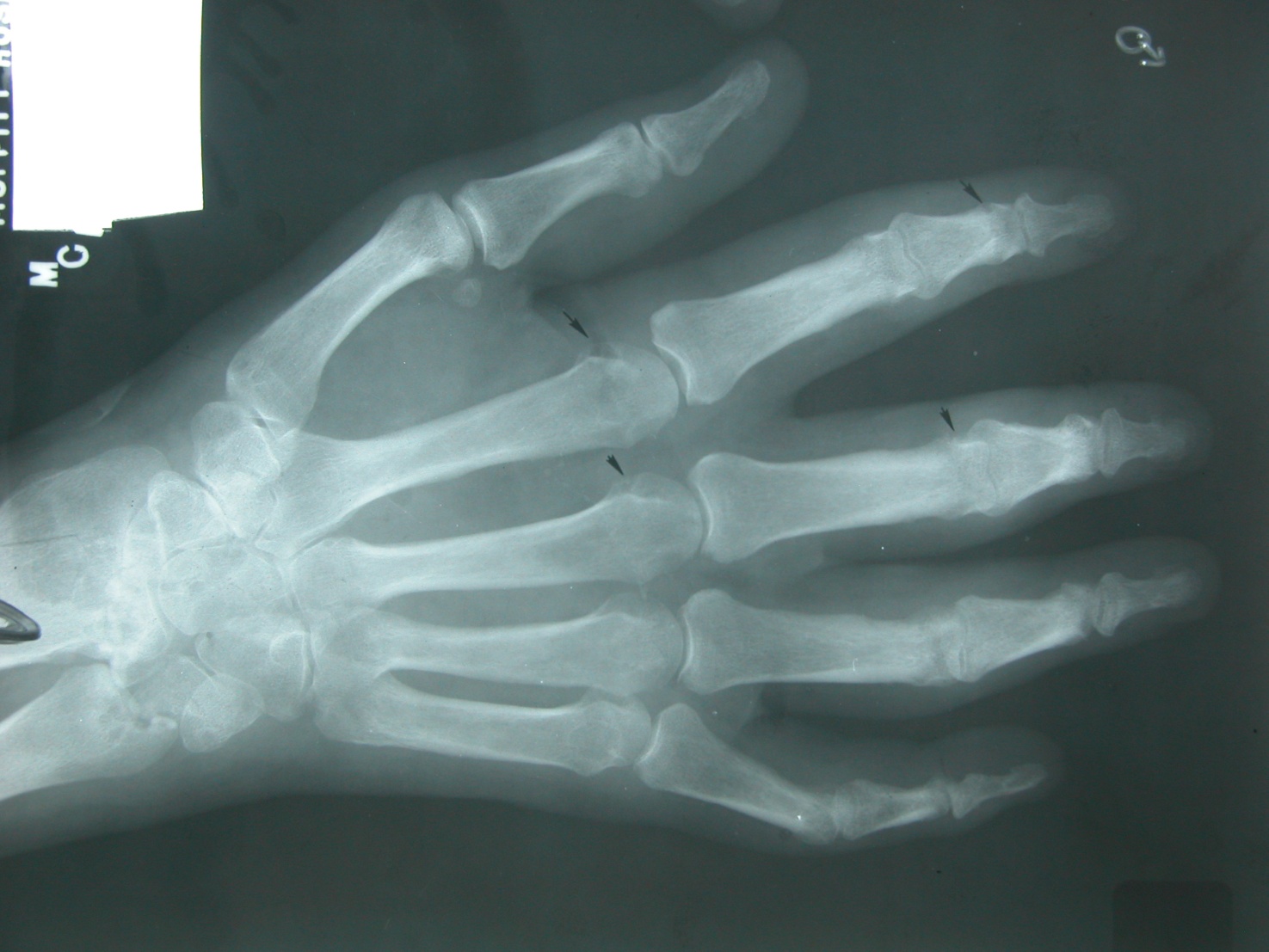 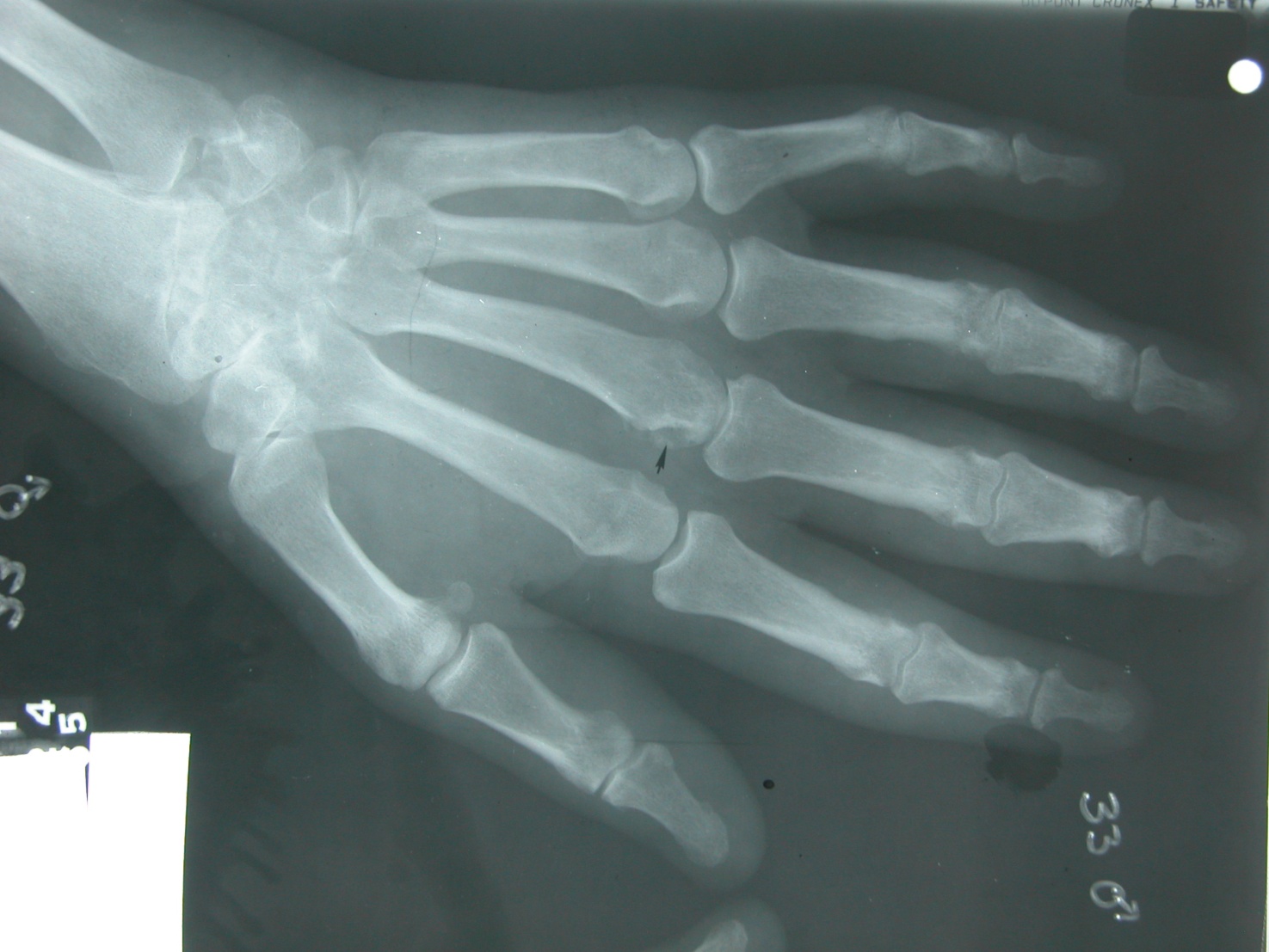 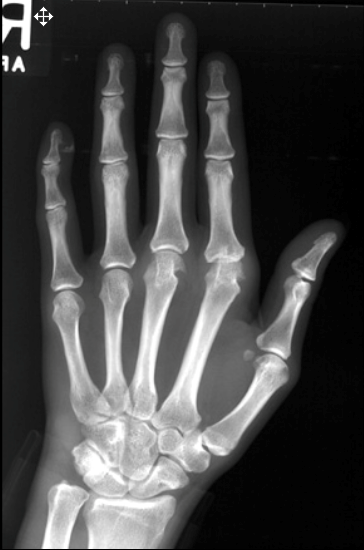 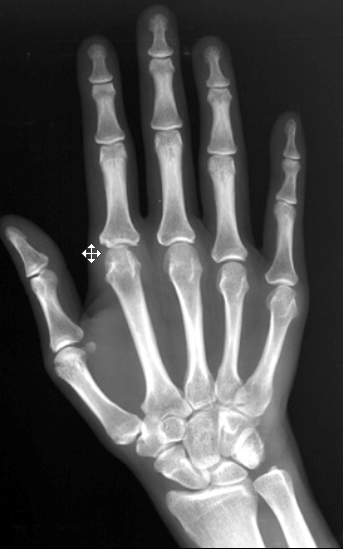 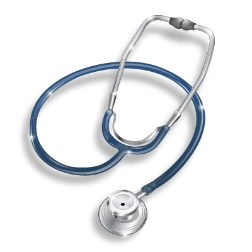 [Speaker Notes: •Carpals aren’t clear, proximal disease 
•Changes involve the head of the metacarpal, metacarpal pharyngeal joints
•Rheumatoid arthritis:
•Look Bone density, texture & outline.
•Some of the signs of rheumatoid arthritis are: Periarticularerosions (periarticularosteopenia), loss of joint spaces.]
Imaging the Musculoskeletal System 2018
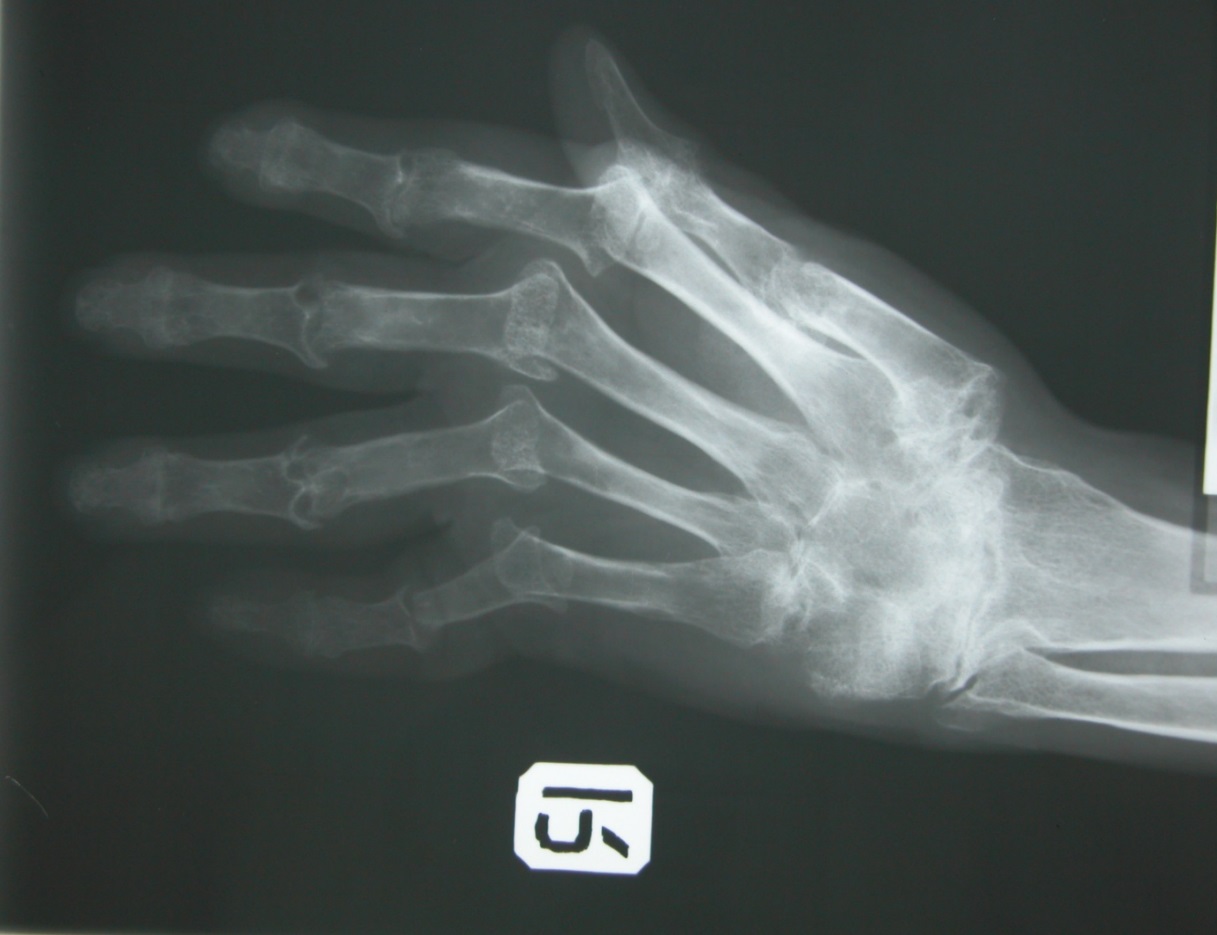 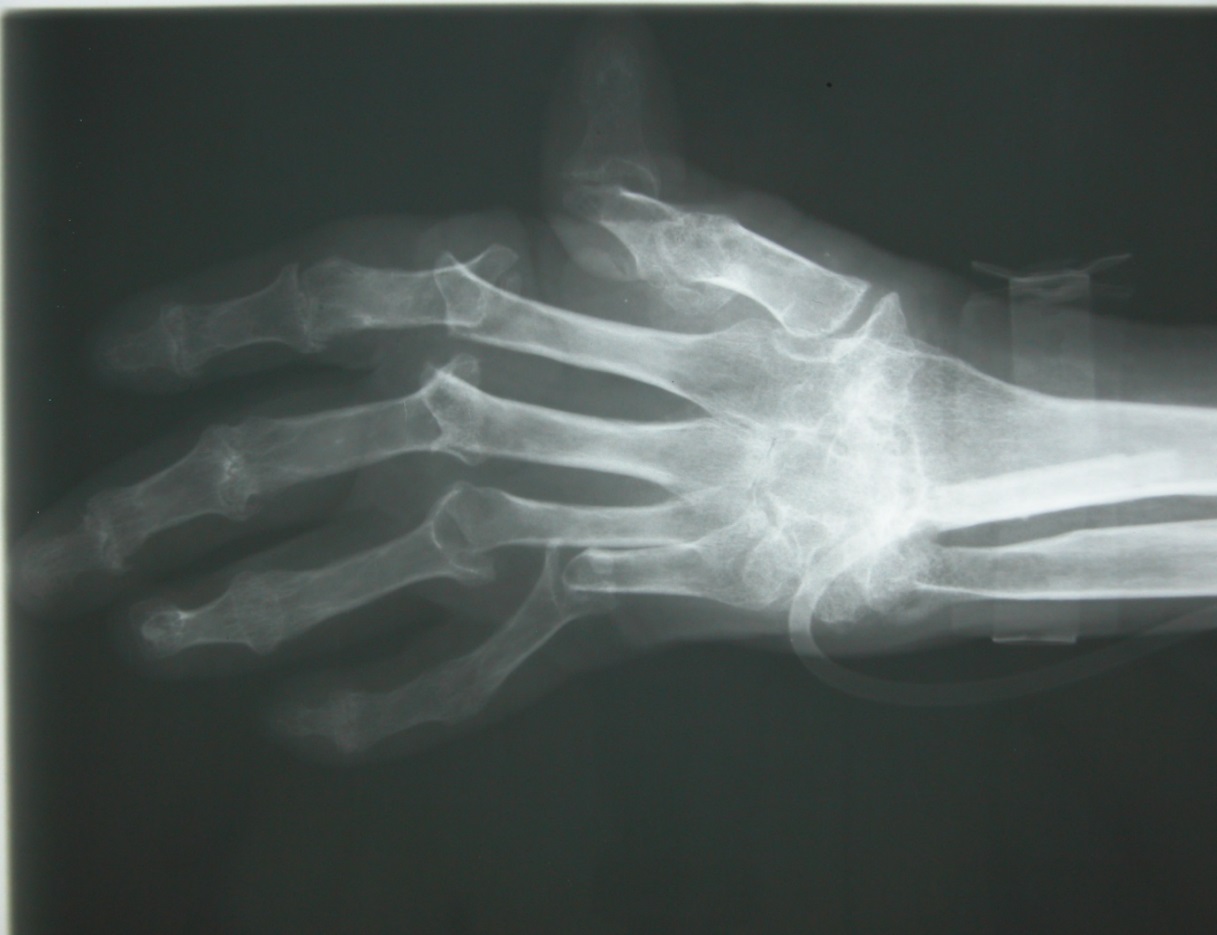 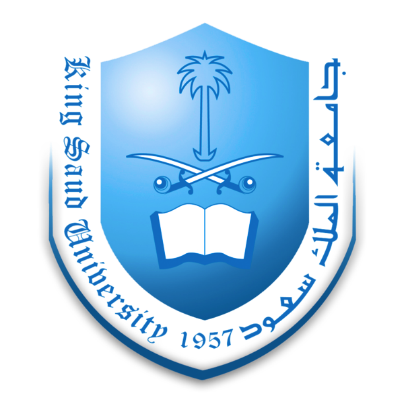 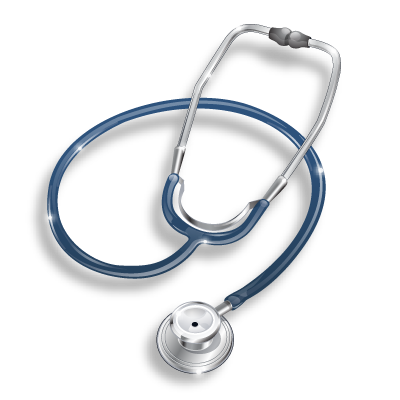 Rheumatoid Arthritis
[Speaker Notes: •Around joint, periarticularosteopenia/osteoporos
•Erosive changes
•Erosive arthropathy: caused by the rheumatoid arthritis
•Changes more to the proximal joints than distal
•Dislocation of the joints, swan neck deformity of the neck, extensive erosive
•Early radiological sign: decreased density around the joint
•Mal-alignment of the fingers , ulnardeviation of left hand & dislocation of the thumb of the left hand.]
Imaging the Musculoskeletal System 2018
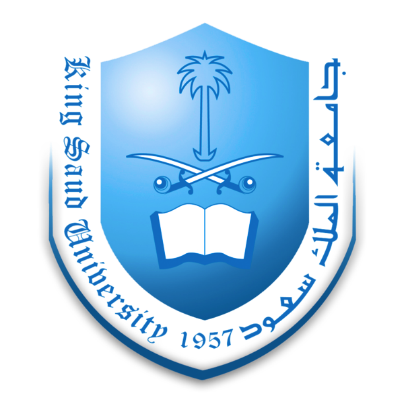 CASE NO. 5
Elderly male patient presented with joint pain of the hands X-ray of hand requested
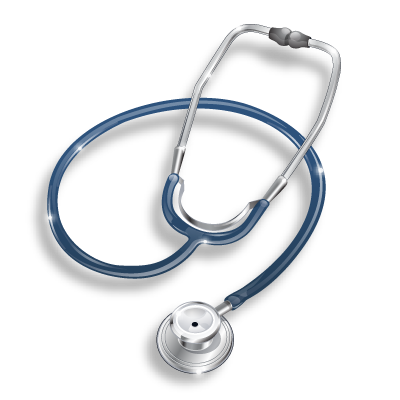 Imaging the Musculoskeletal System 2018
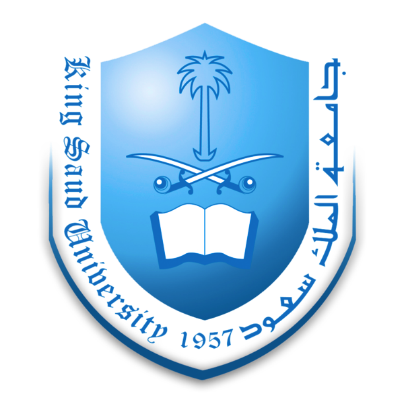 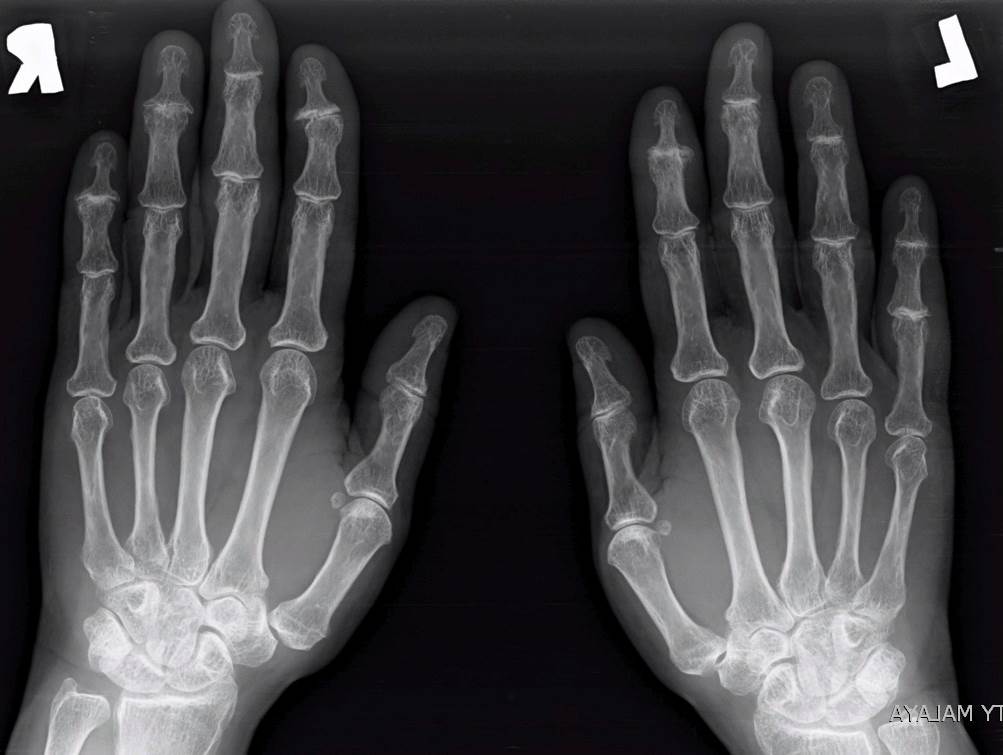 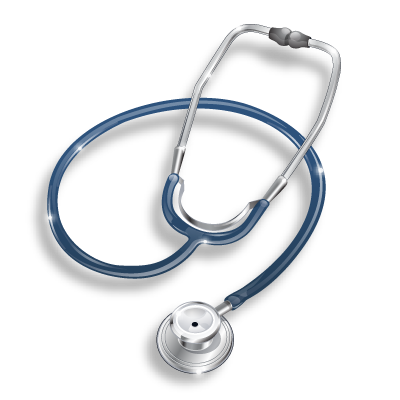 Osteoarthritis
[Speaker Notes: •Carpals are clear
•Metacapoparyngeal: no defect or erosive changes
•Proximal inter pharyngeal space
•Distal: osteosclerosis: margins of the bone and extends, osteospike
•Reduction of the joint space, sclerotic changes, osteo]
Imaging the Musculoskeletal System 2018
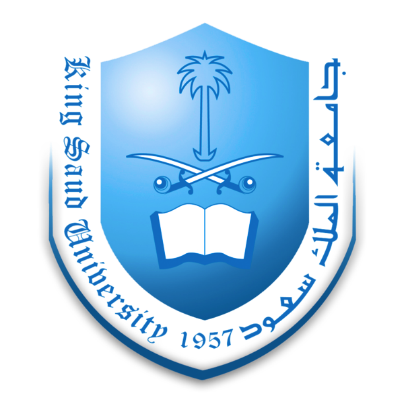 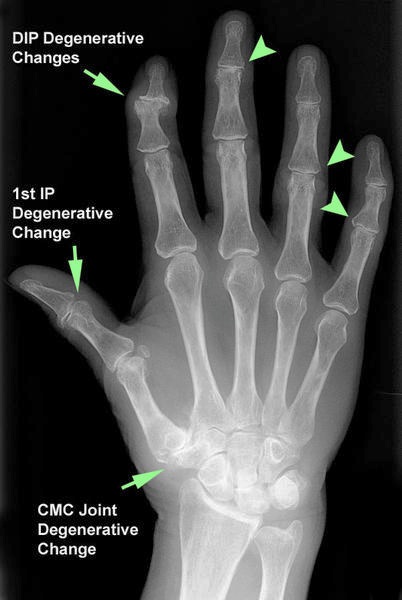 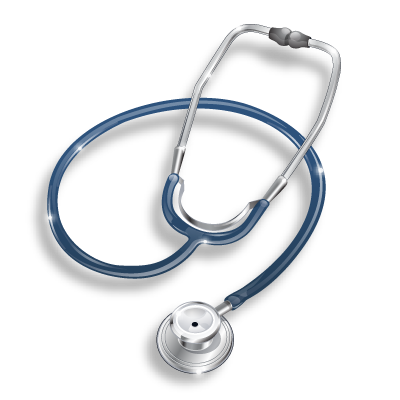 [Speaker Notes: •Sclerosis and narrowing of the joint
•First carpal metacarpal joint (thumb)
•If an arthritis is non erosive (osteoarthritis, large joints), erosive (rheumatoid, small joints) synovial jointsOsteoarthritis: Distal interphalangealjoint osteoporosis. Non-erosive.Distal rather than proximal]
Imaging the Musculoskeletal System 2018
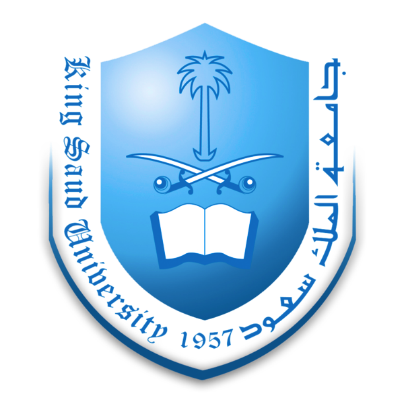 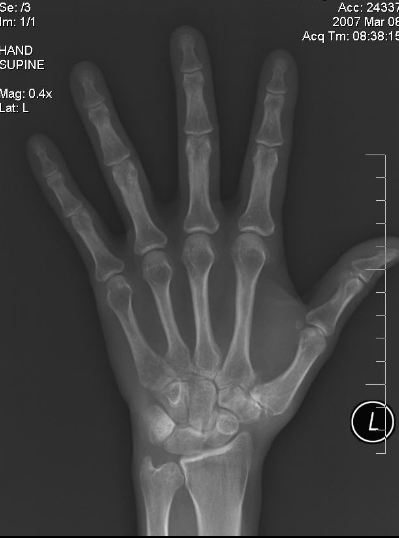 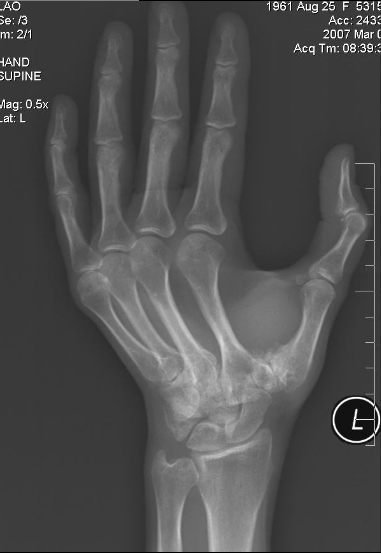 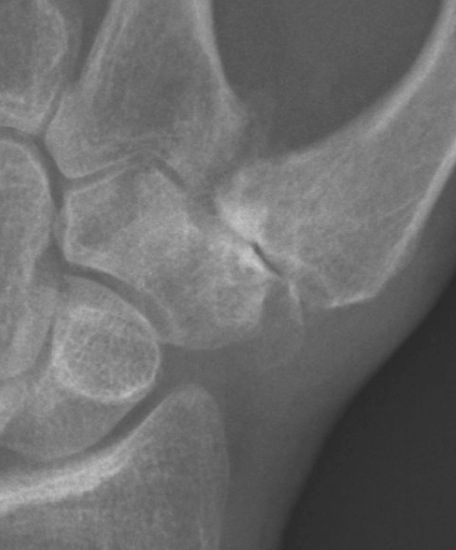 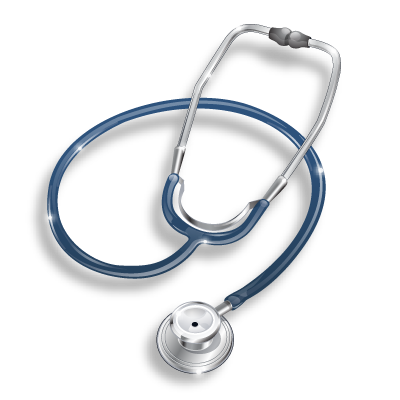 Osteoarthritis
[Speaker Notes: •Destruction of the head of the metacarpal
•Ossified joints 
•Psoariaisiscan be similar but more severe, affect proximal to distal of one finger, ankylosisof the bone]
Imaging the Musculoskeletal System 2018
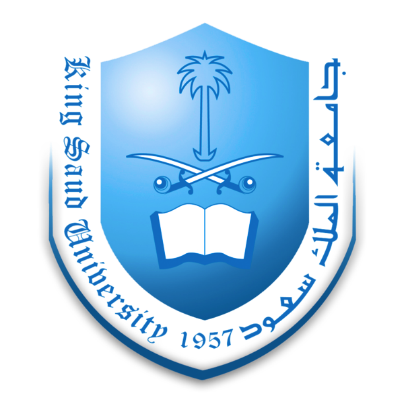 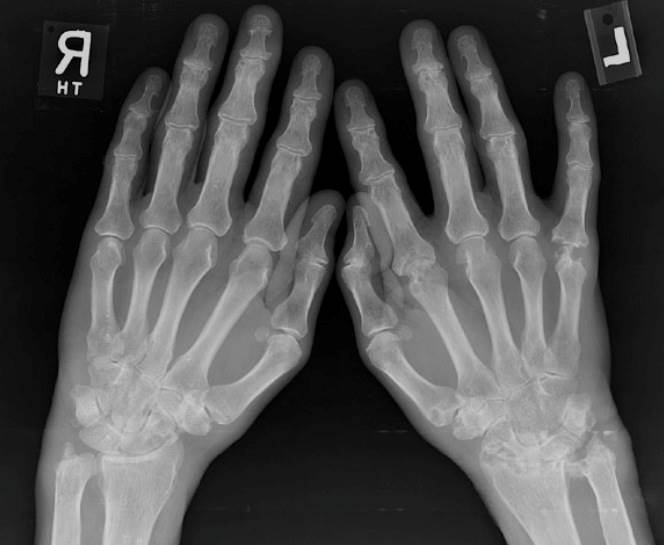 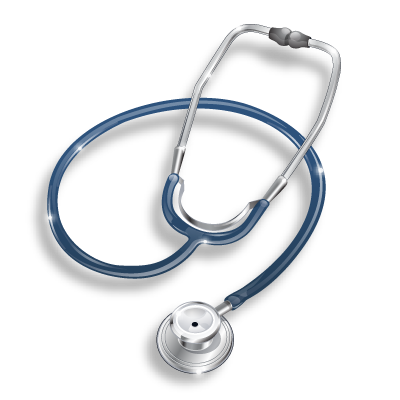 Erosive Osteoarthritis
[Speaker Notes: Involvement of middle finger and fusion]
Imaging the Musculoskeletal System 2018
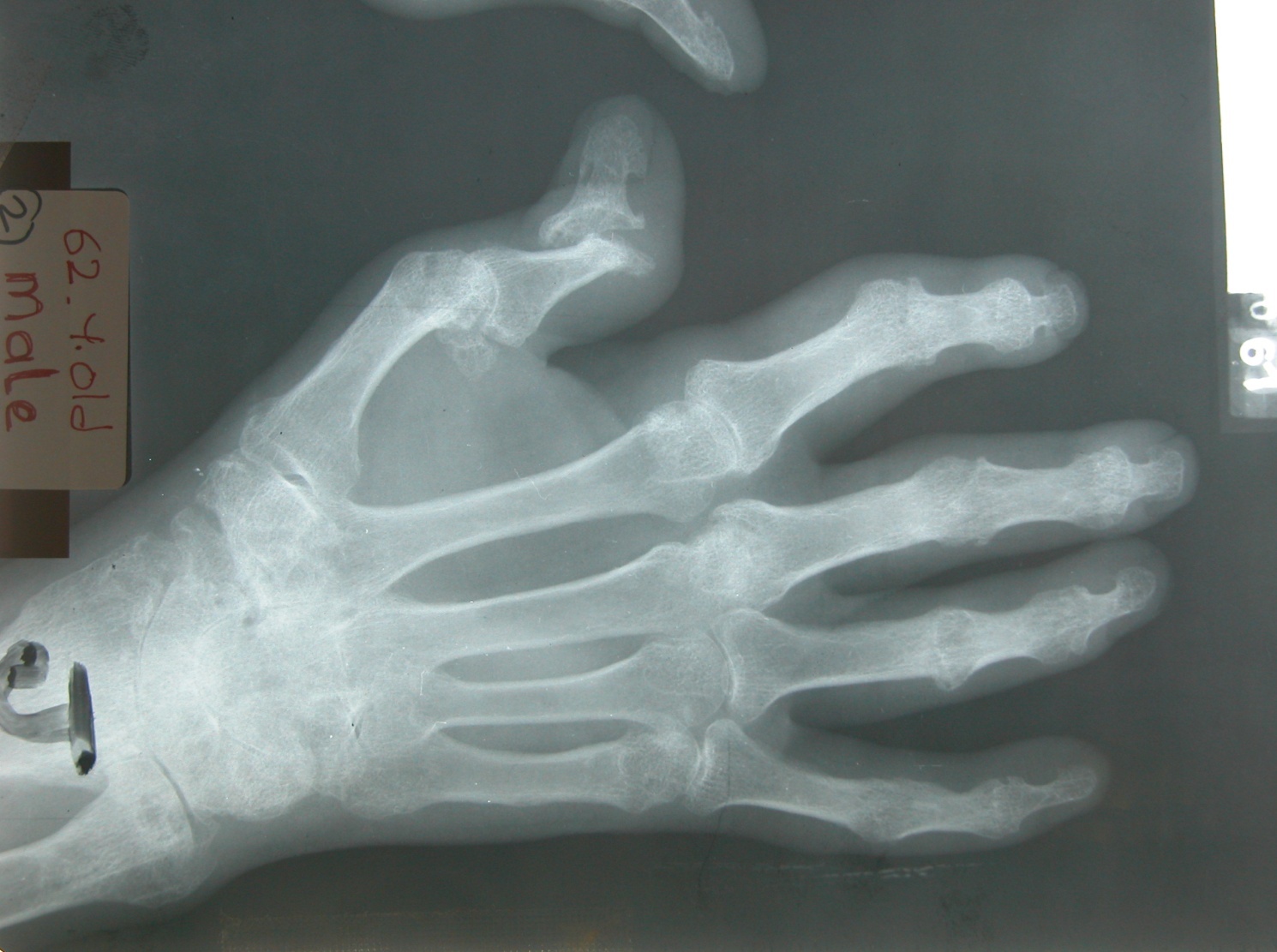 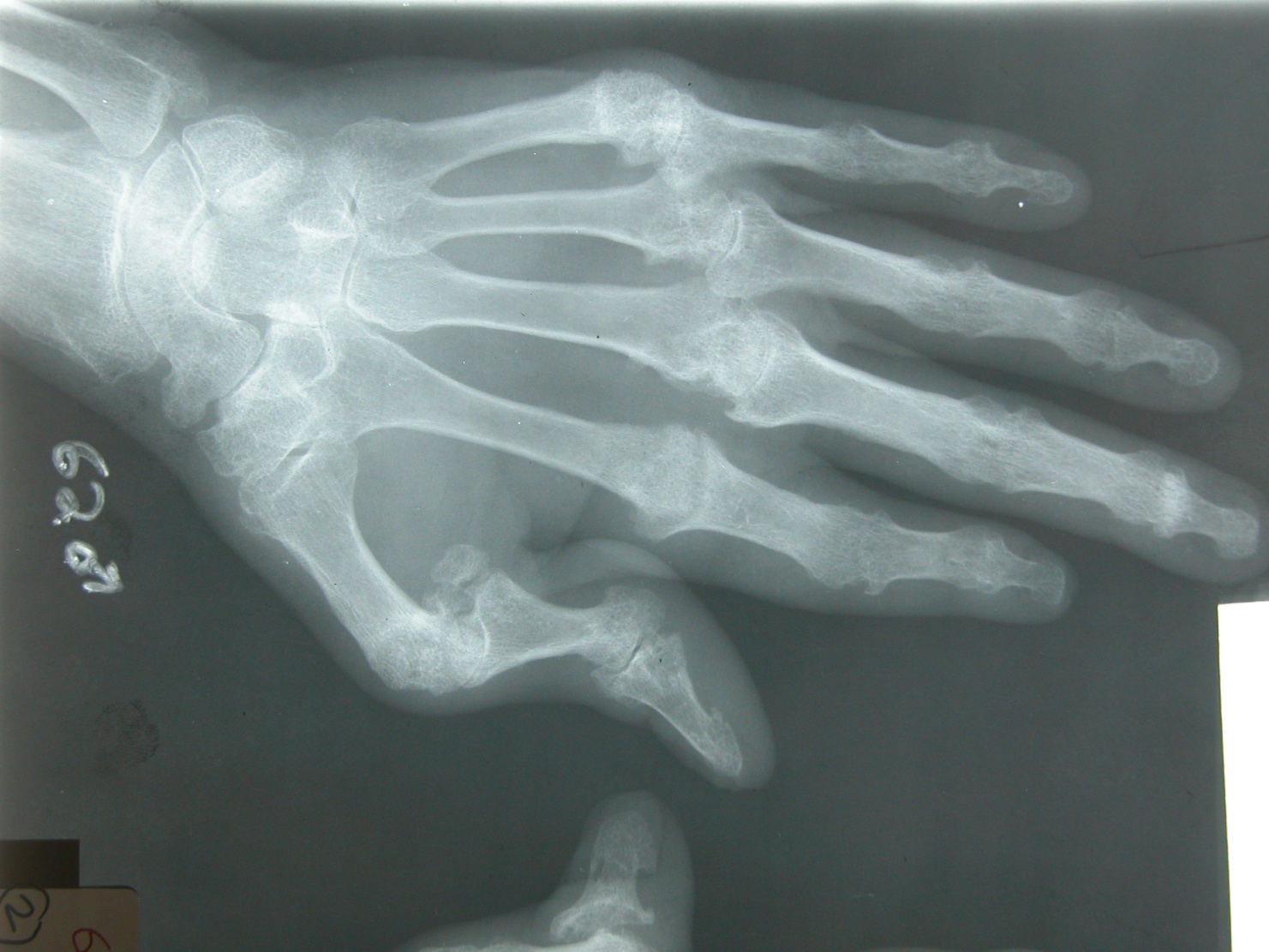 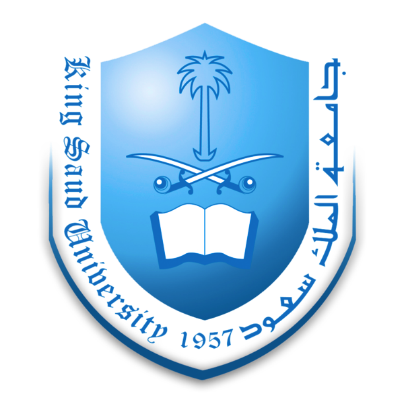 RT
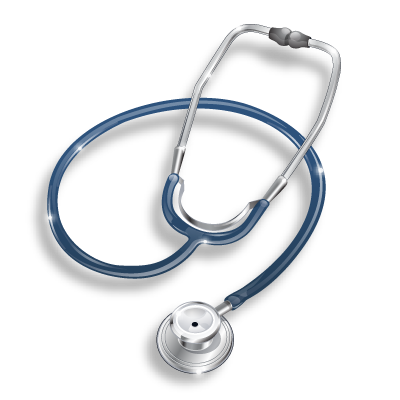 Psoriatic Arthritis – “Sausage Digit”
[Speaker Notes: Seen in the x-ray:Erosions.MalalignmentAround the erosion there is a swelling “ Rounded soft tissue enlargement”.
•Erosive changes ring finger
•Soft tissue swelling (white area means it is dense) 
•Erosive arthropathwith soft tissue component, seen in Gout]
Imaging the Musculoskeletal System 2018
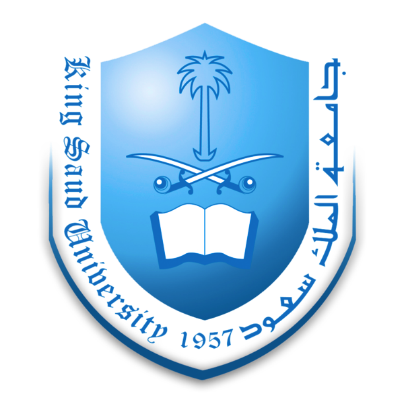 CASE NO. 6
43 year-old male patient presented with hands and feet pain and swelling  
X-ray of hand requested
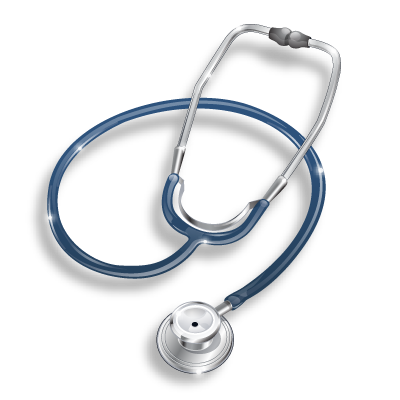 Imaging the Musculoskeletal System 2018
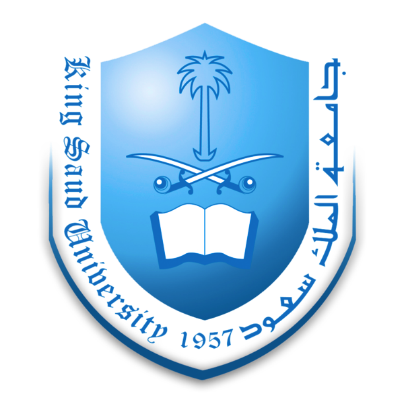 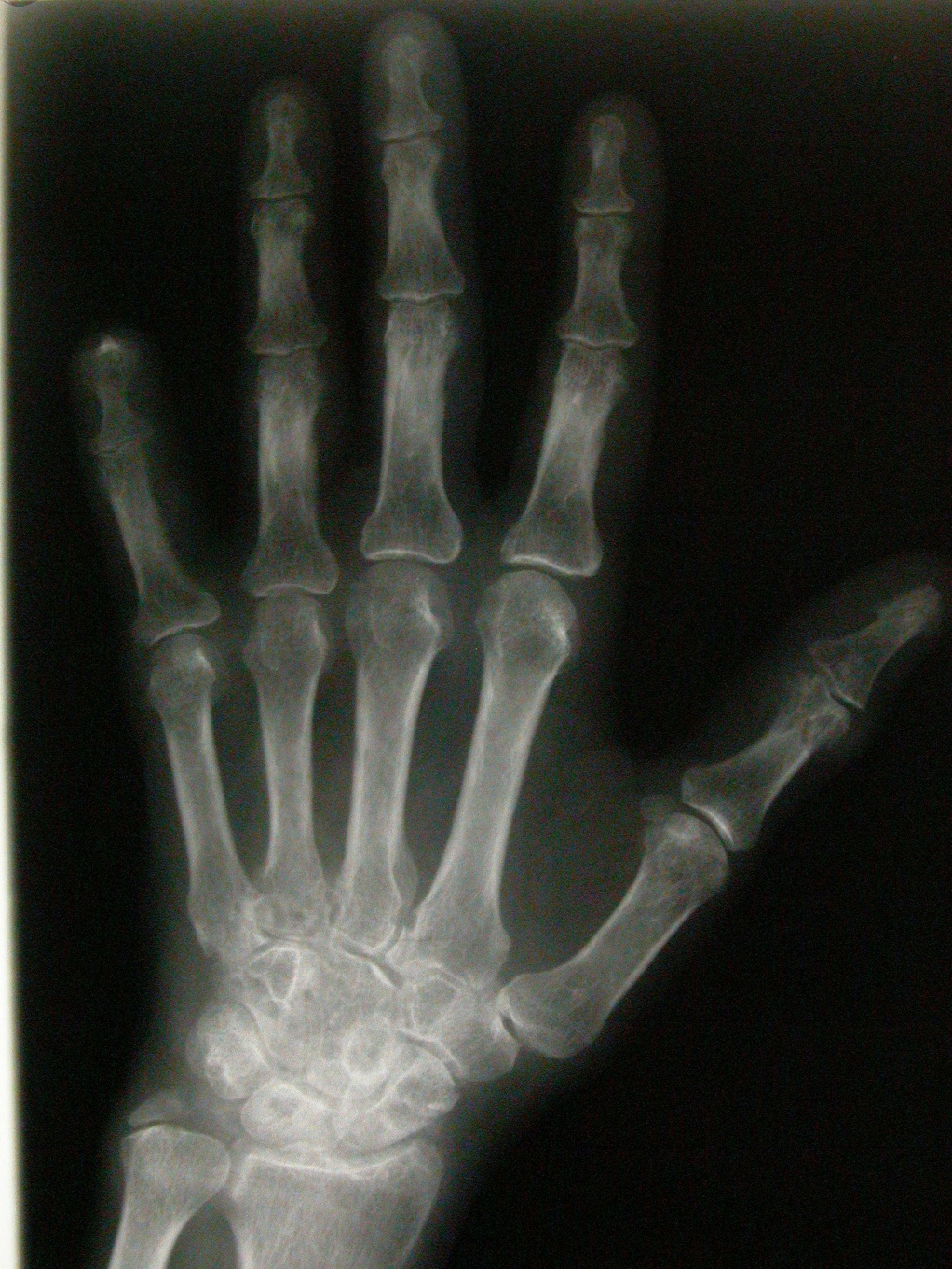 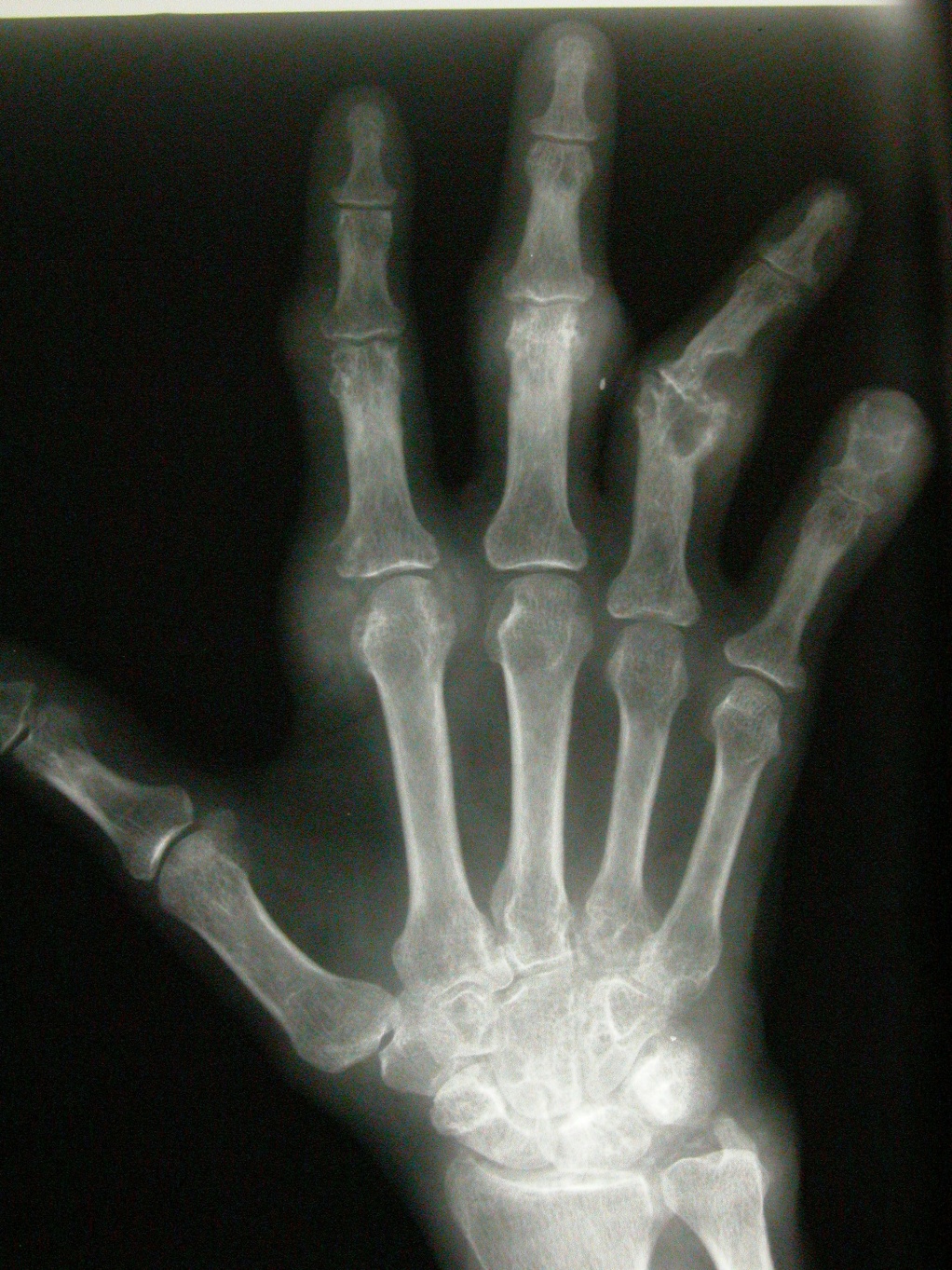 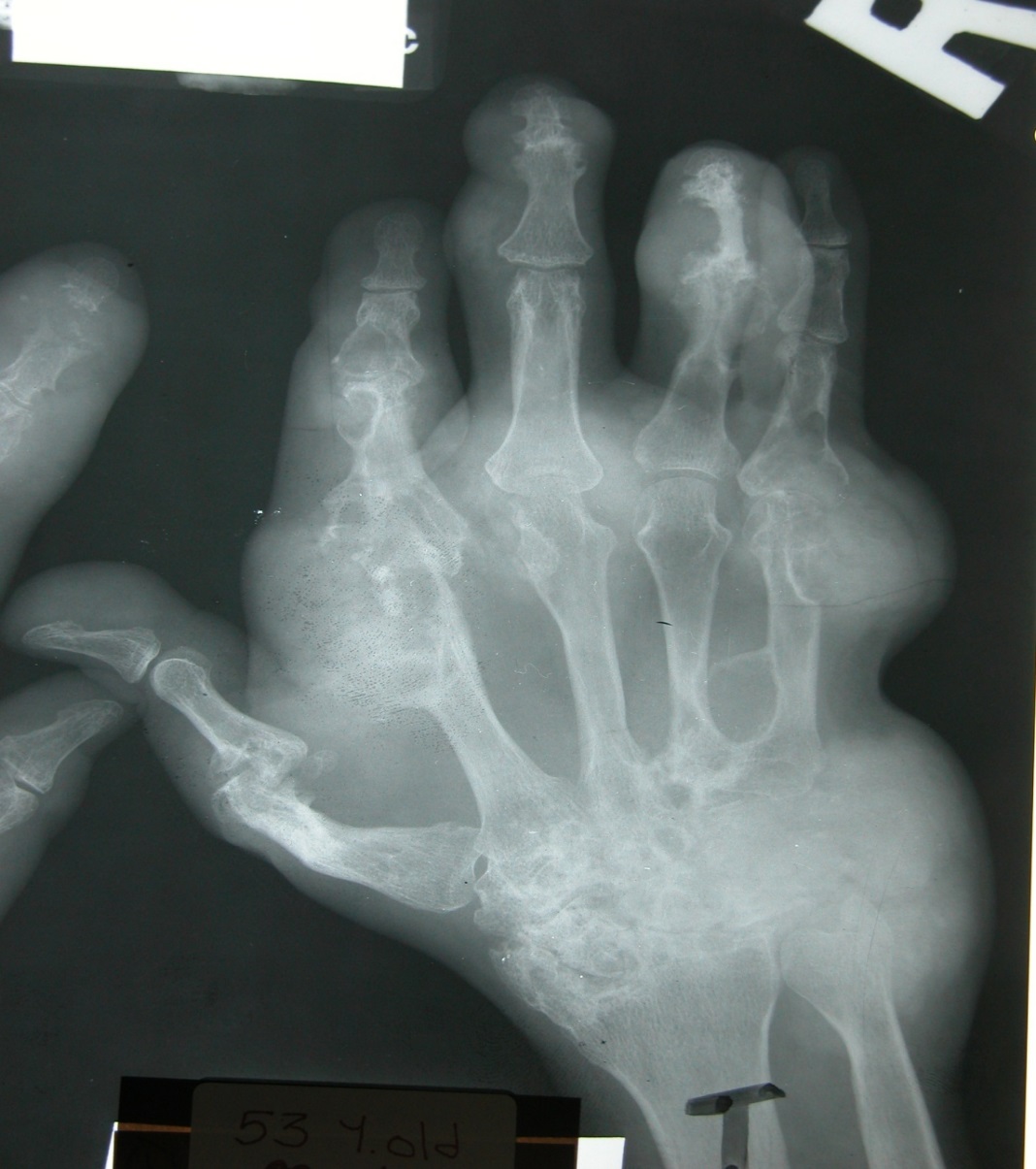 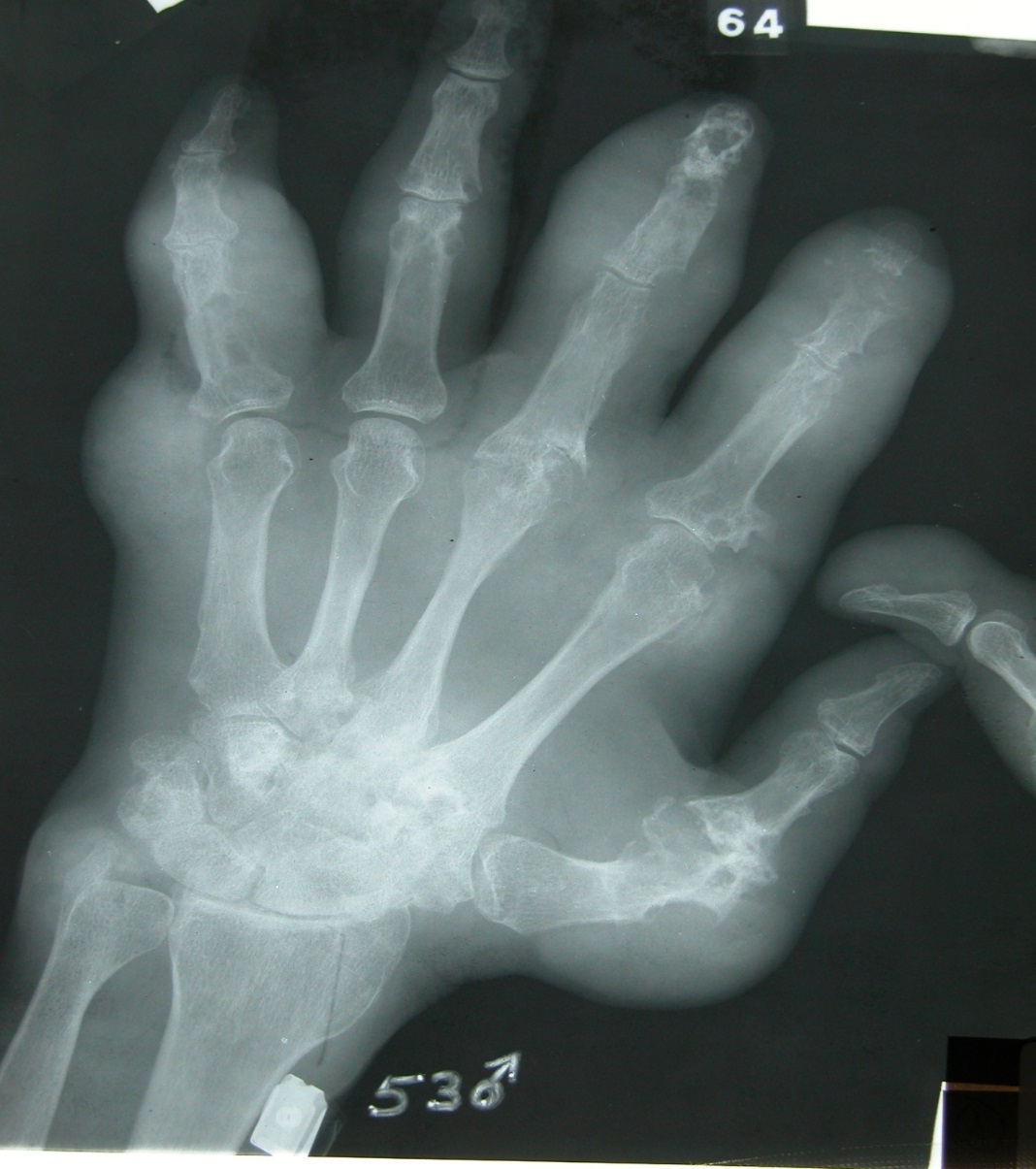 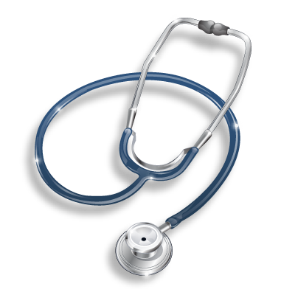 Gouty Arthritis – “Lumpy Bumpy”
[Speaker Notes: Seen in the x-ray:Erosions.MalalignmentAround the erosion there is a swelling “ Rounded soft tissue enlargement”.
•Erosive changes ring finger
•Soft tissue swelling (white area means it is dense) 
•Erosive arthropathwith soft tissue component, seen in Gout]
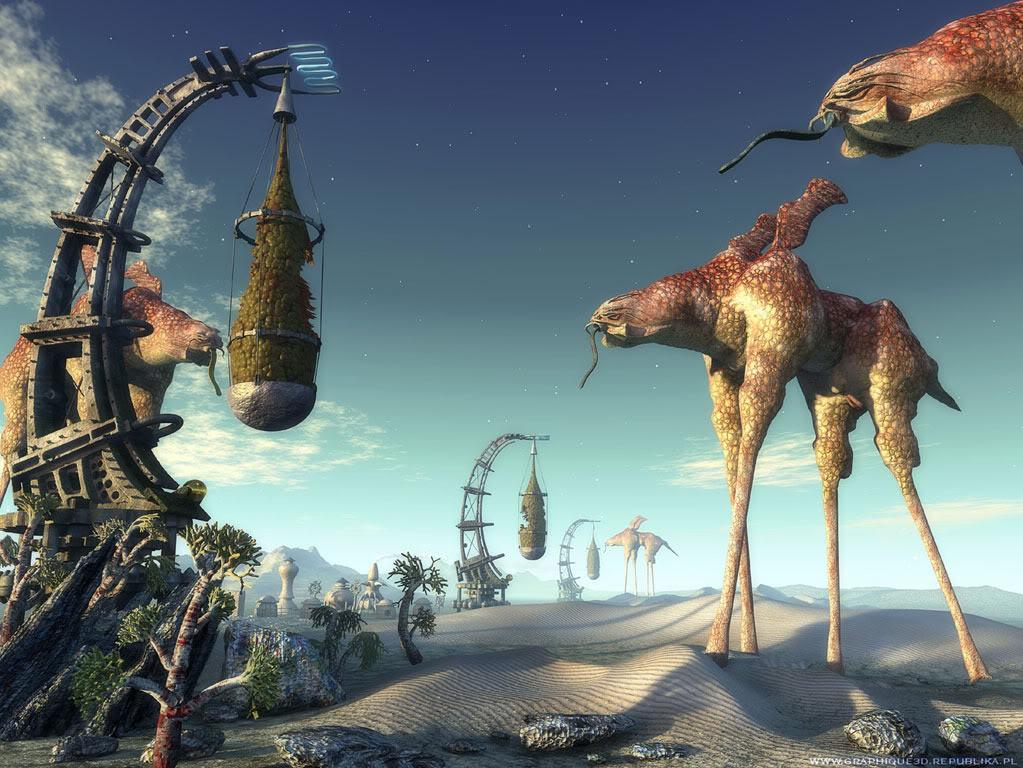 Imaging the Musculoskeletal System 2018
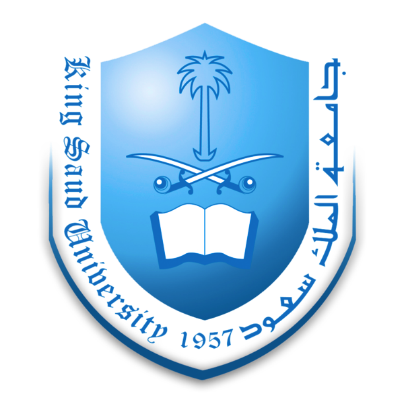 Musculoskeletal  Tumors
Osseous 
Chondral
Fibrous
Soft tissue
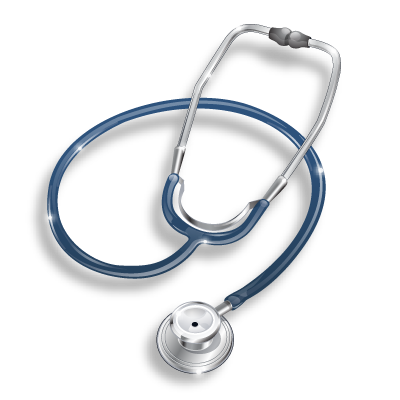 Imaging the Musculoskeletal System 2018
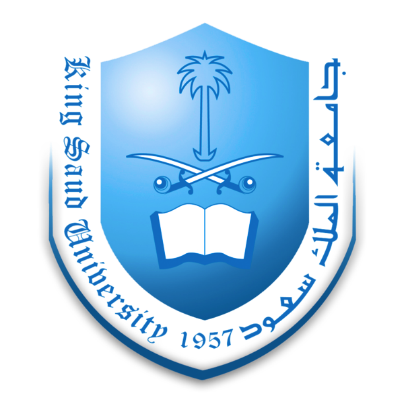 Musculoskeletal  Tumors
Pattern of bone destruction
Size, Shape & Margin of lesion 
Texture of lesion Matrix
Cortex & Periosteal reaction
KEY FEATURES
Morphology
Behavior of lesion 
Age of patient
Site (Location)
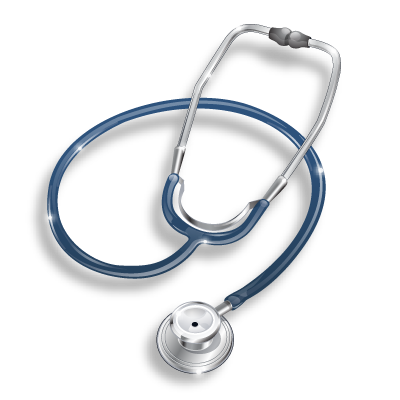 Imaging the Musculoskeletal System 2018
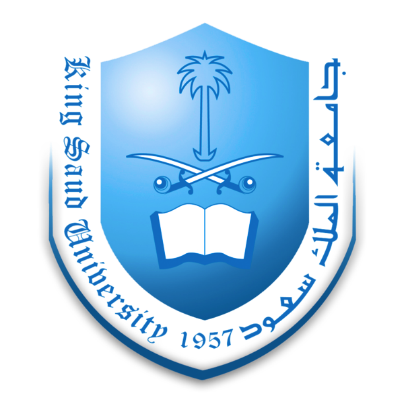 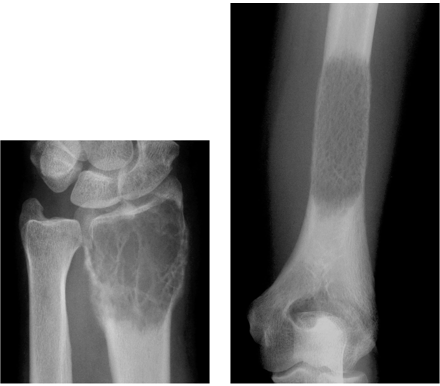 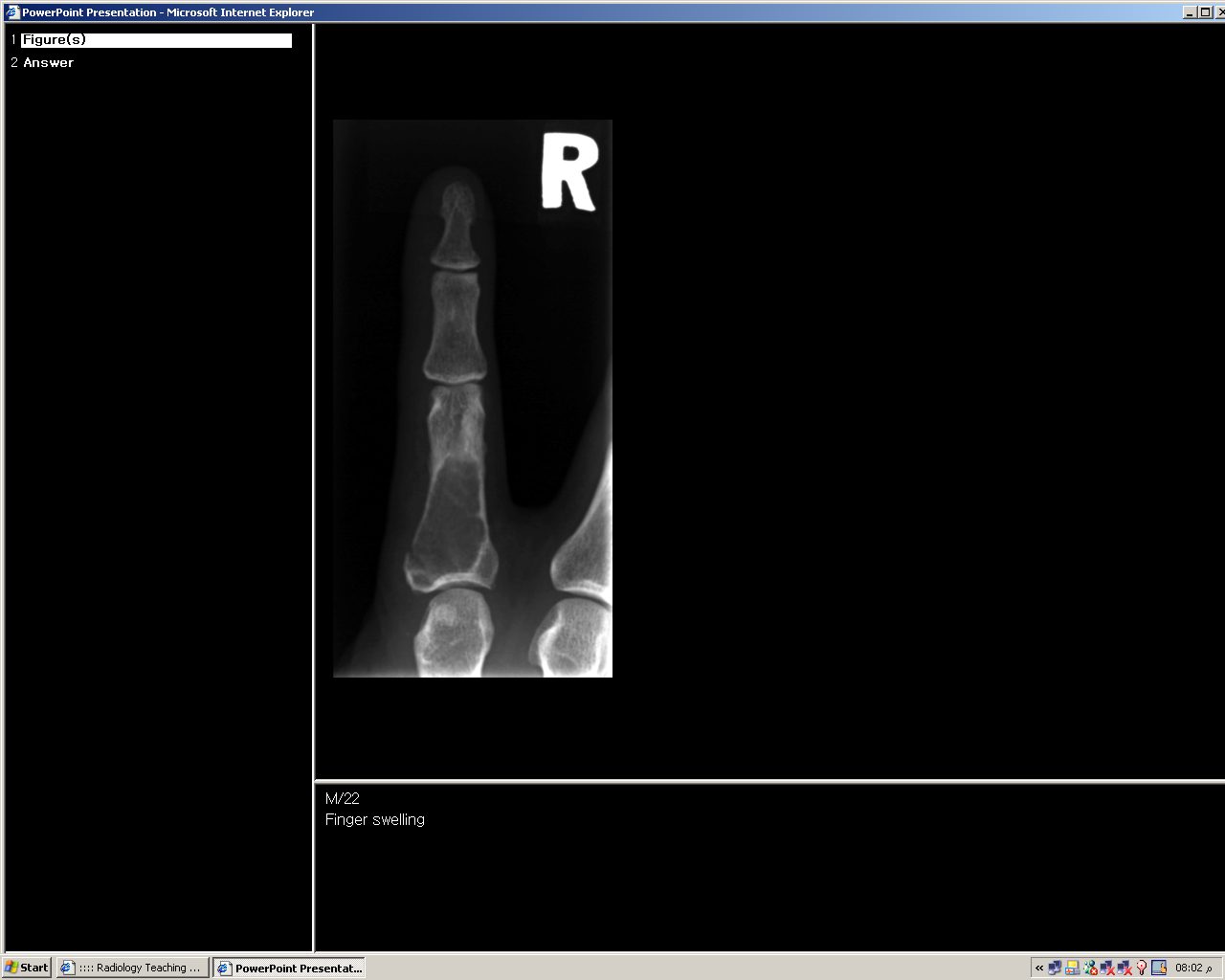 Musculoskeletal  Tumors
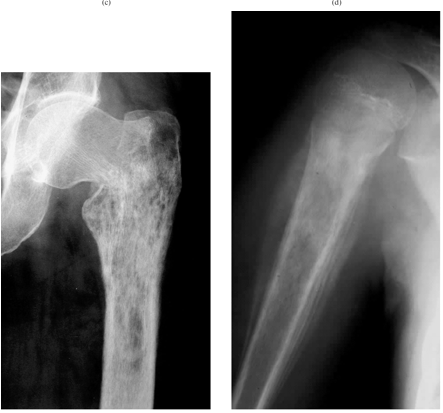 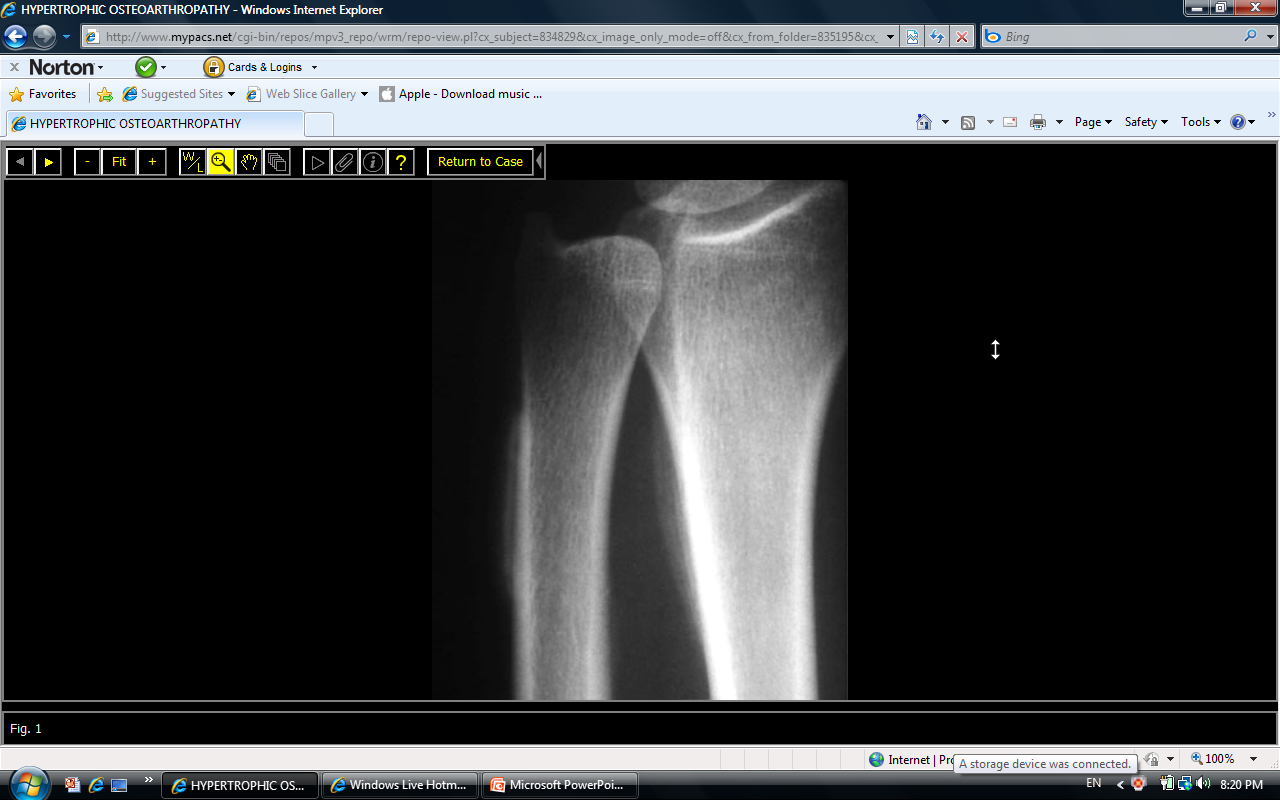 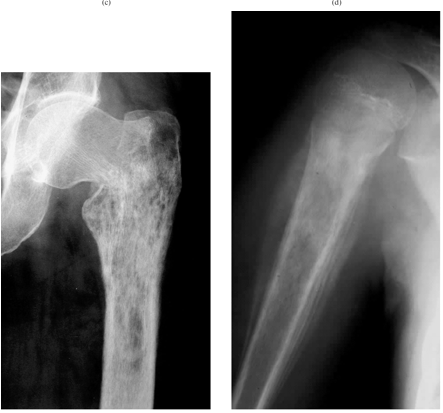 Pattern of bone destruction
Size, Shape & Margin of lesion 
Texture of lesion Matrix
Cortex & Periosteal reaction
KEY FEATURES
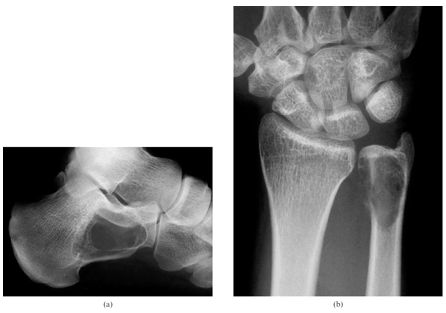 Morphology
Behavior of lesion 
Age of patient
Site (Location)
Moth-eaten
Geographic
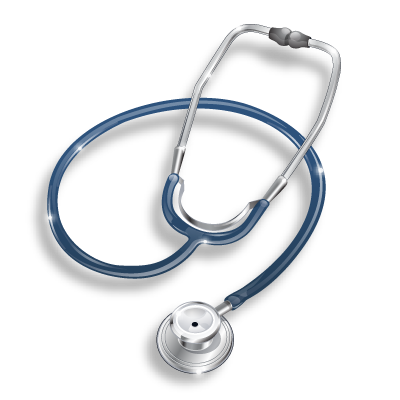 Geographic
Permeative
[Speaker Notes: Geographic lesions: benign, sharp out line
Moth eaten:
•non-homogenous
•widen margin
•transition zone is wider
•malignant

Permeative: 
•ill defined margins
•aggressive lesion
•wide zone transition
•aggressive malignant process or non-malignant as infection

Periostealreaction: 
•the periosteumis intact with cortex
•looser in the pediatric
•any violation to the cortex and the bone will react to the tumor by forming callous and periosteom
•slow growing tumors allow the periosteumto grow
•periosteomwill be thick
•benign]
Imaging the Musculoskeletal System 2018
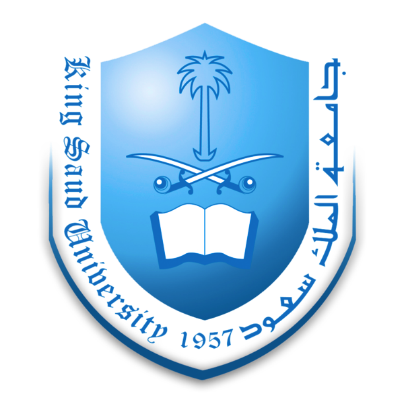 Musculoskeletal  Tumors
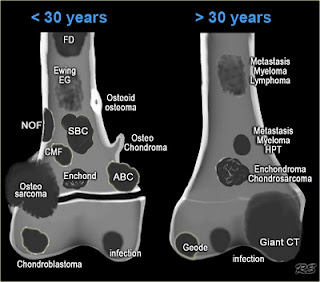 KEY FEATURES
Morphology
Behavior of lesion 
Age of patient
Site (Location)
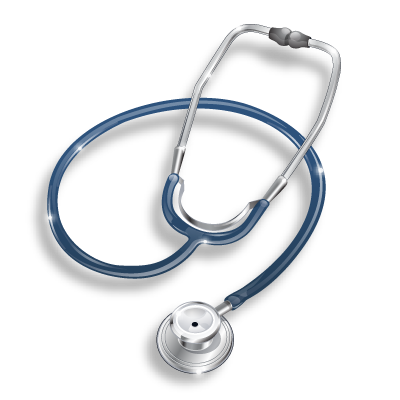 Imaging the Musculoskeletal System 2018
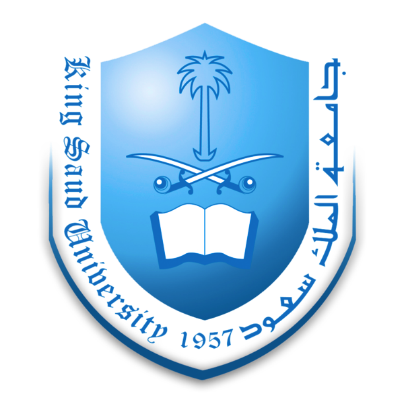 Musculoskeletal  Tumors
Osseous
Lytic
Sclerotic
Mixed
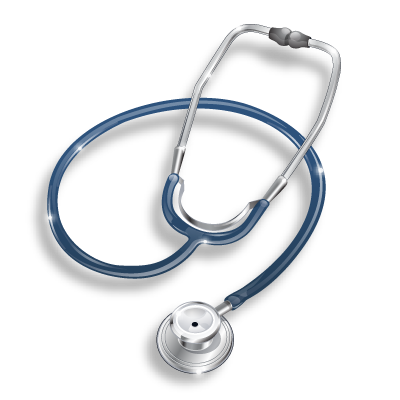 Imaging the Musculoskeletal System 2018
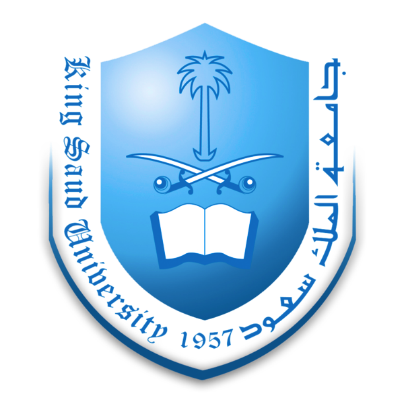 CASE NO. 7
13 year-old boy patient presented with knee pain and swelling  
X-ray of knee requested
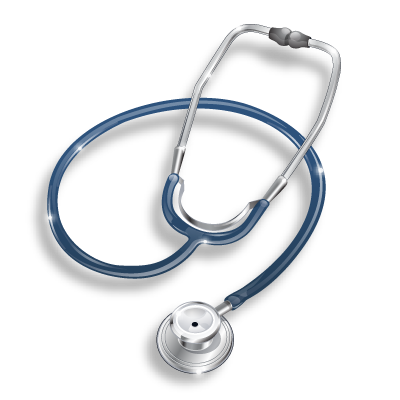 Imaging the Musculoskeletal System 2018
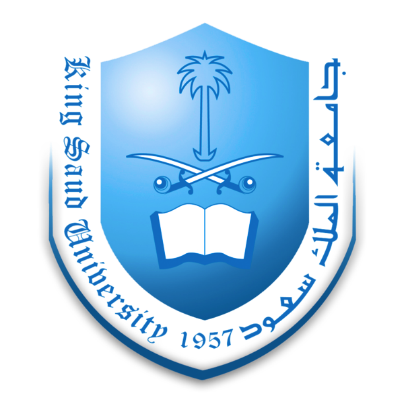 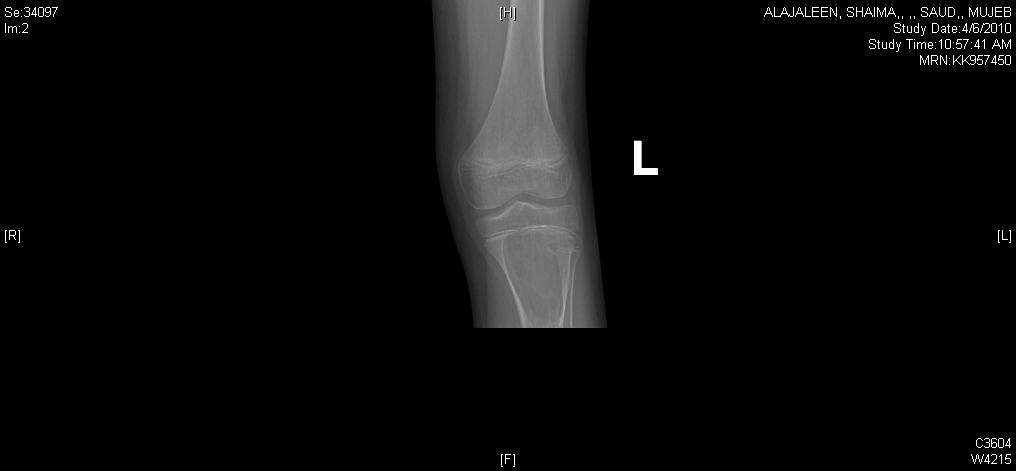 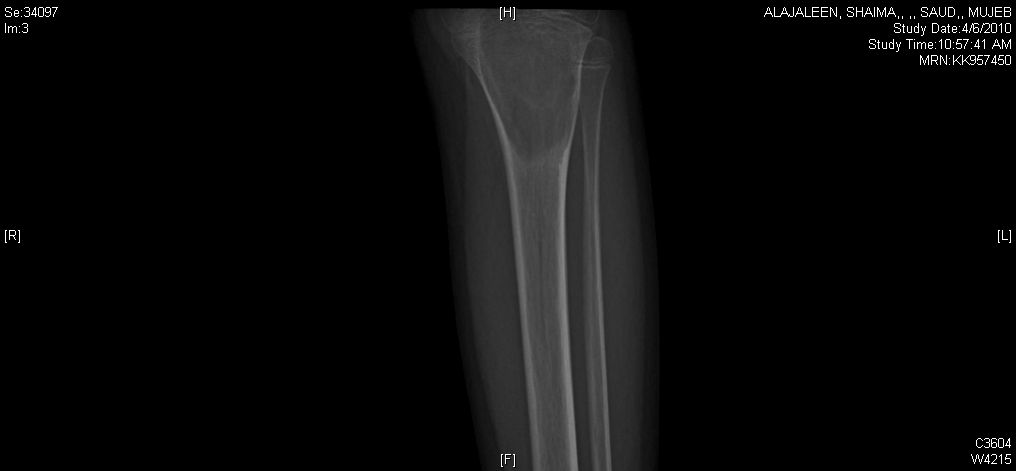 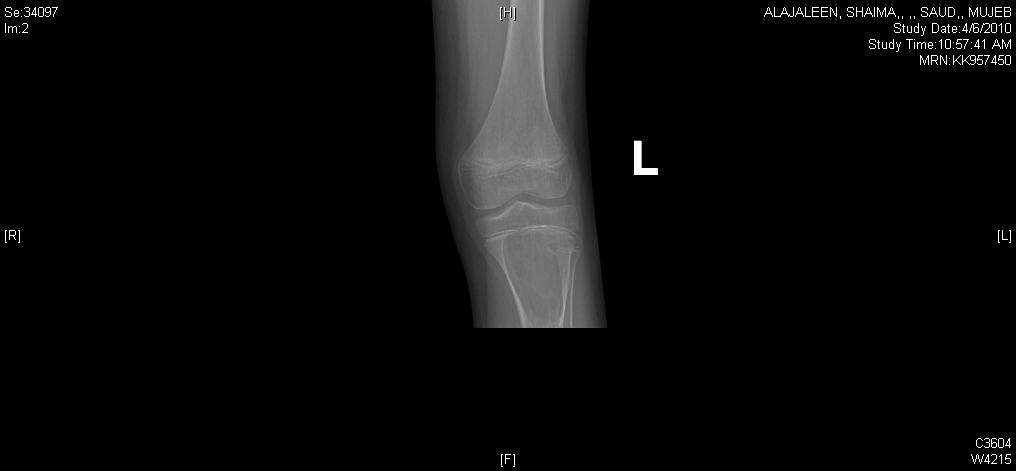 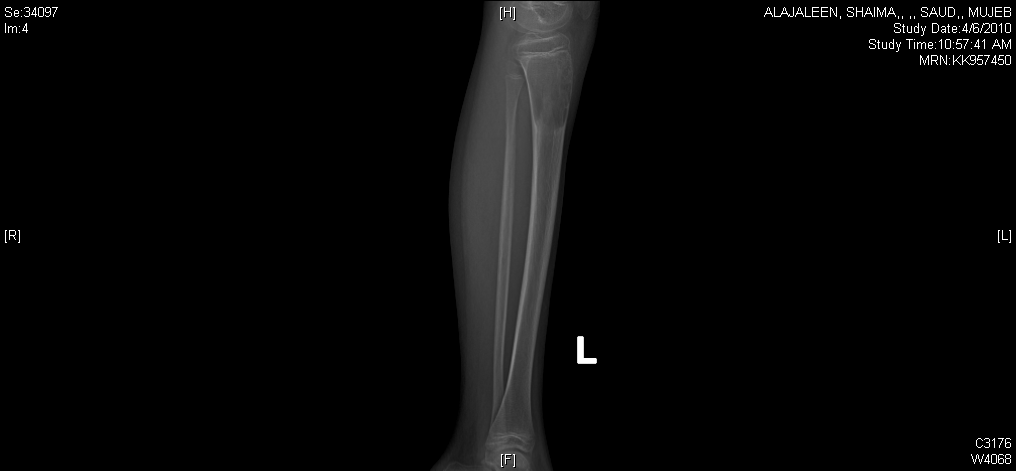 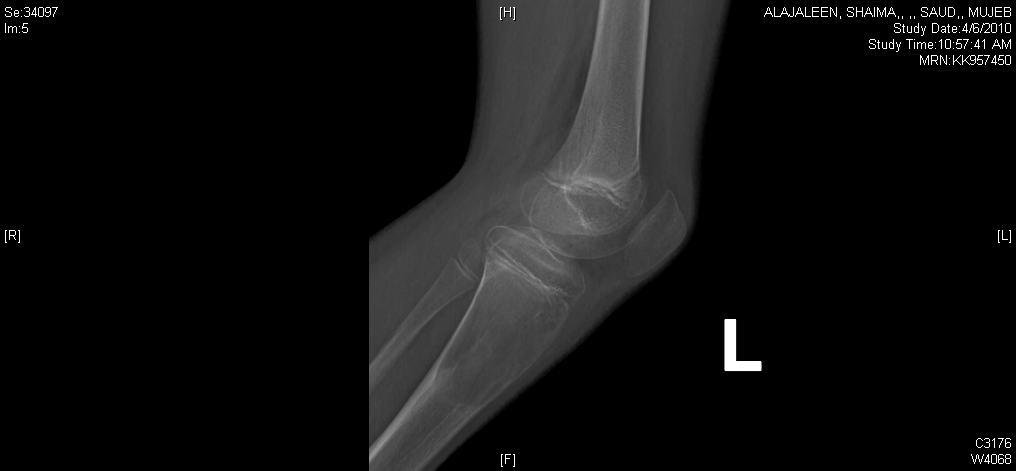 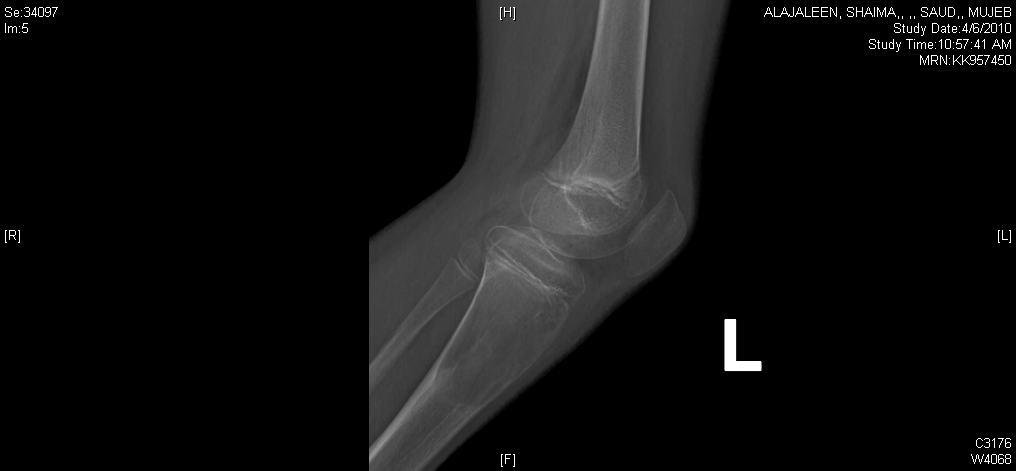 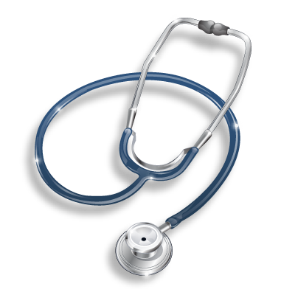 [Speaker Notes: Lytic expansile lesion located on the metaphysis(benign)]
Imaging the Musculoskeletal System 2018
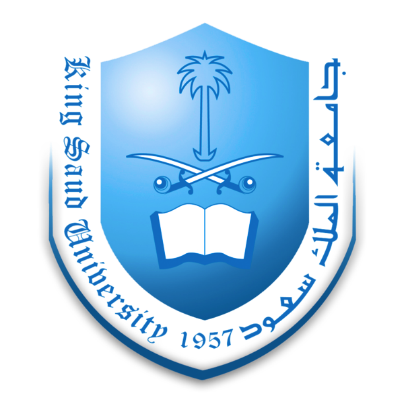 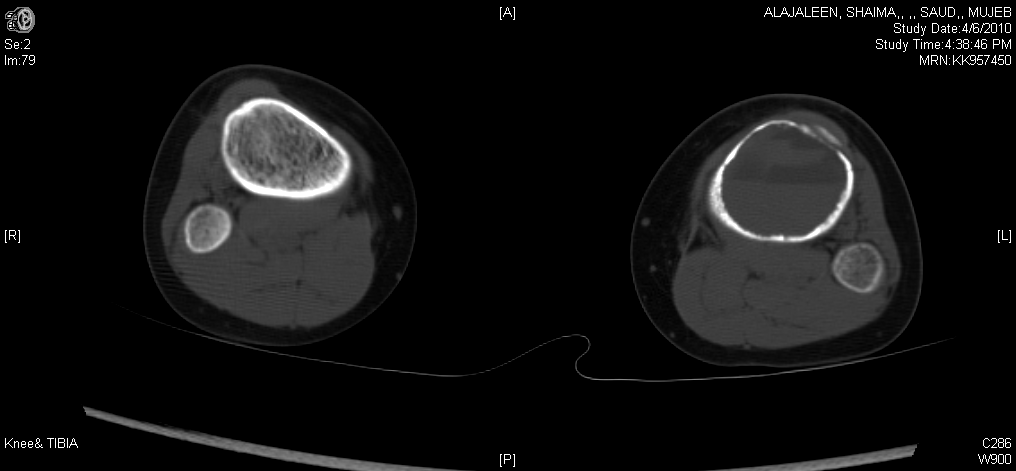 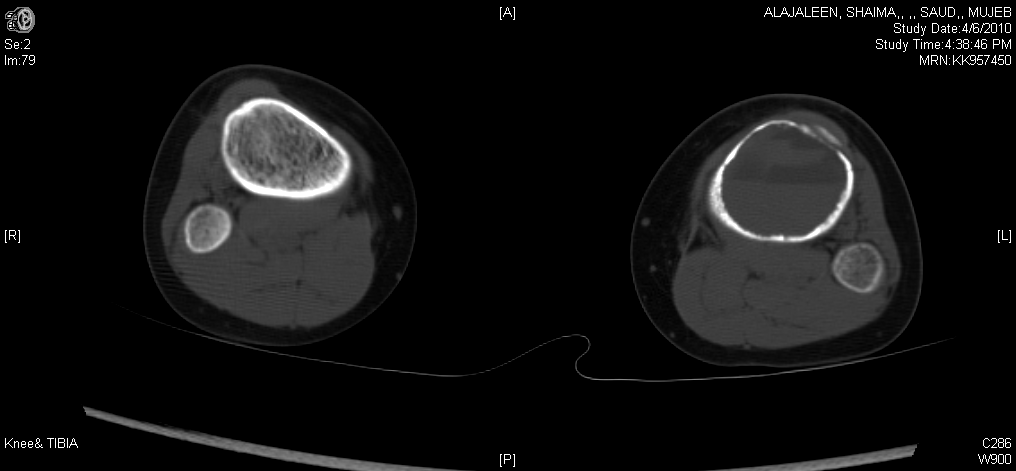 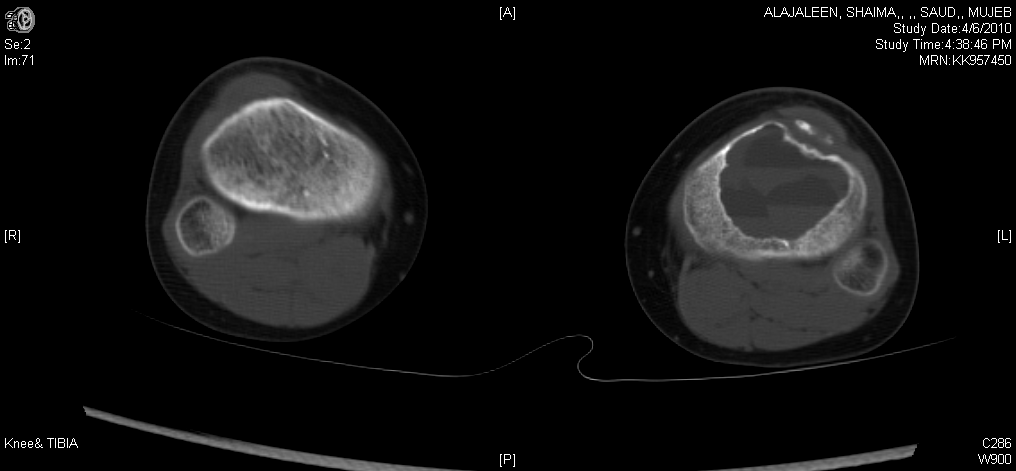 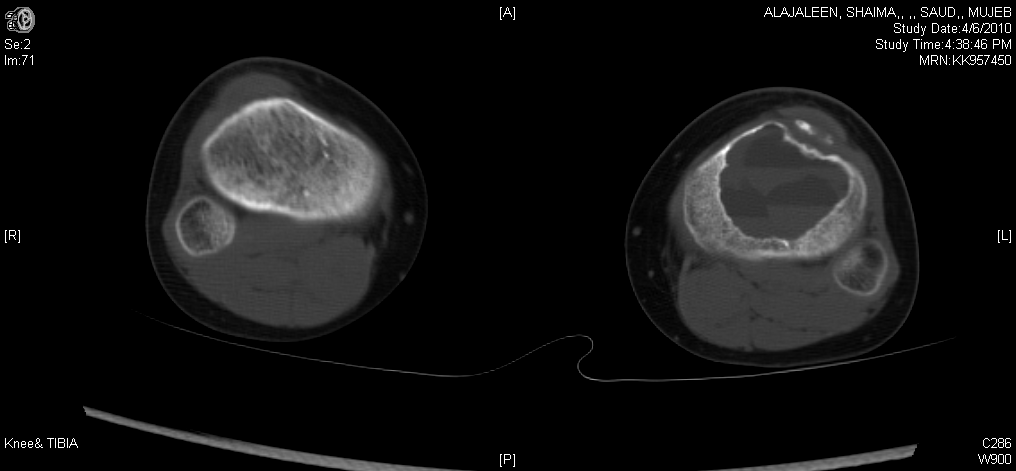 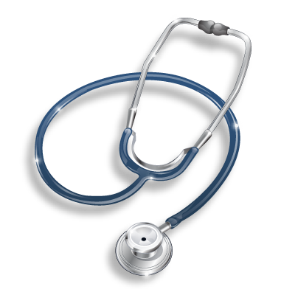 [Speaker Notes: CT or MRI might be done to check the texture of the lesion.
•Within the metaphysis, doesn’t extent to the epiphysis 
•Geographical 
•X ray: expansilelyticlesion , cortex is thinned out
•CT: fluid level blood, vascular benign lesion
•Cause: aneurysm bone cyst (age, location, appearance)

On CT there are some spots that suggest that it contains blood Aneurysmalbone cyst.]
Imaging the Musculoskeletal System 2018
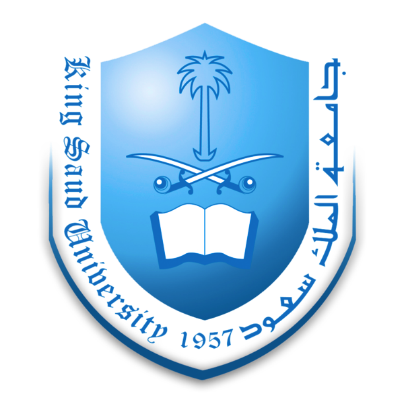 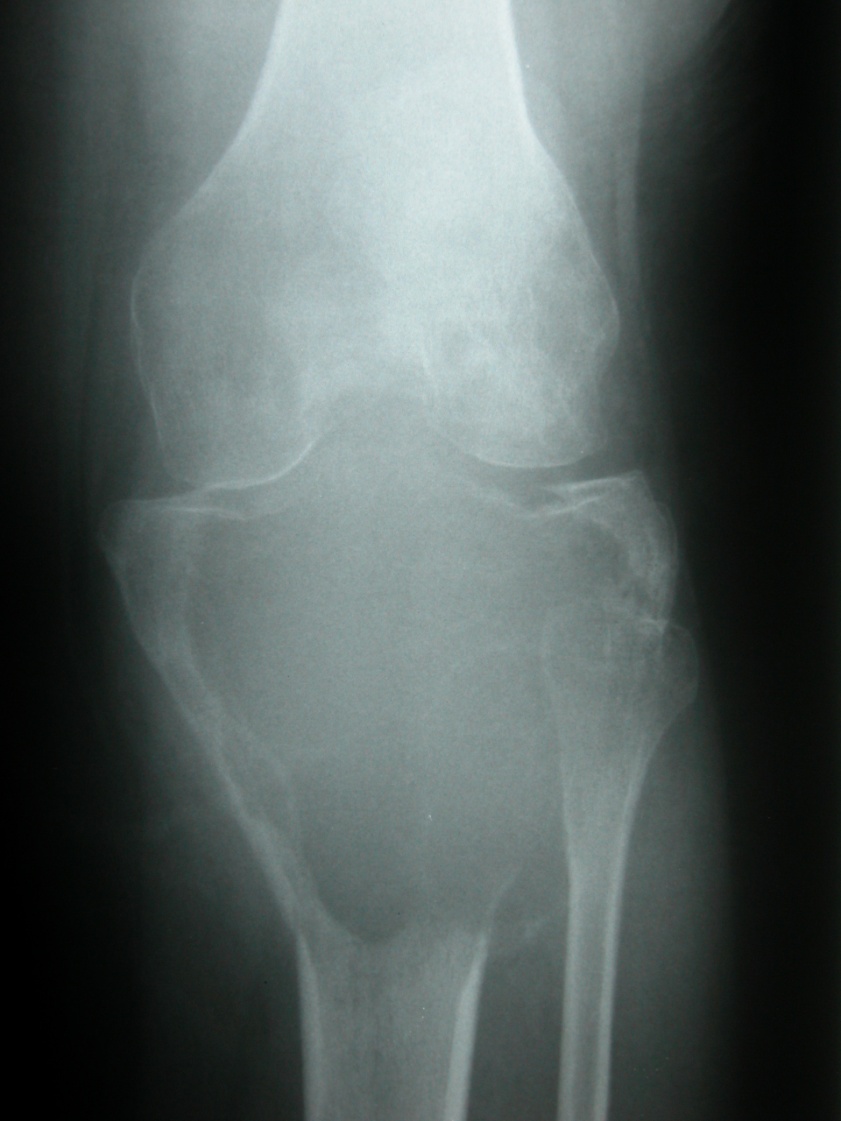 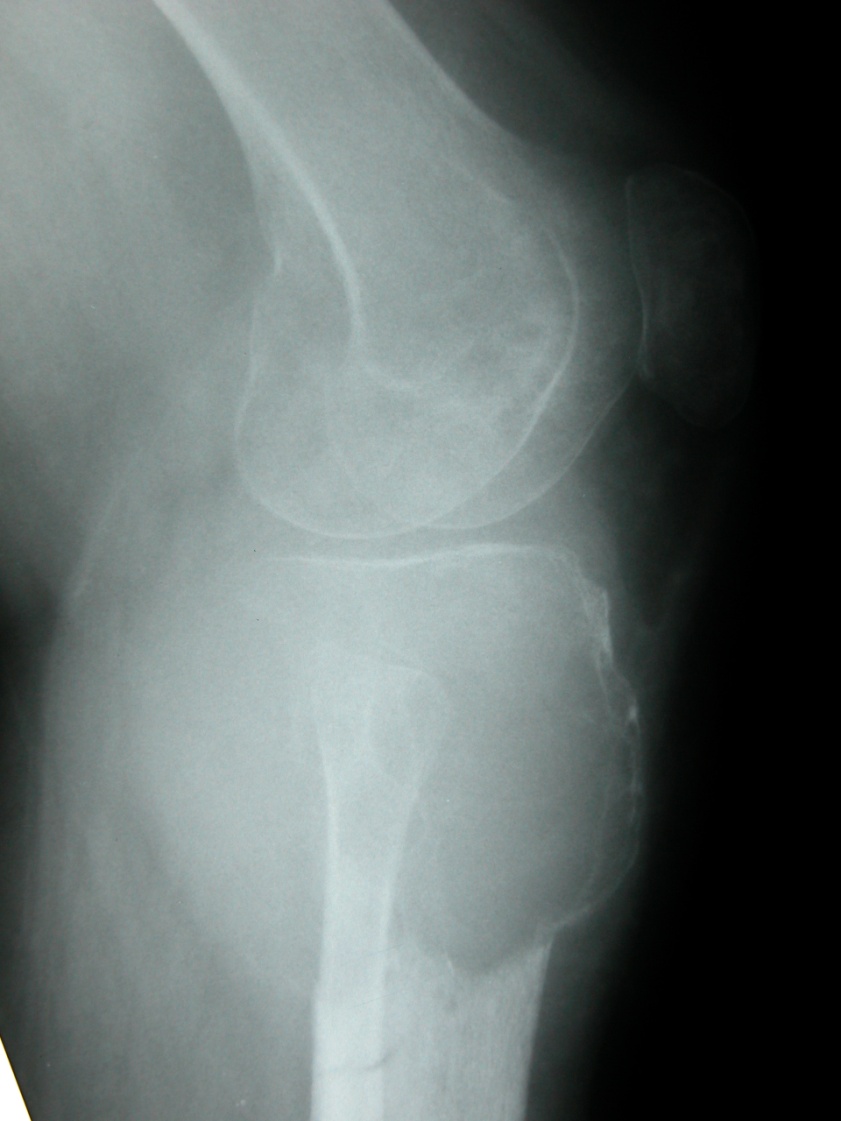 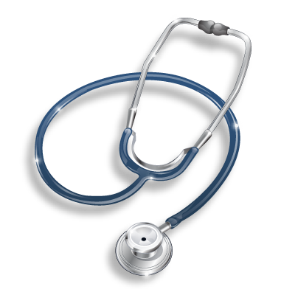 [Speaker Notes: •Expansile
•lyticlesion
•sub-articularsurface
•violated cortex 
•Aggressive bone lesion]
Imaging the Musculoskeletal System 2018
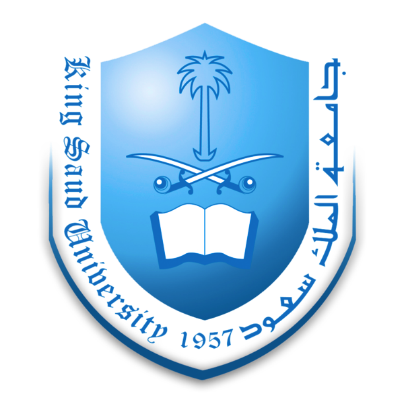 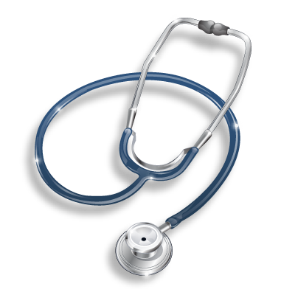 Imaging the Musculoskeletal System 2018
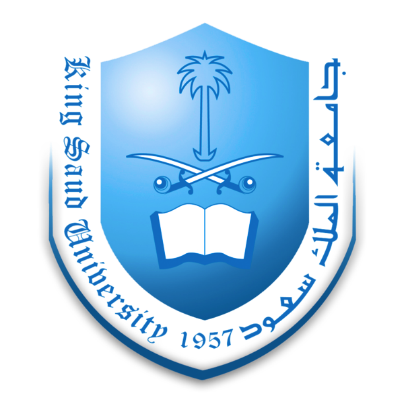 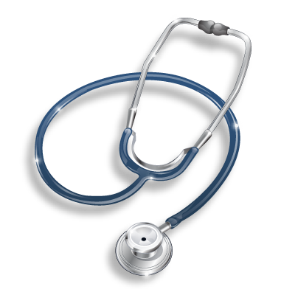 Imaging the Musculoskeletal System 2018
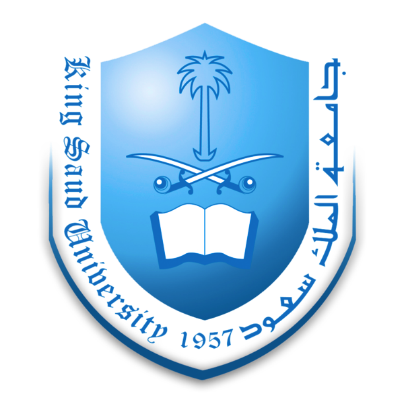 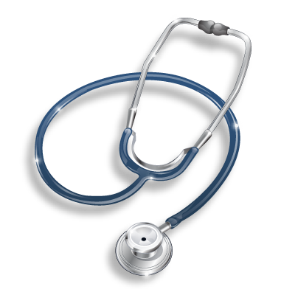 Imaging the Musculoskeletal System 2018
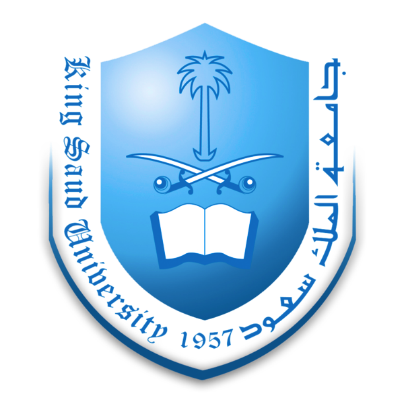 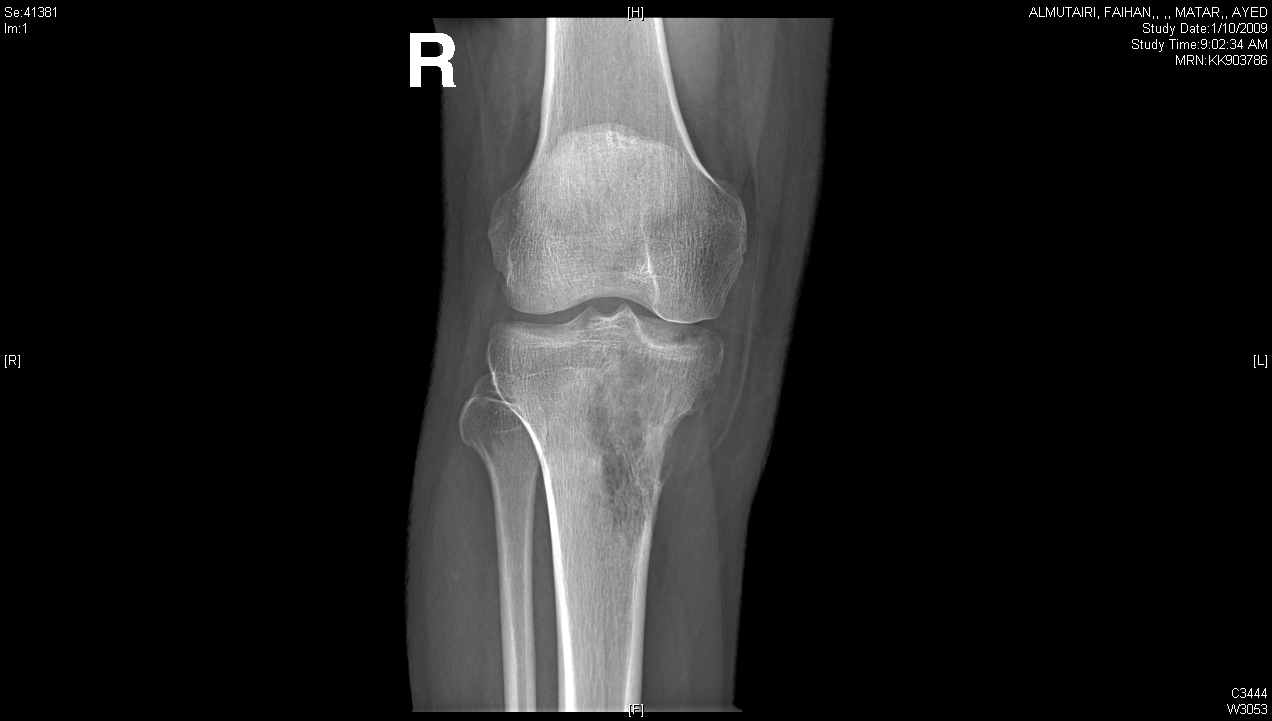 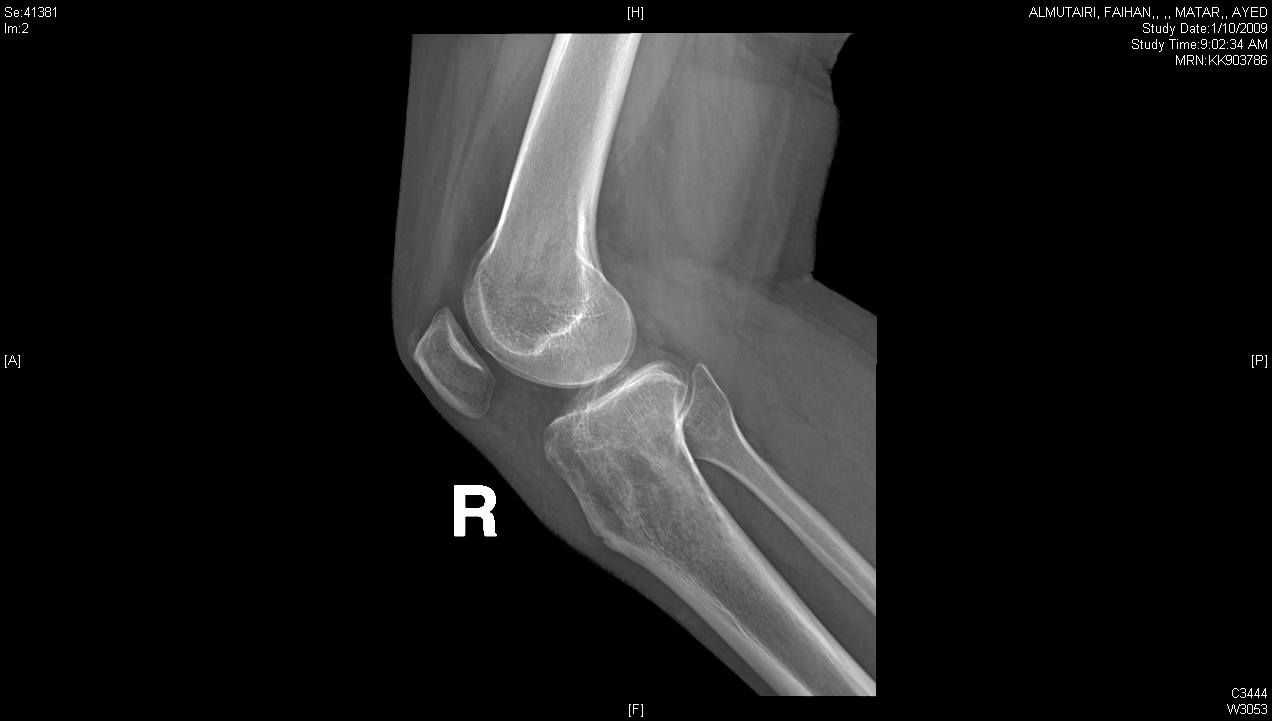 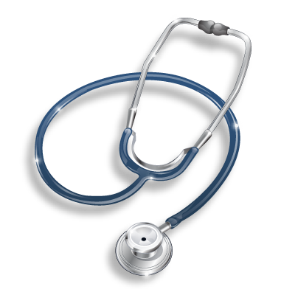 Imaging the Musculoskeletal System 2018
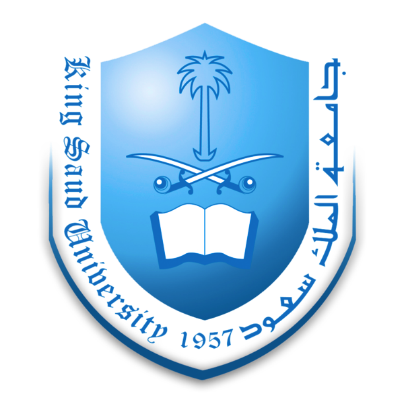 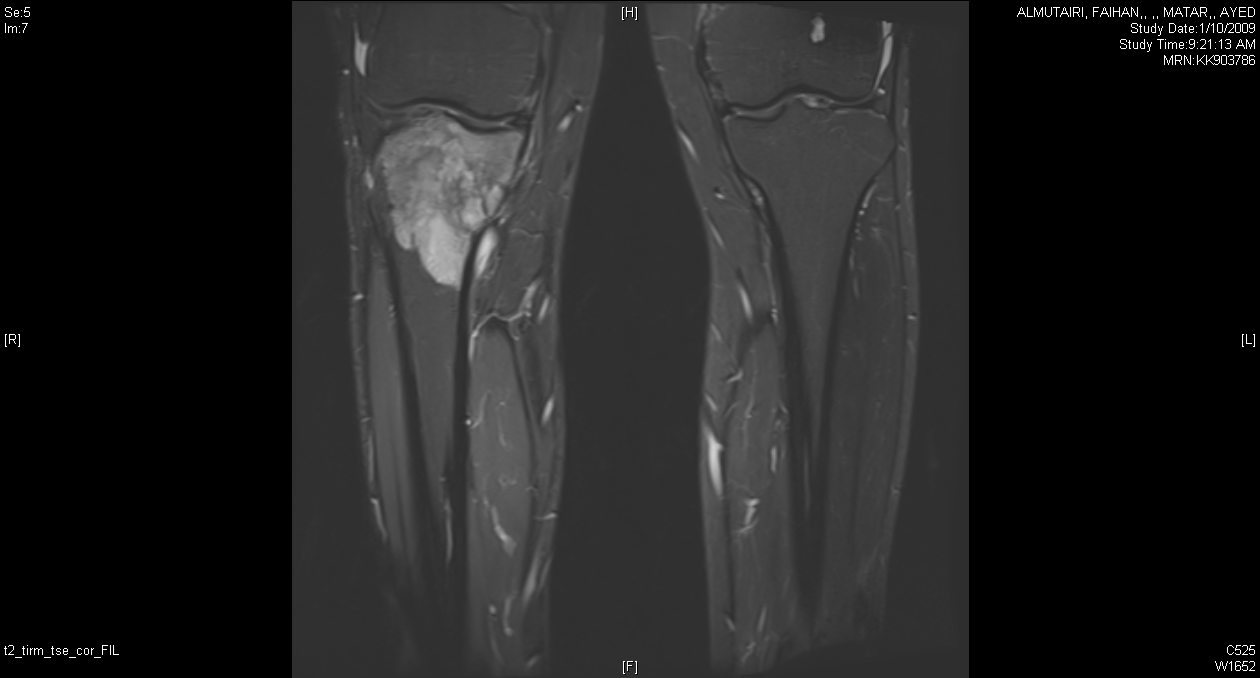 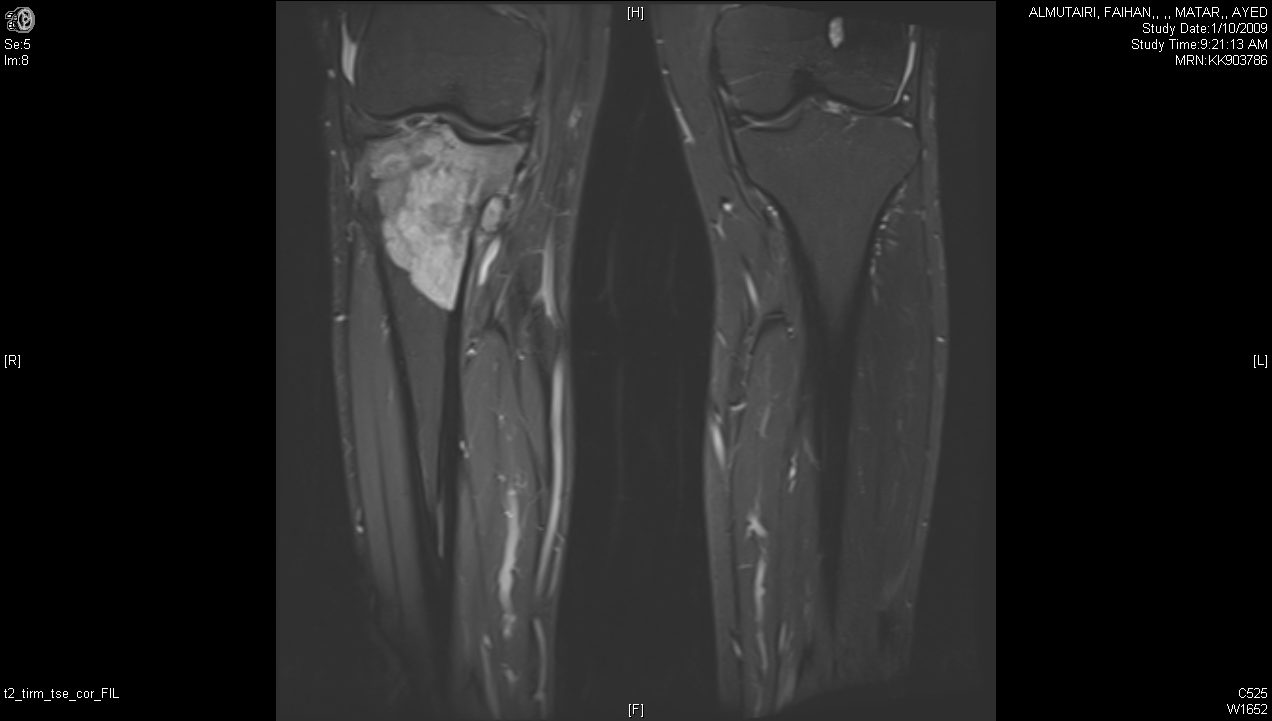 STIR
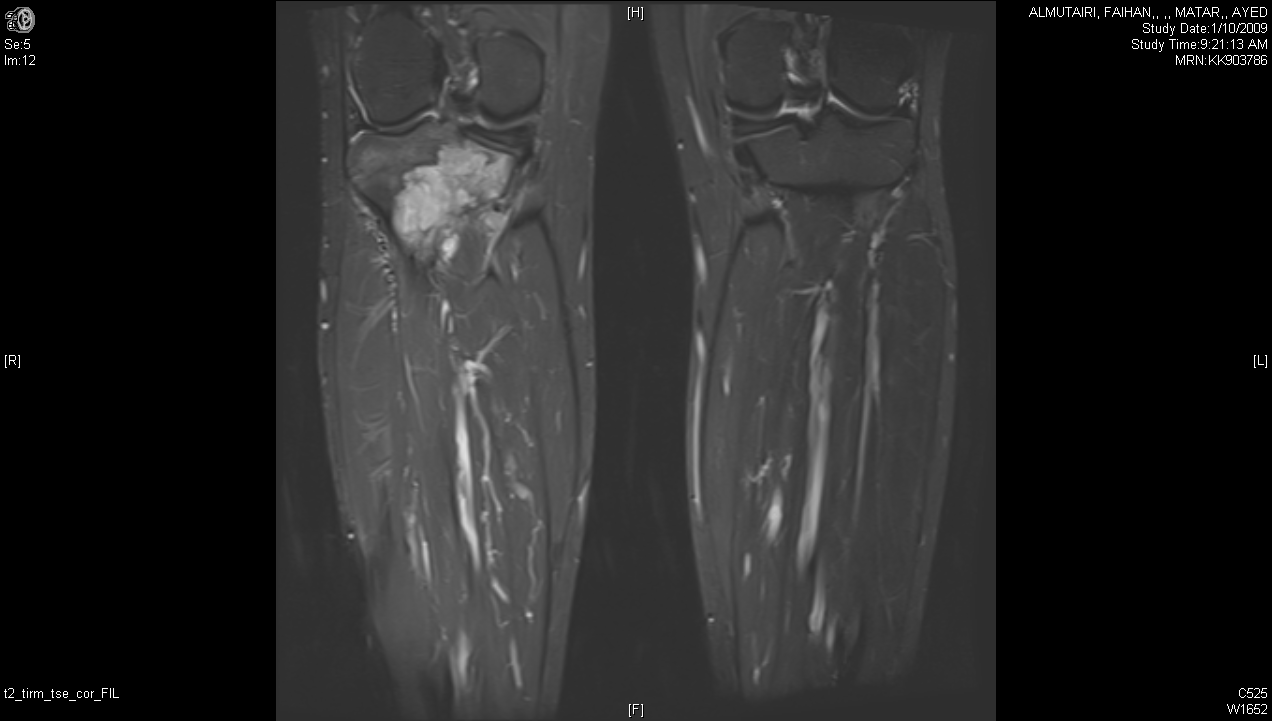 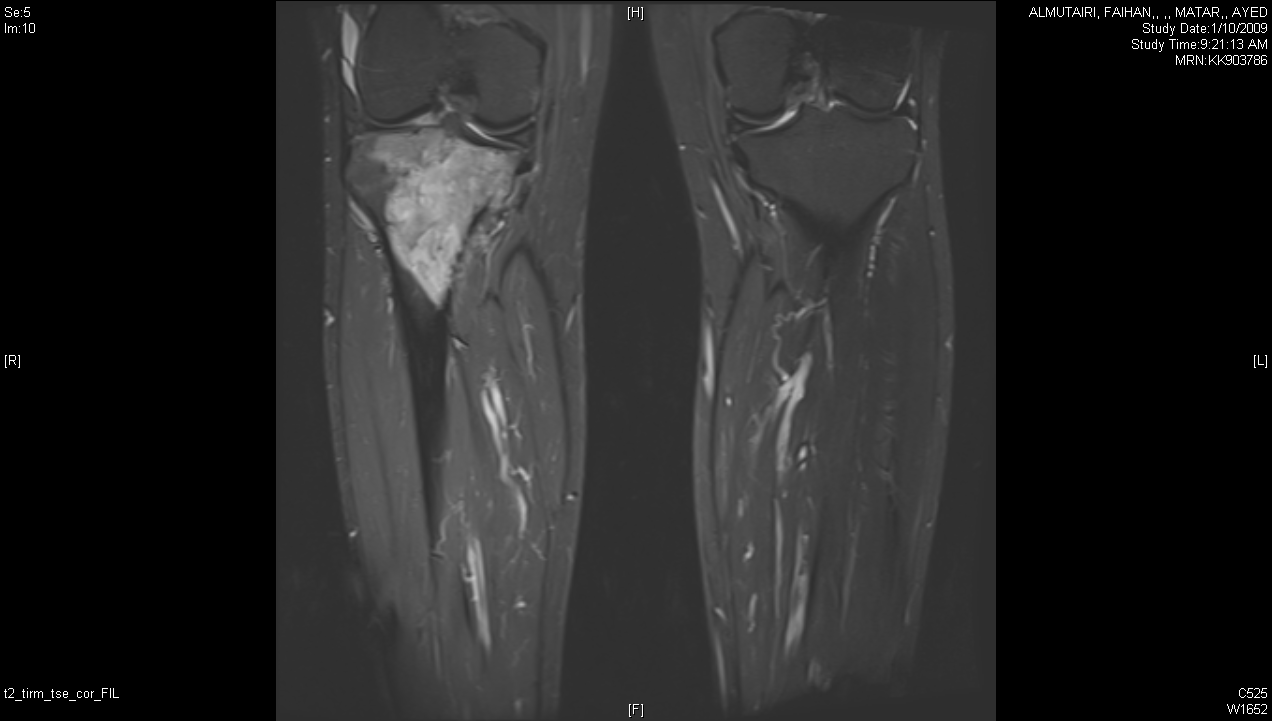 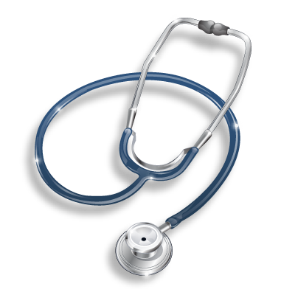 [Speaker Notes: •Moth eaten, permeated (no margins)
•Violating the cortex
•Leukemia, lymphoma, sarcoma]
Imaging the Musculoskeletal System 2018
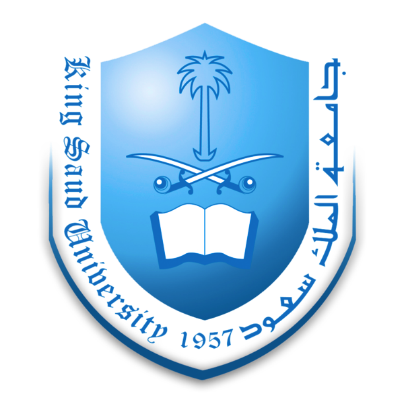 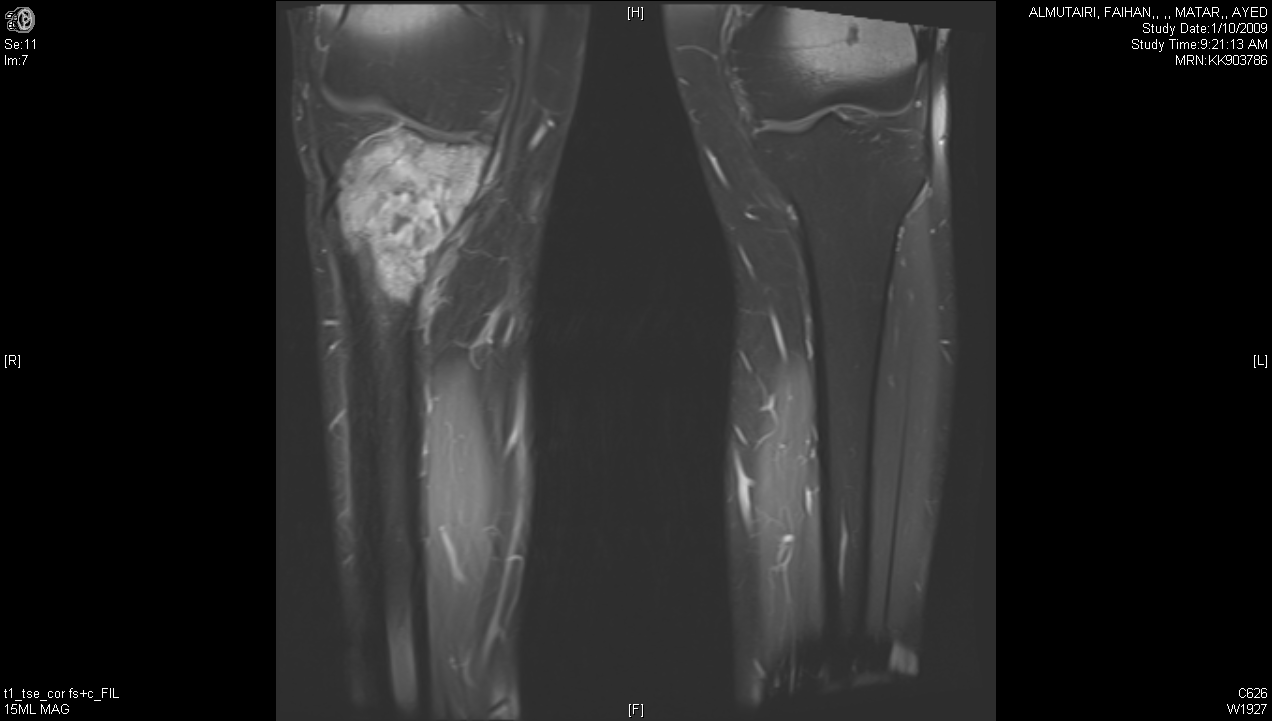 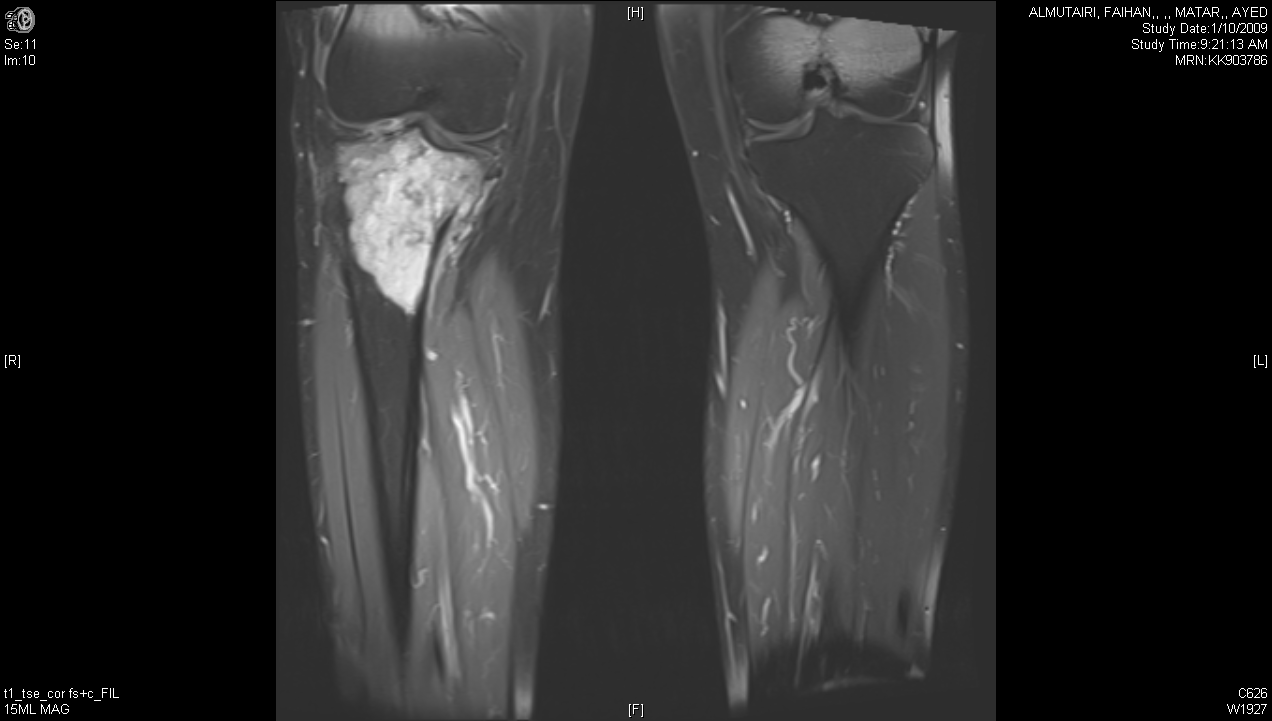 T1 c+
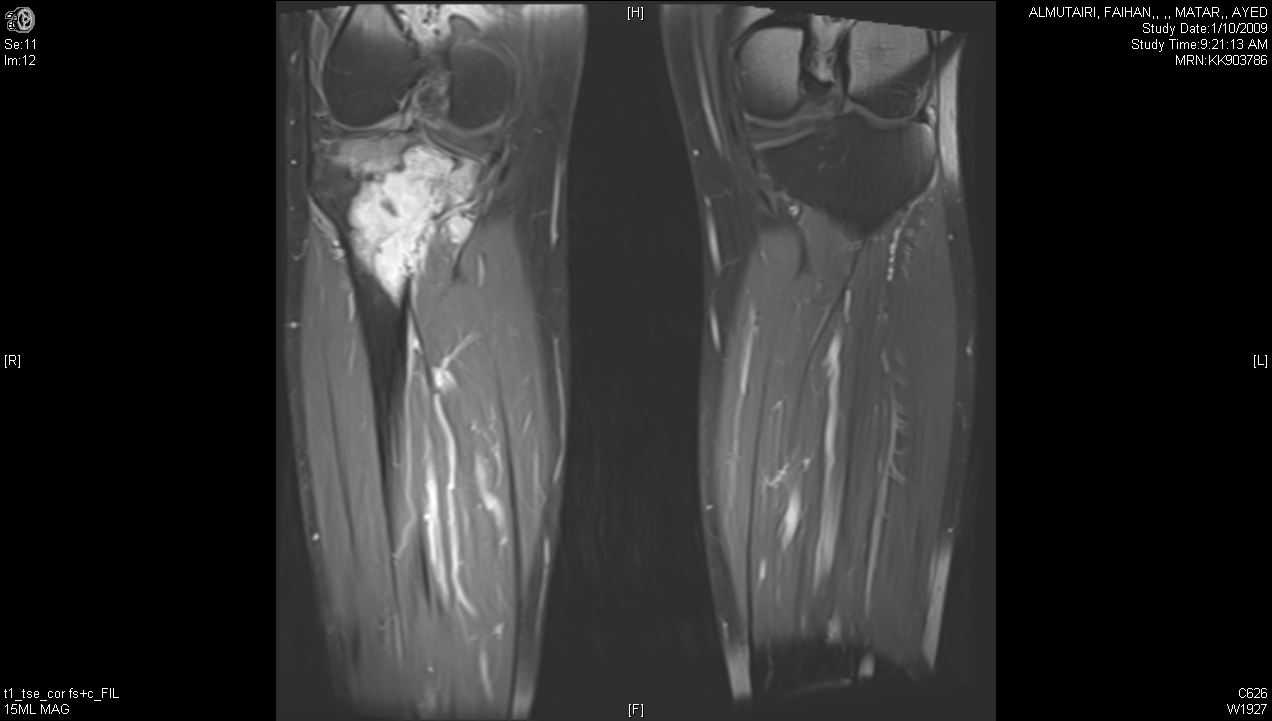 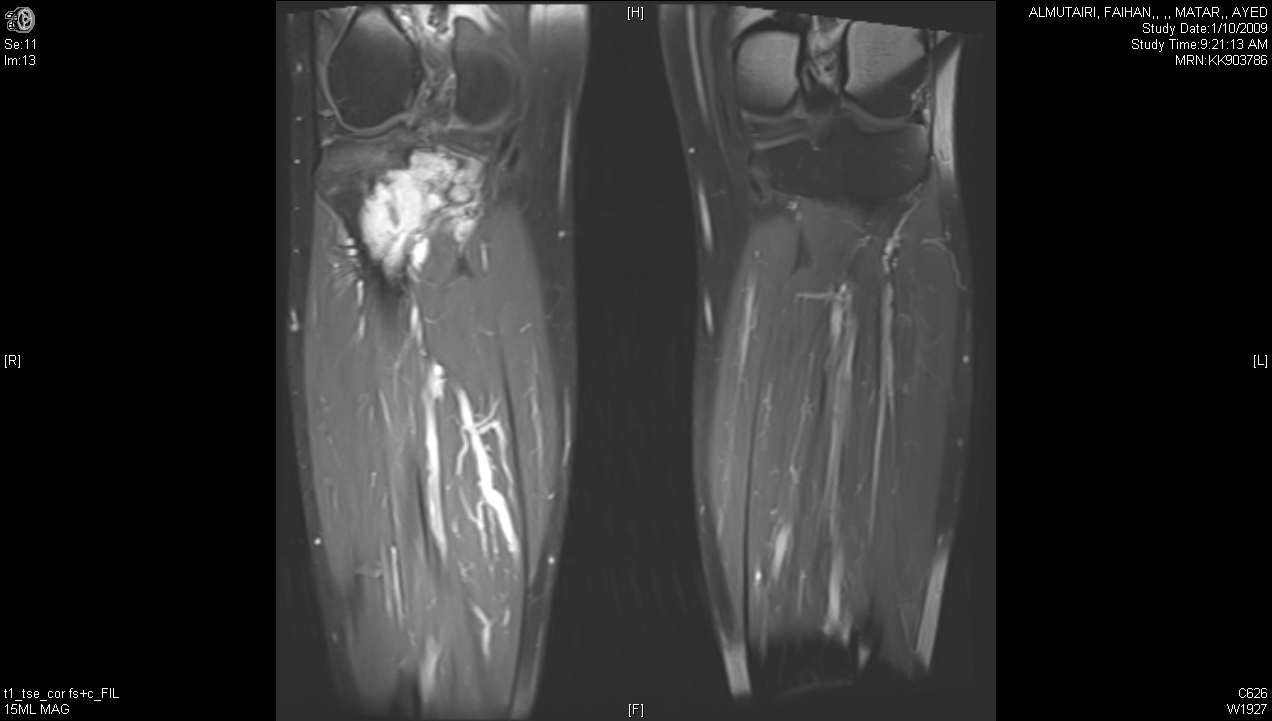 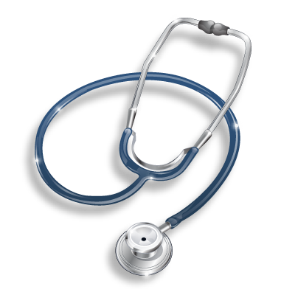 [Speaker Notes: MRI: heterogeneous, extends beyond cortex]
Imaging the Musculoskeletal System 2018
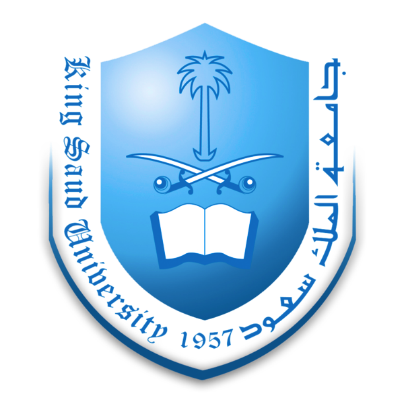 CASE NO. 8
Adult female patient presented with hand swelling  
X-ray of hand requested
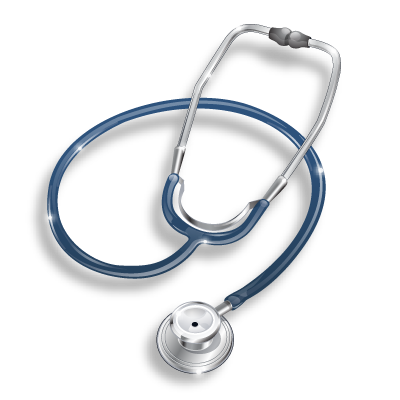 Imaging the Musculoskeletal System 2018
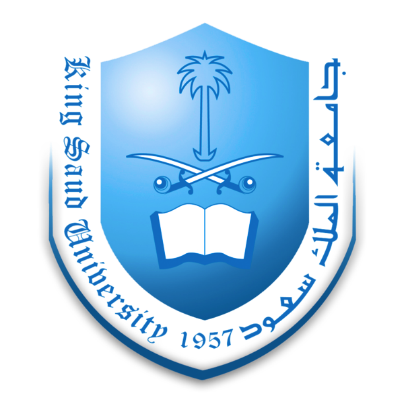 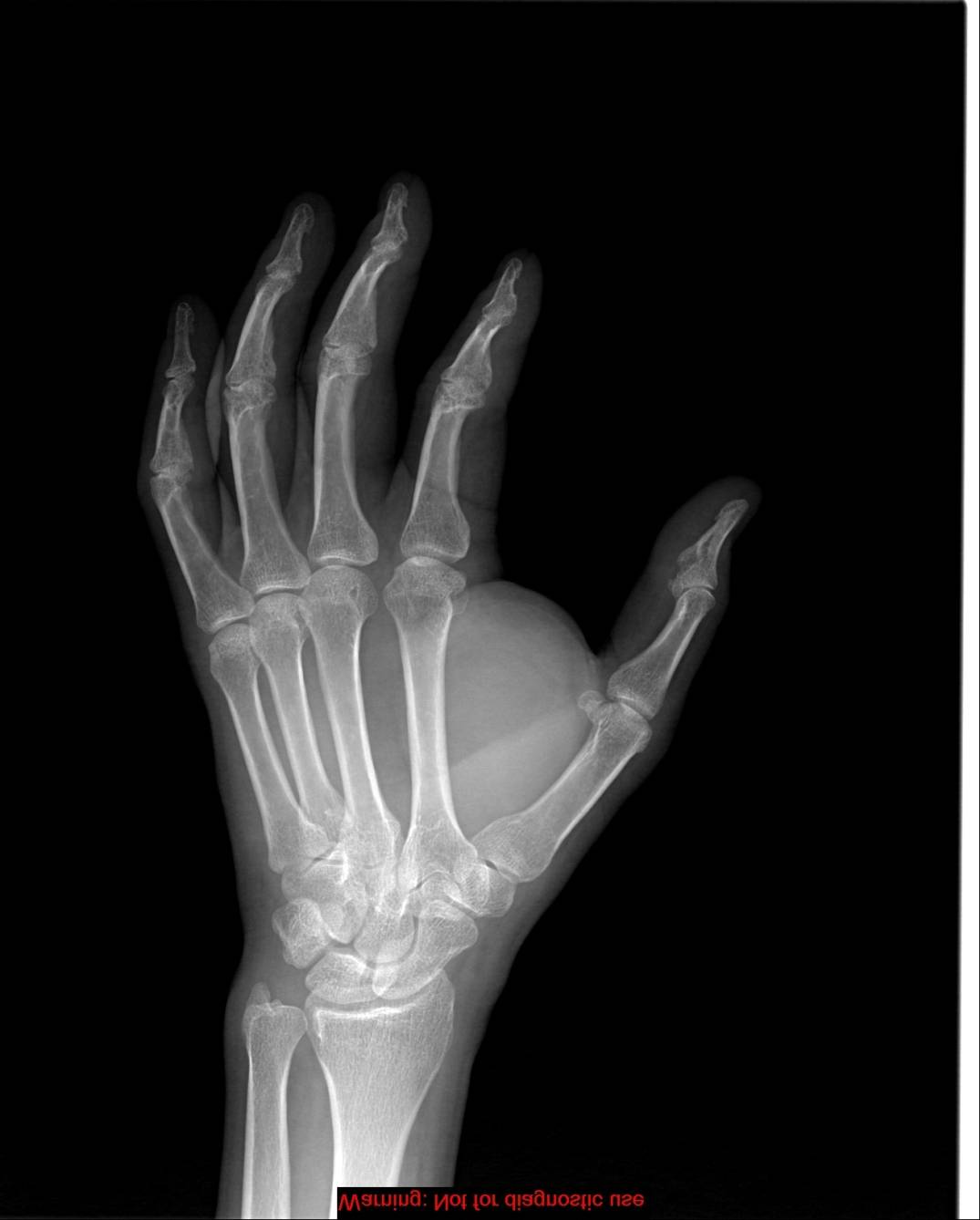 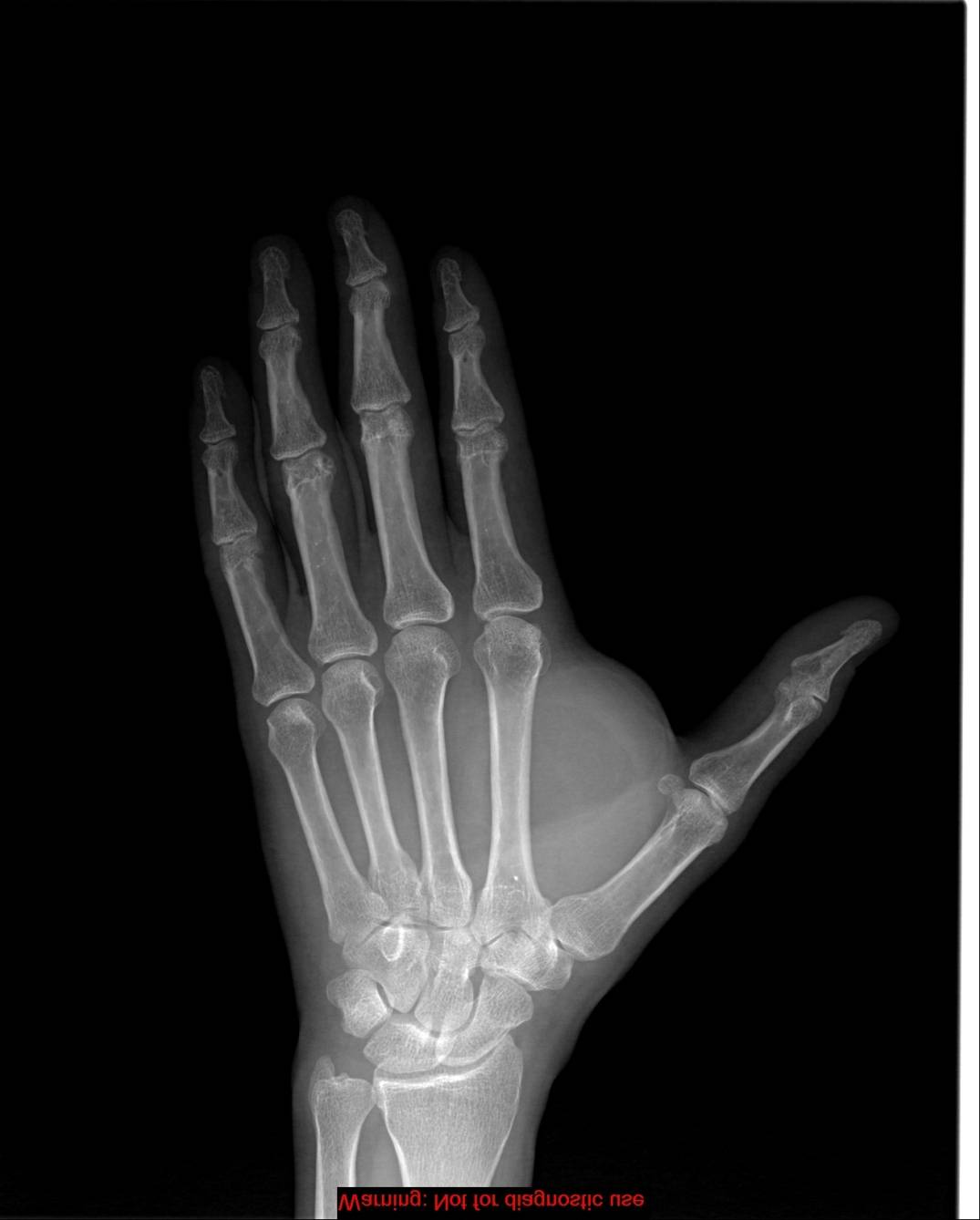 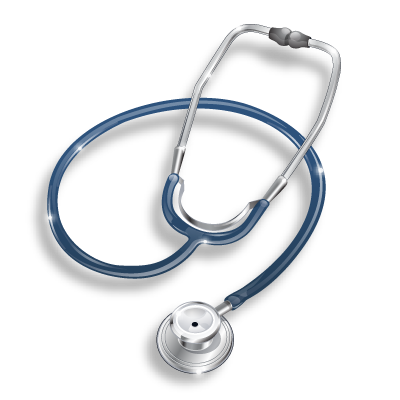 [Speaker Notes: •soft tissue swelling of the hand, between thumb and finger
•no bone destruction
•Soft tissue swelling but no bone is disrupted, so it is only a swelling.]
Imaging the Musculoskeletal System 2018
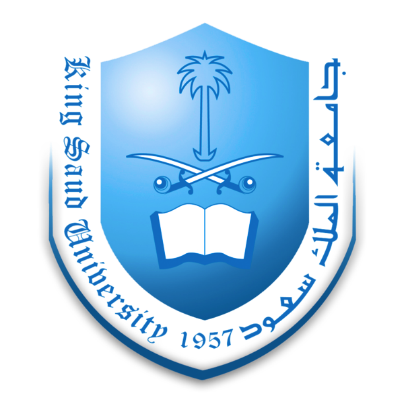 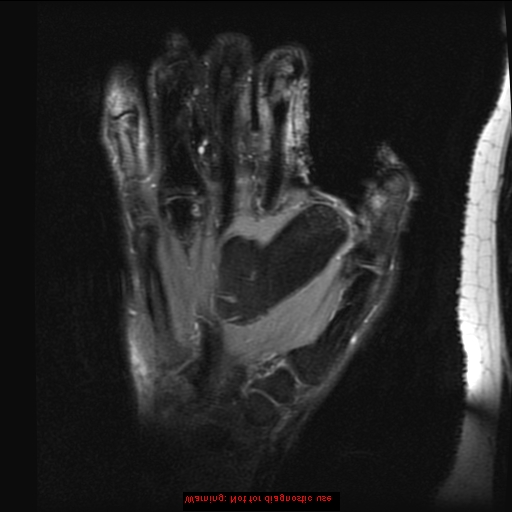 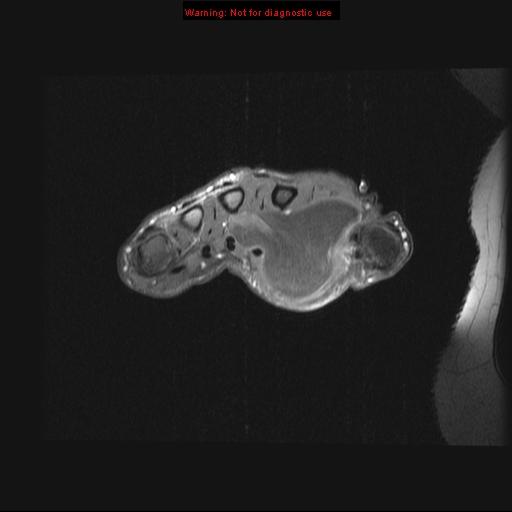 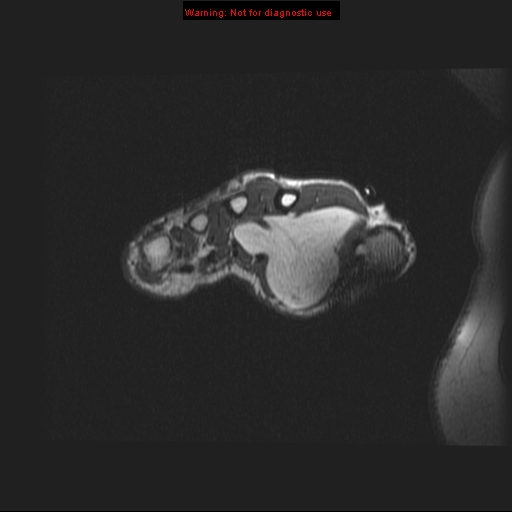 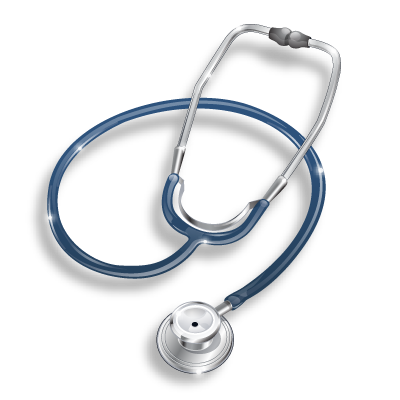 [Speaker Notes: •MRI: lesion is white 
•Another image is adjusted to cancel the fat (black)
•Possible lesions: Lipoma, fibroma, rhabdomyoma, fibrous cystocytoma, hemangioma, neurofibroma
MRI is done and the lesion appeared white “subcutaneous fat”, and to make sure it is a fatty lesion we asked the machine to take off the fat and the lesion became black supports our hypotheses (lipoma?)]
Imaging the Musculoskeletal System 2018
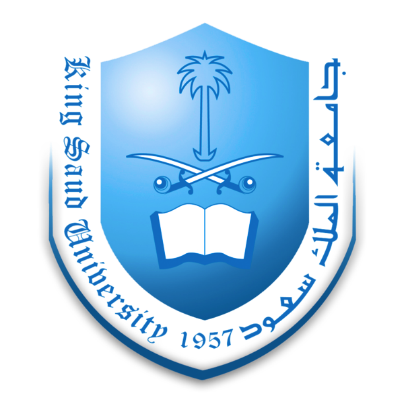 CASE NO. 9
57 years old female patient presented with bone ache 
Had history of breast carcinoma
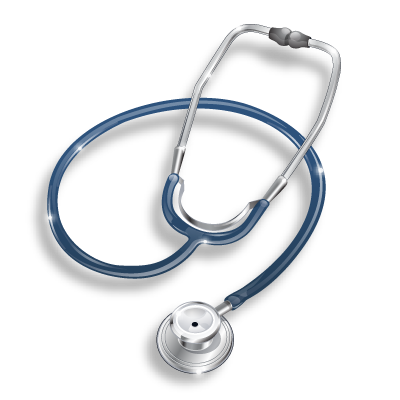 Imaging the Musculoskeletal System 2018
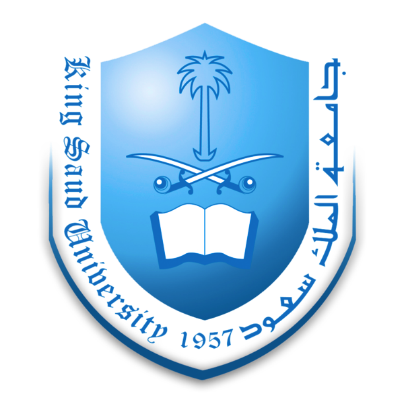 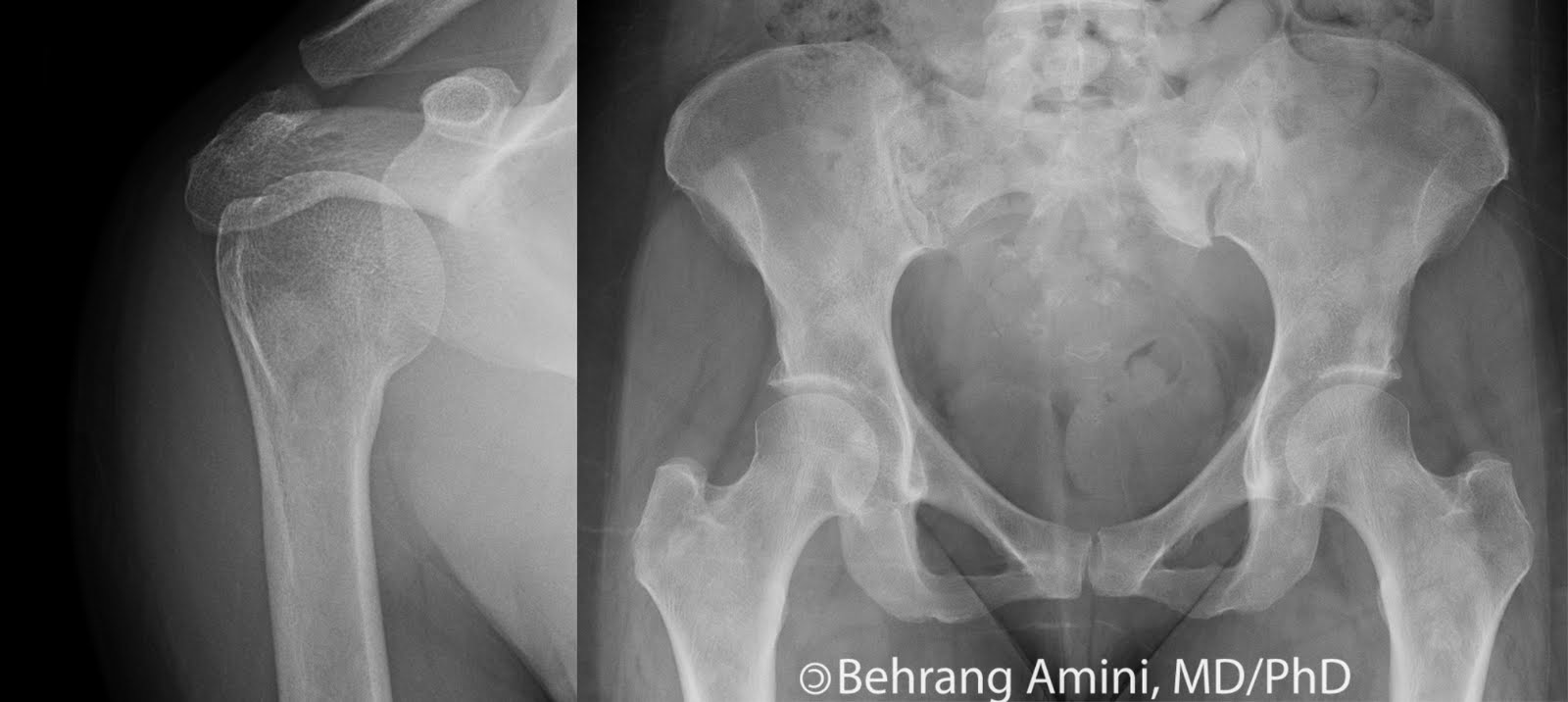 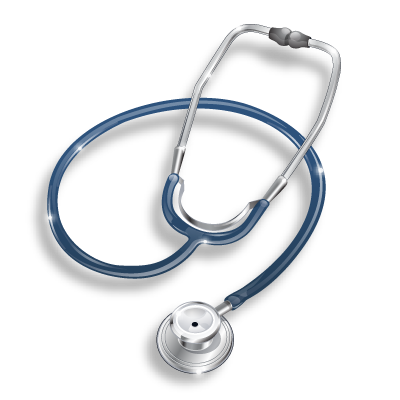 [Speaker Notes: Multiple sclerotic lesions.]
Imaging the Musculoskeletal System 2018
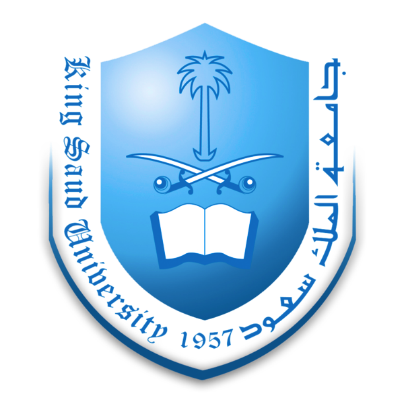 Summary
Metabolic & Endocrine Disorders:
Osteomalacia.
Osteoporosis.
HPT/ROD.
Acromegaly.
Arthritis.
Rheumatoid Arthritis.
Osteoarthritis.
Psoriatic Arthritis.
Gout.
Musculoskeletal Tumors:
Benign (Non-aggressive).
Malignant (Aggressive).
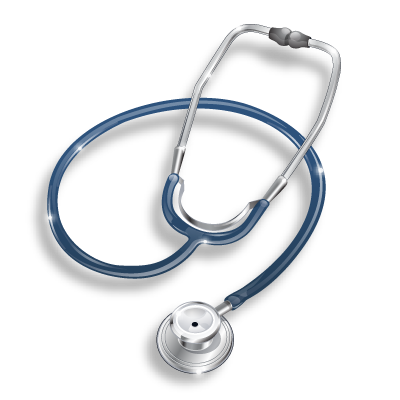 [Speaker Notes: •Matrix is chondroidtissue, deposited with phosphorous and calcium
•Osteopenia: is not a disease, but reduction in bone density
•Osteoporosis: can be secondary to trauma, immobilization, medicine such as heparin because the mass is reduced and not the minerals 
•Osteomalacia: caused a by defect in minerals (inadequate amounts of available phosphorus and calcium, or because of overactive reabsorptionof calcium from the bone as a result of hyperparathyroidism) 
•Osteomalaciain children is called Rickets]
Imaging the Musculoskeletal System 2018
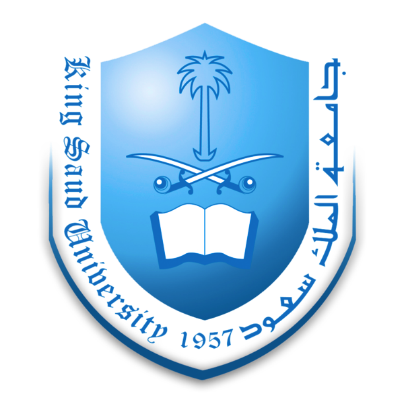 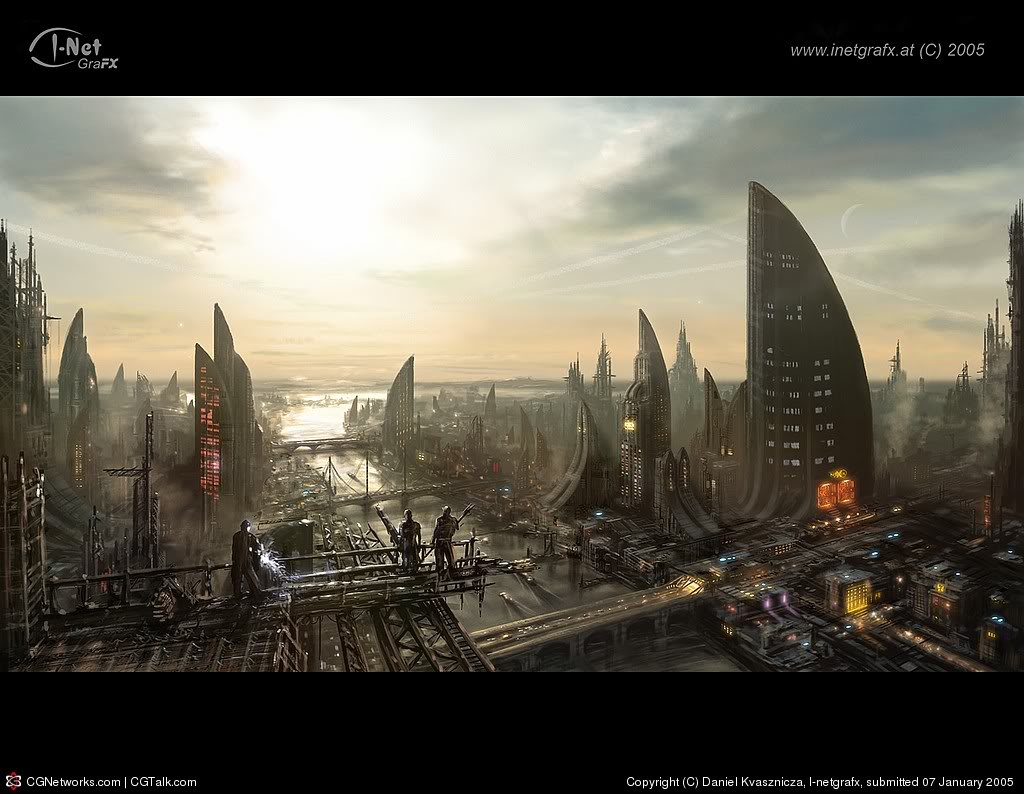 Thank You
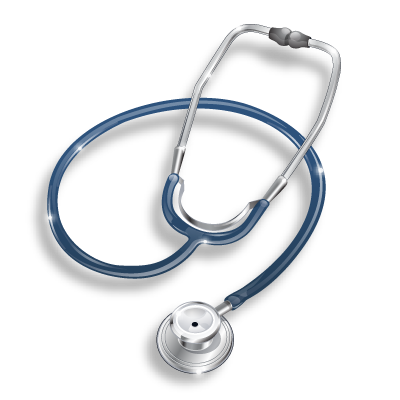